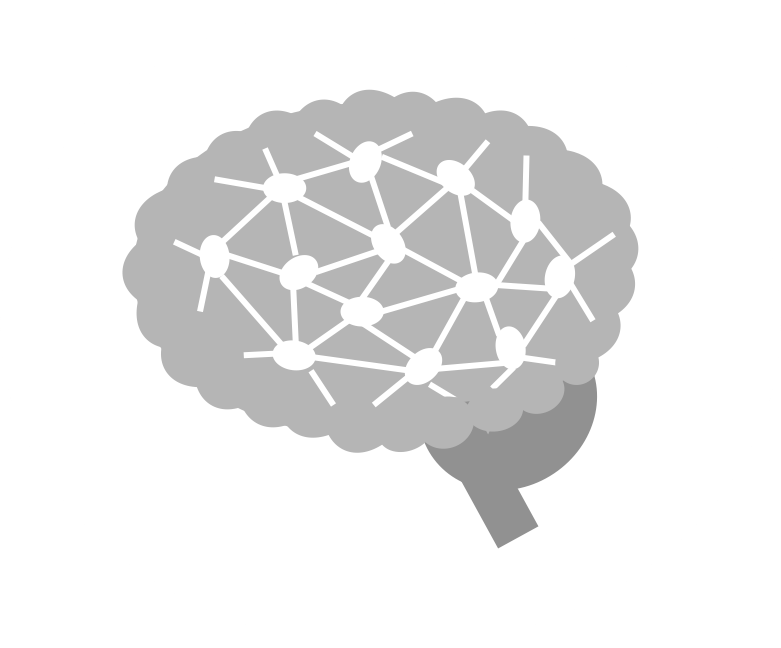 L O S   O P U E S T O S
COMENZAR
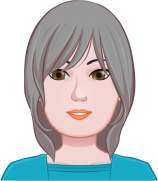 Lo contrario de…
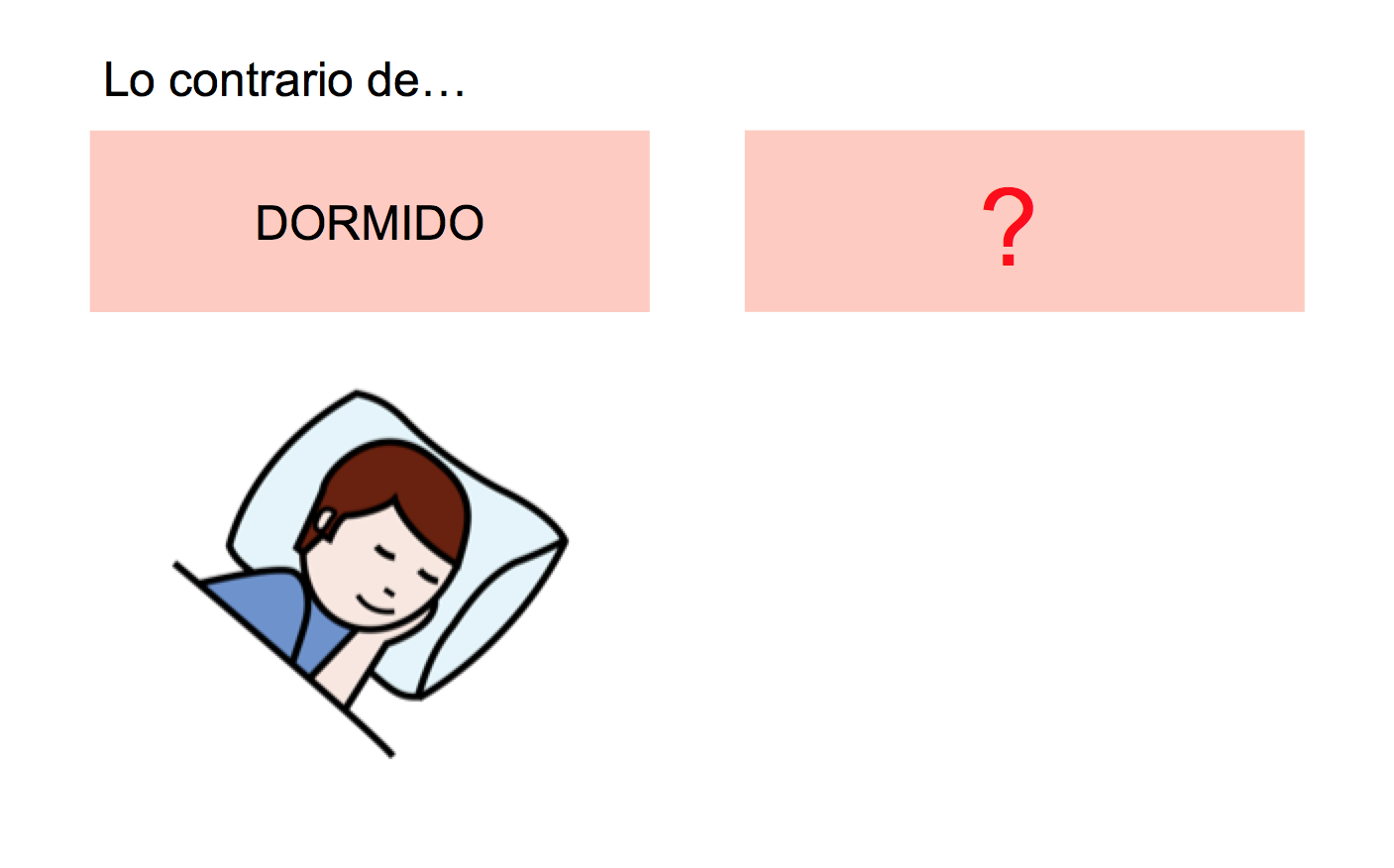 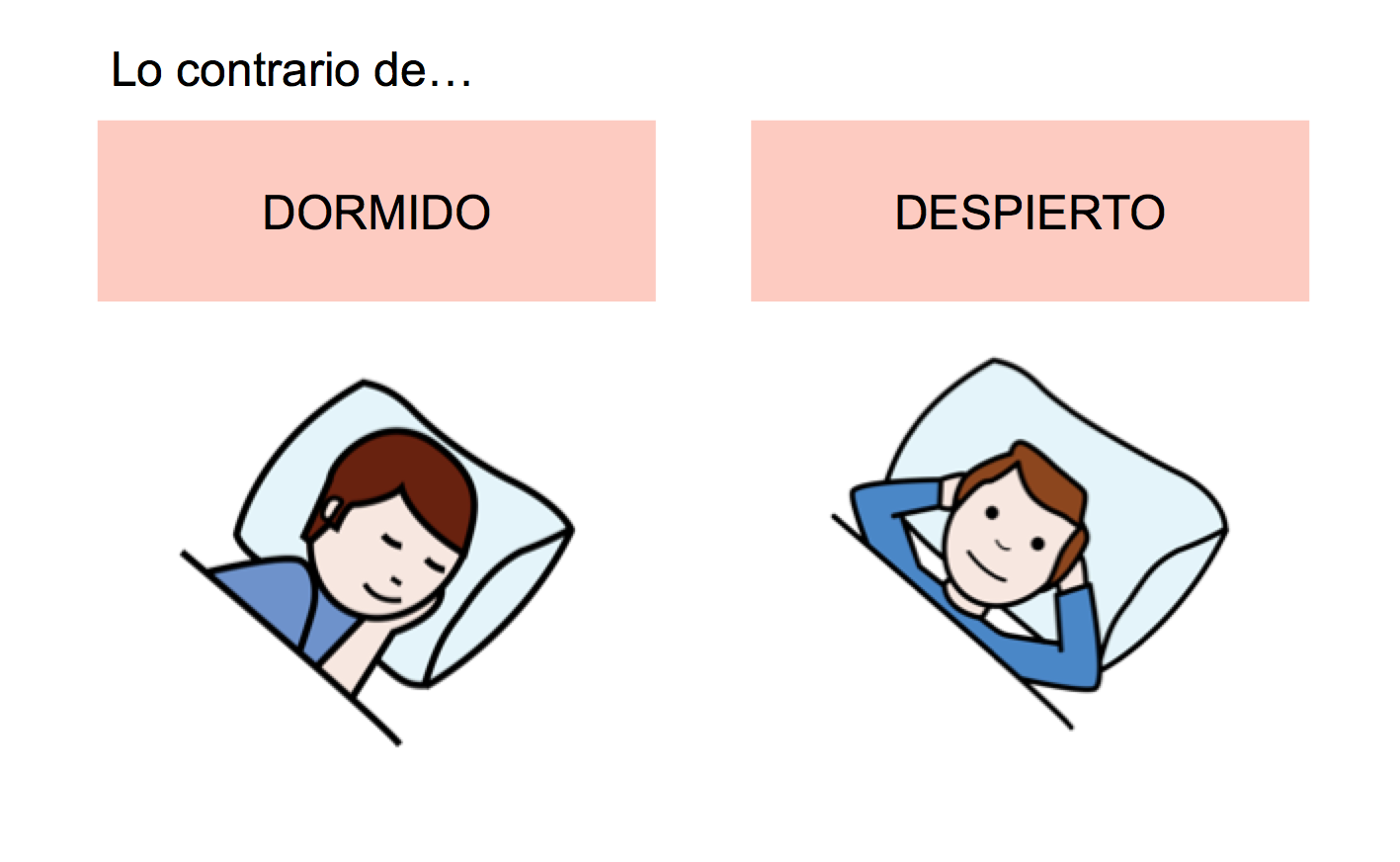 Adaptación: Belén López Baquero - https://unmardepalabrasblog.com 
Autor de los pictogramas - Sergio Palao -  http://arasaac.org/catalogos.php
Procedencia del material original: José Manuel Marcos Rodrigo - http://informaticaparaeducacionespecial.blogspot.com.es/p/antonimos.html
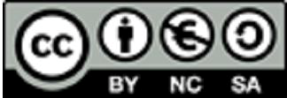 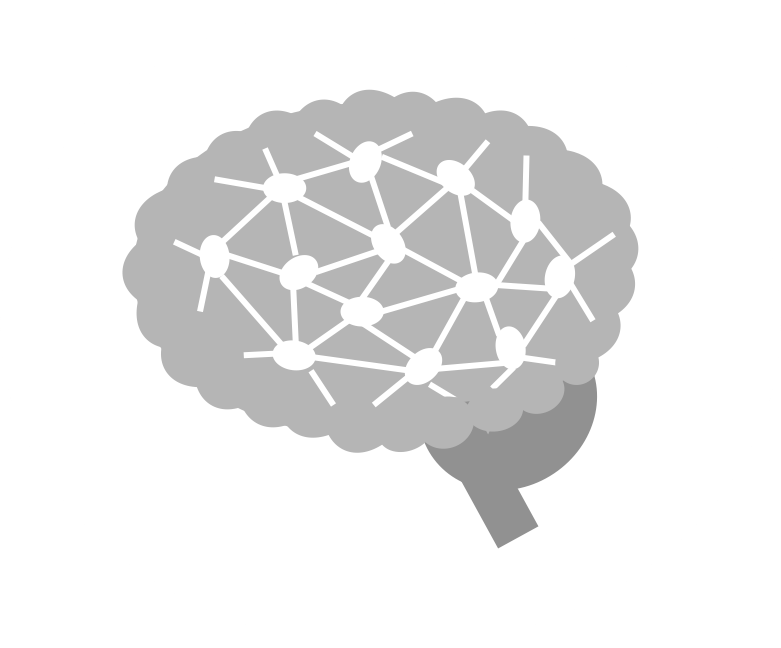 OPUESTOS. Decir el antónimo que corresponde a la palabra que se muestra.
Lo contrario de…
?
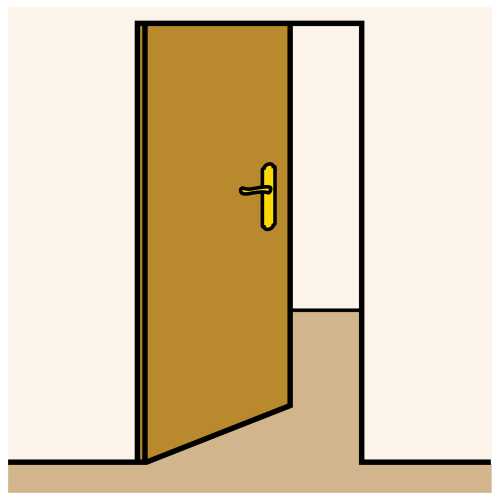 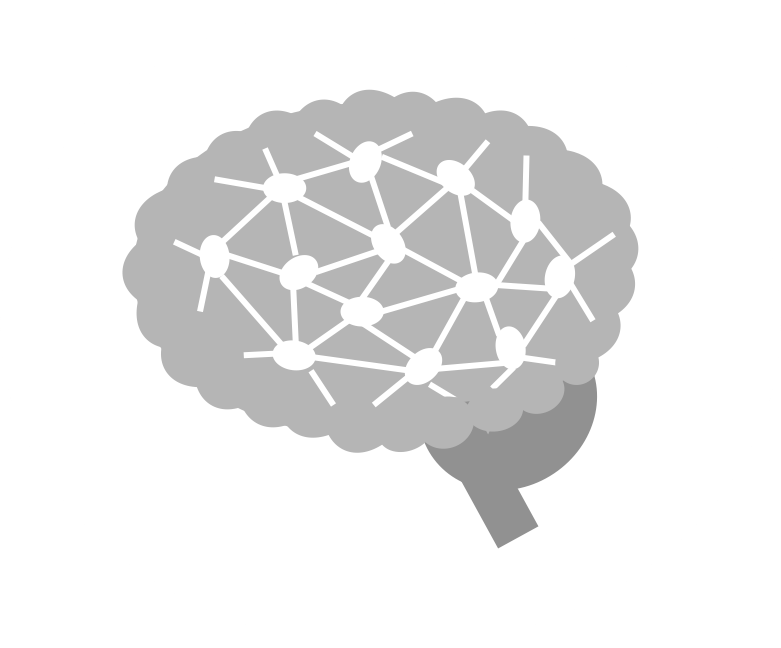 OPUESTOS. Decir el antónimo que corresponde a la palabra que se muestra.
Lo contrario de…
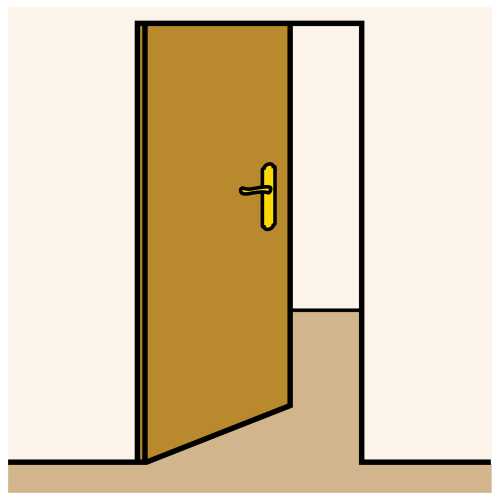 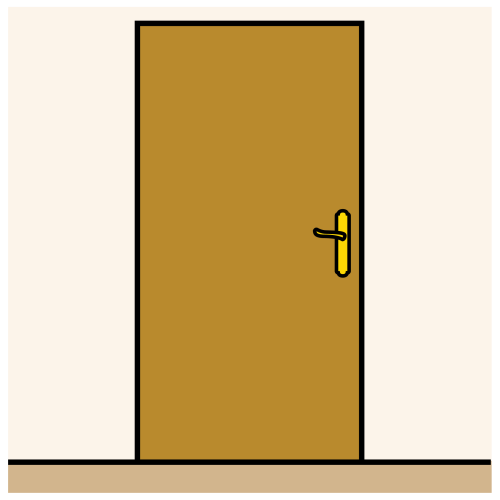 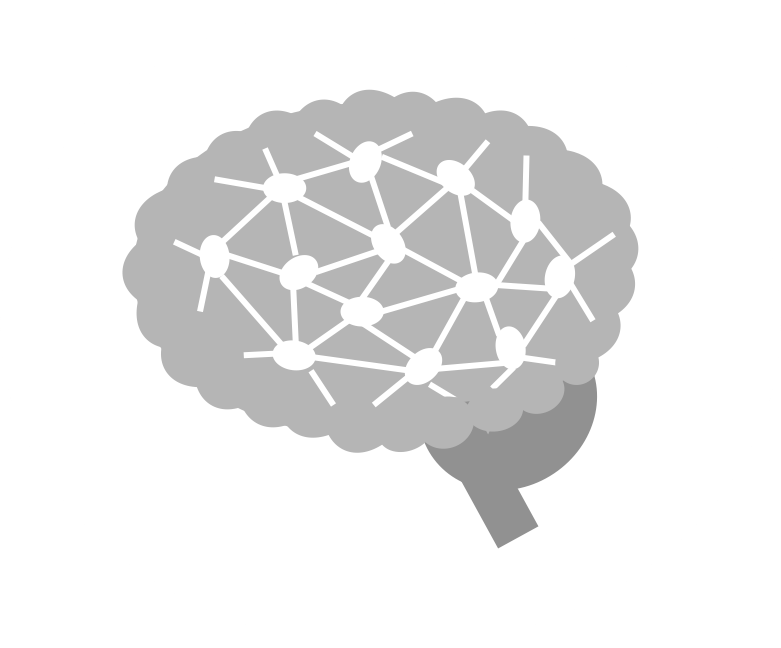 OPUESTOS. Decir el antónimo que corresponde a la palabra que se muestra.
Lo contrario de…
?
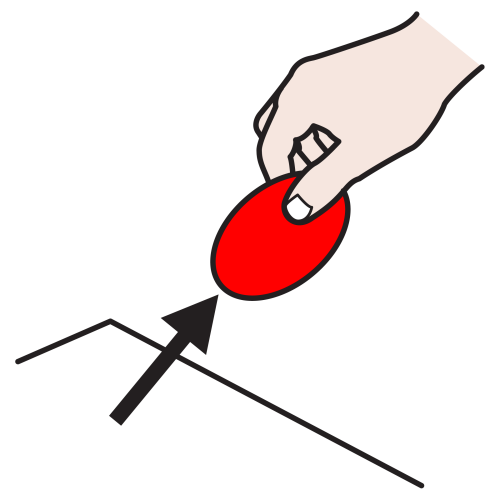 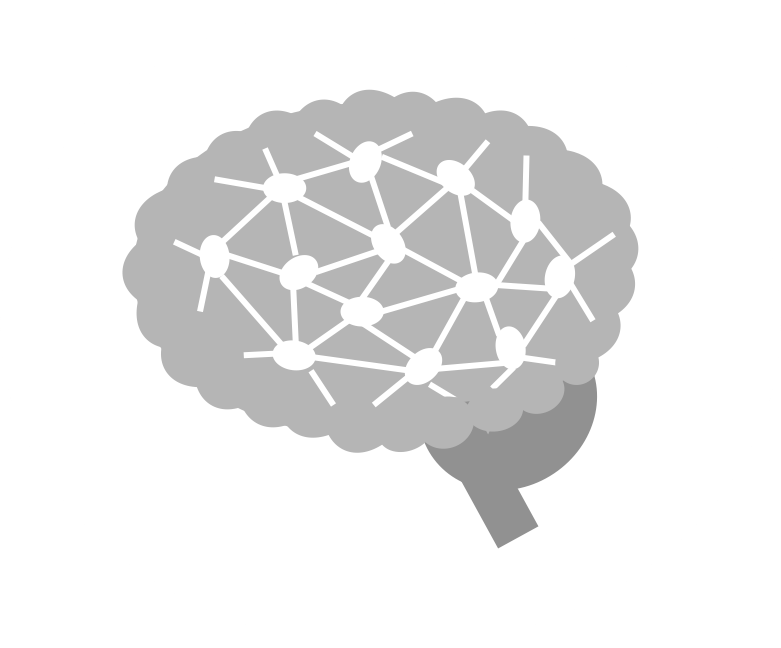 OPUESTOS. Decir el antónimo que corresponde a la palabra que se muestra.
Lo contrario de…
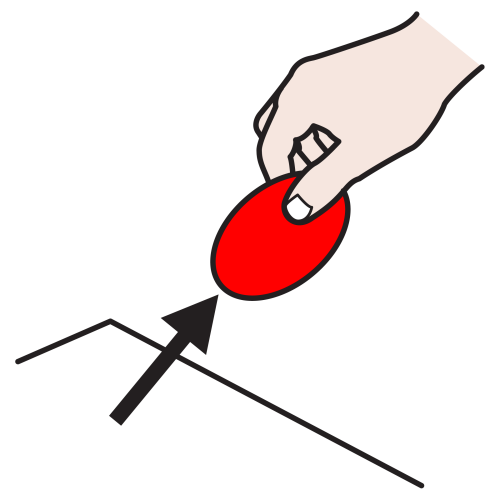 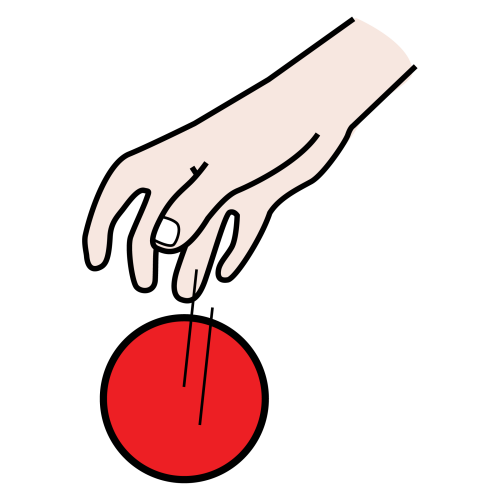 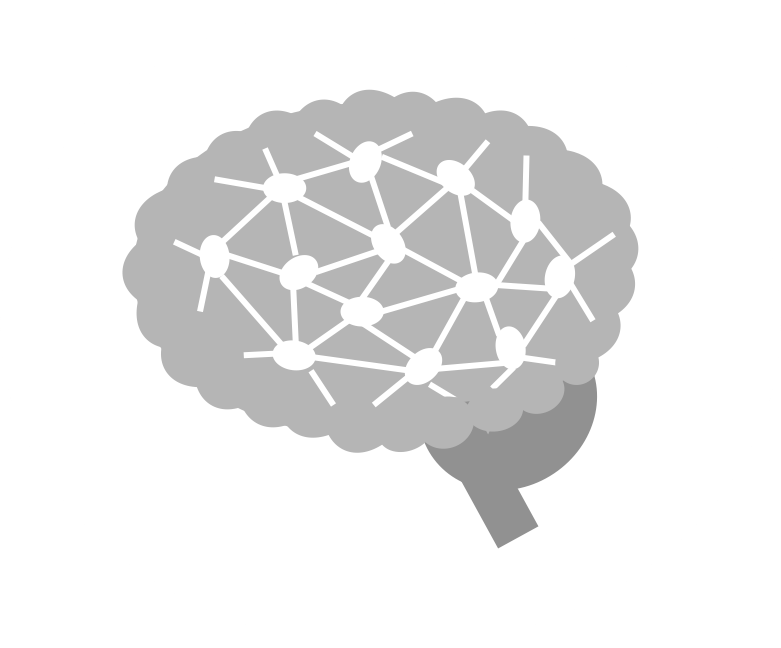 OPUESTOS. Decir el antónimo que corresponde a la palabra que se muestra.
Lo contrario de…
?
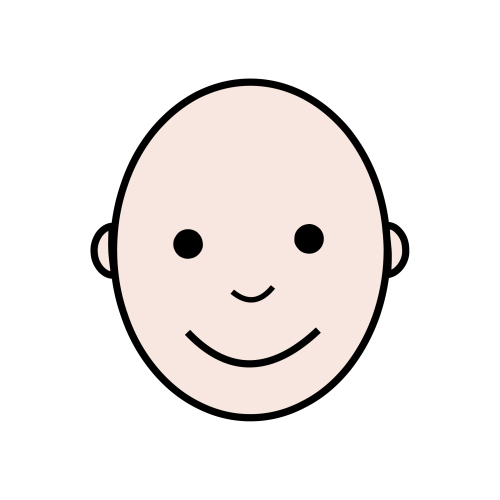 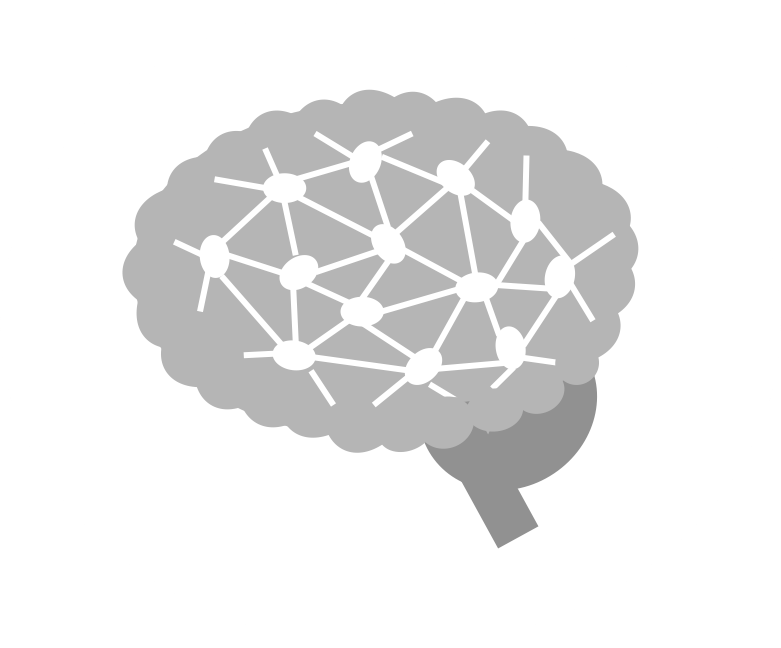 OPUESTOS. Decir el antónimo que corresponde a la palabra que se muestra.
Lo contrario de…
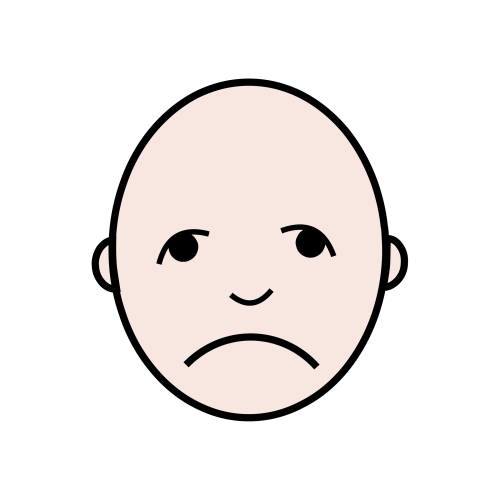 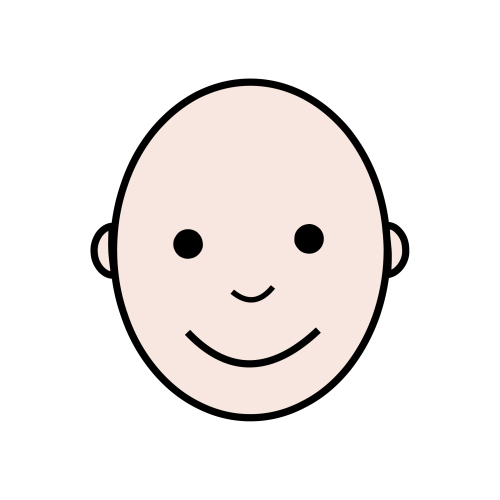 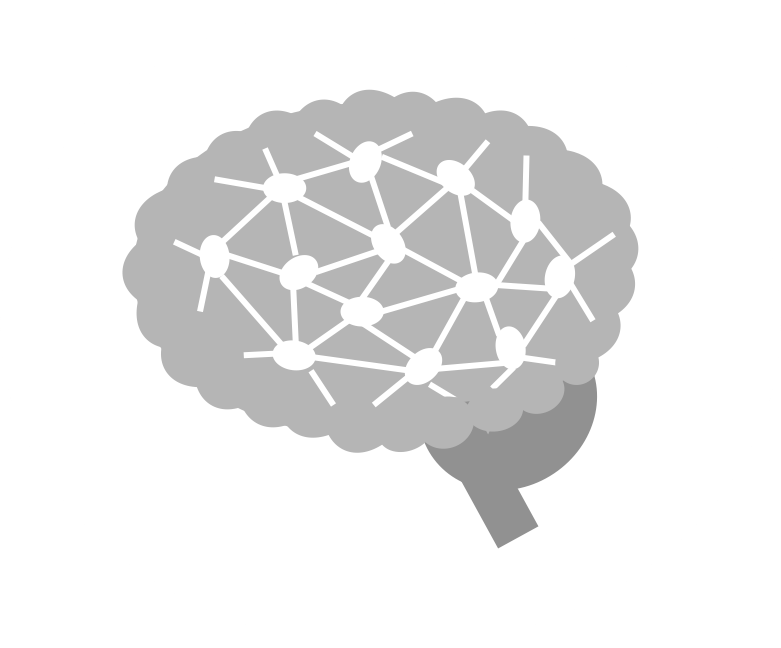 OPUESTOS. Decir el antónimo que corresponde a la palabra que se muestra.
Lo contrario de…
?
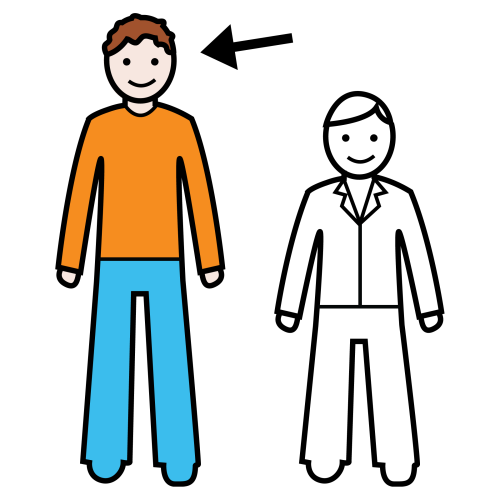 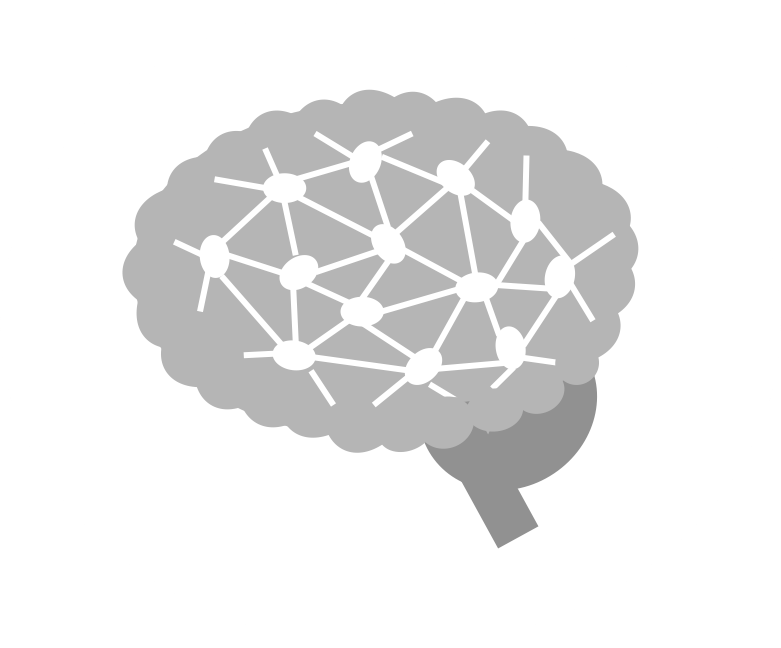 OPUESTOS. Decir el antónimo que corresponde a la palabra que se muestra.
Lo contrario de…
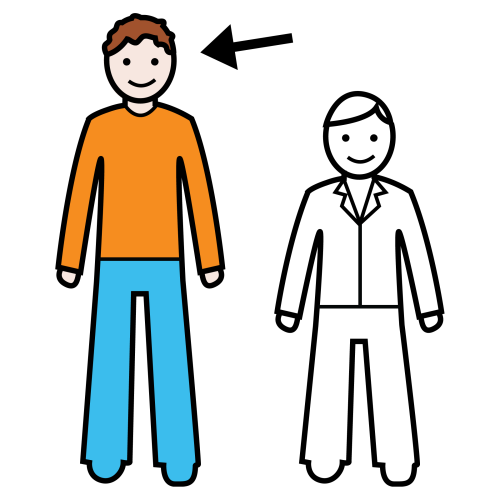 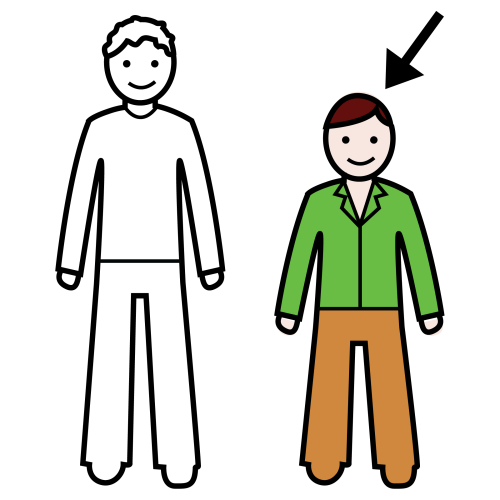 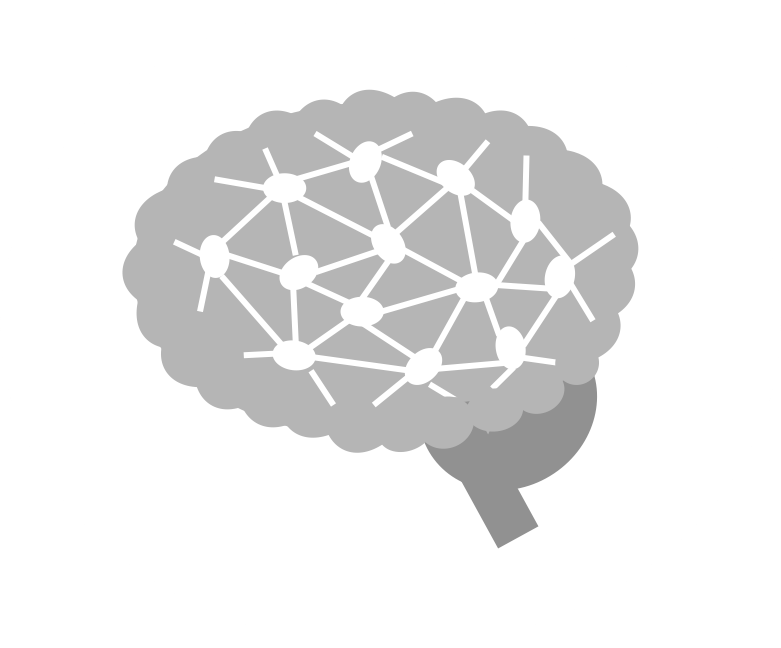 OPUESTOS. Decir el antónimo que corresponde a la palabra que se muestra.
Lo contrario de…
?
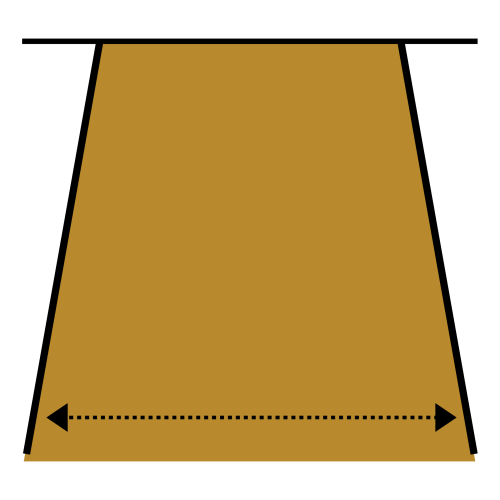 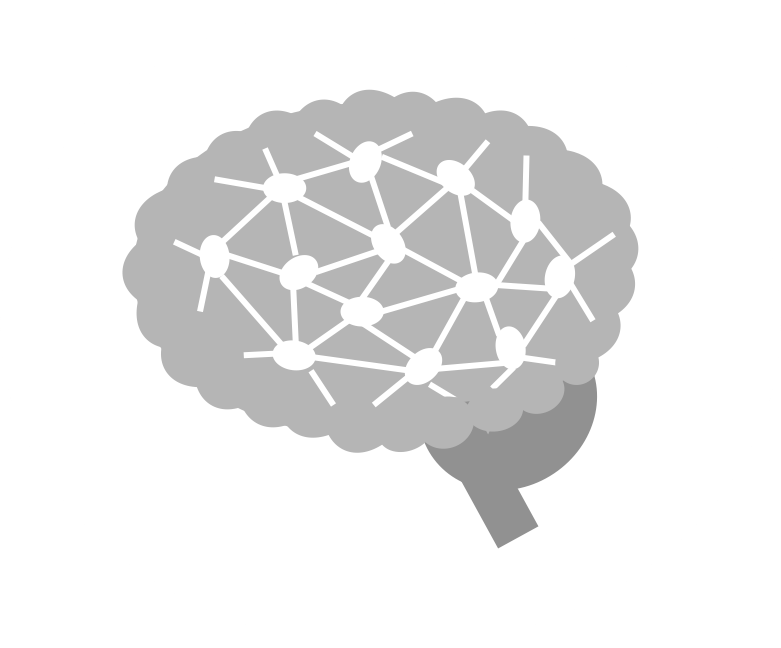 OPUESTOS. Decir el antónimo que corresponde a la palabra que se muestra.
Lo contrario de…
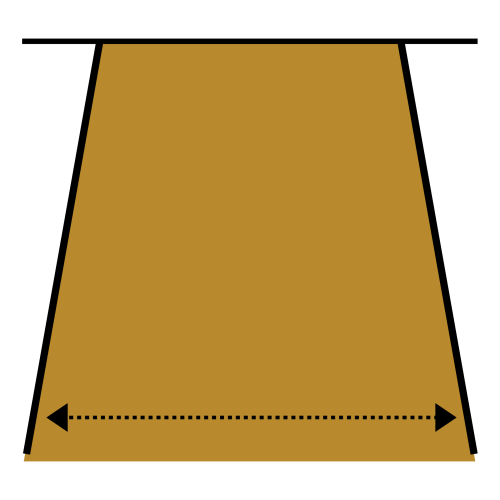 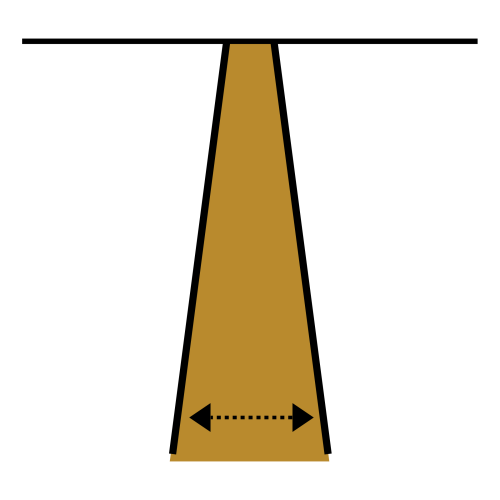 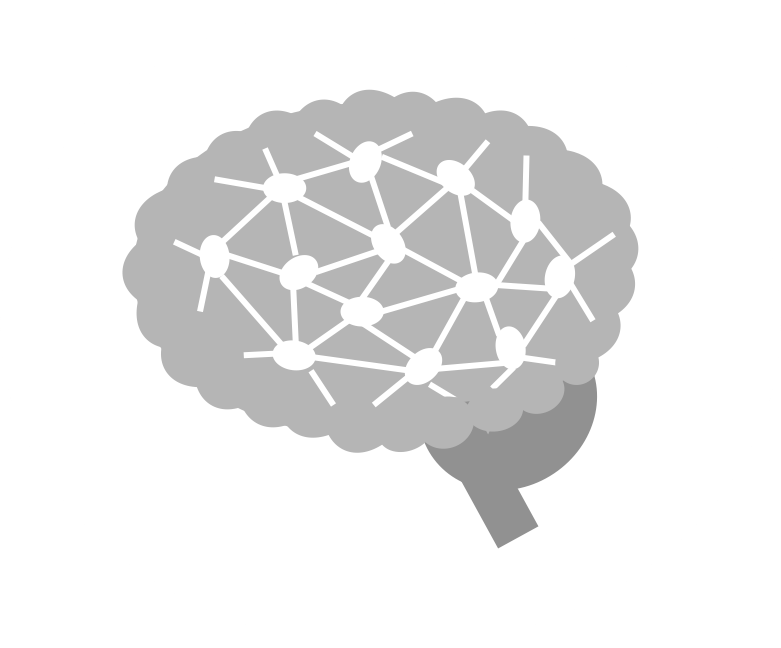 OPUESTOS. Decir el antónimo que corresponde a la palabra que se muestra.
Lo contrario de…
?
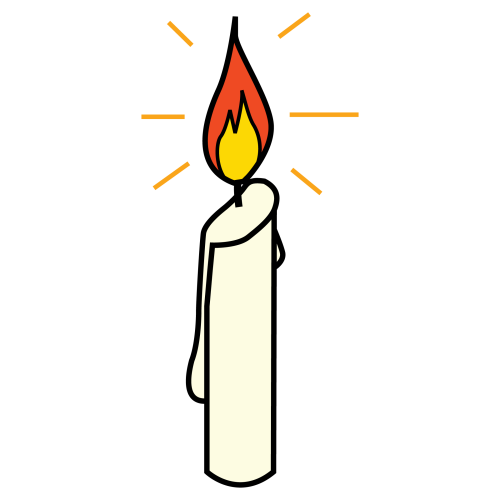 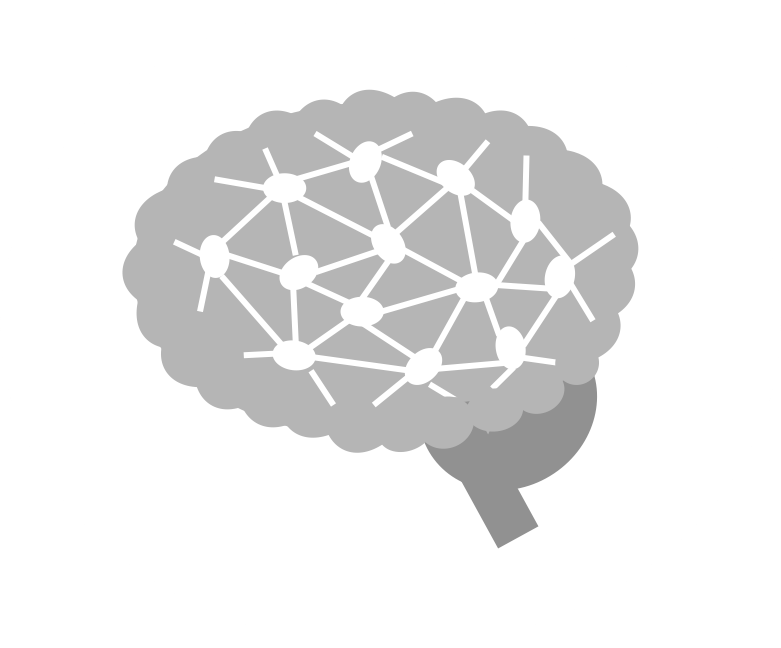 OPUESTOS. Decir el antónimo que corresponde a la palabra que se muestra.
Lo contrario de…
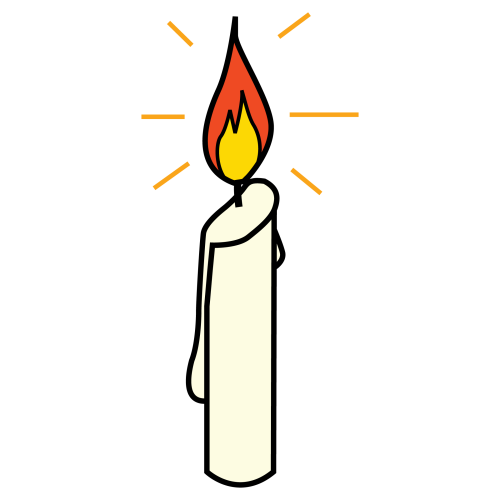 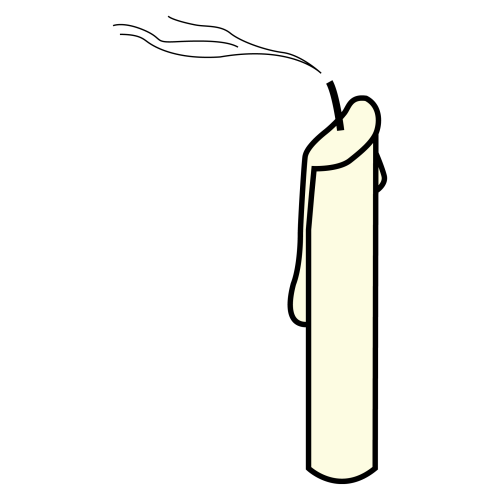 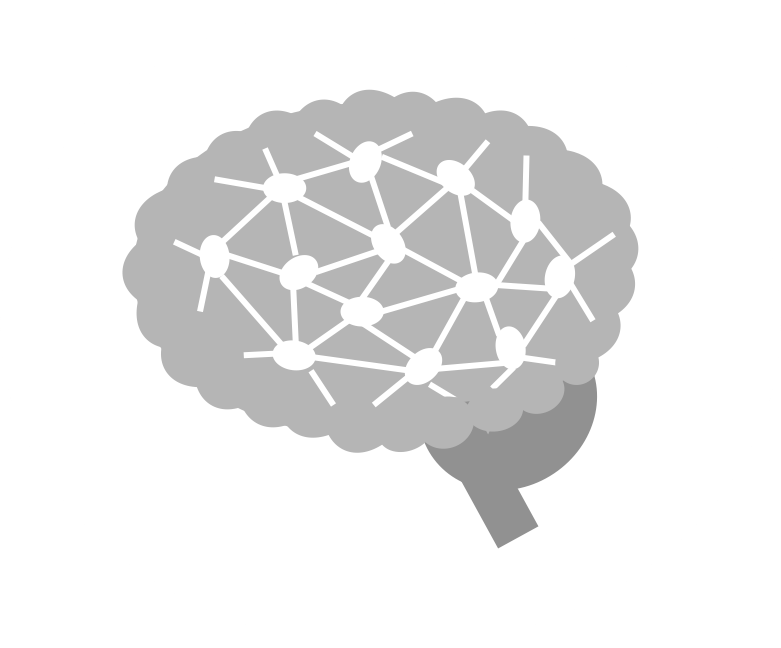 OPUESTOS. Decir el antónimo que corresponde a la palabra que se muestra.
Lo contrario de…
?
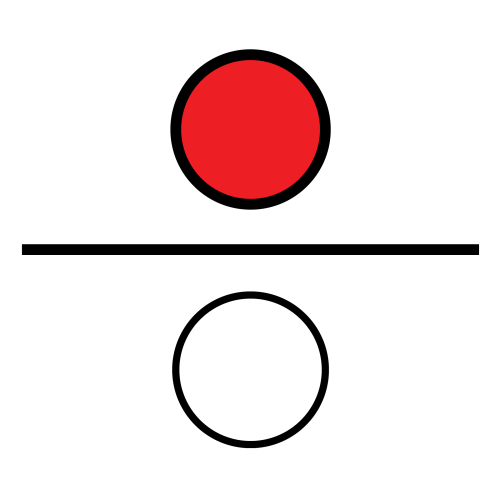 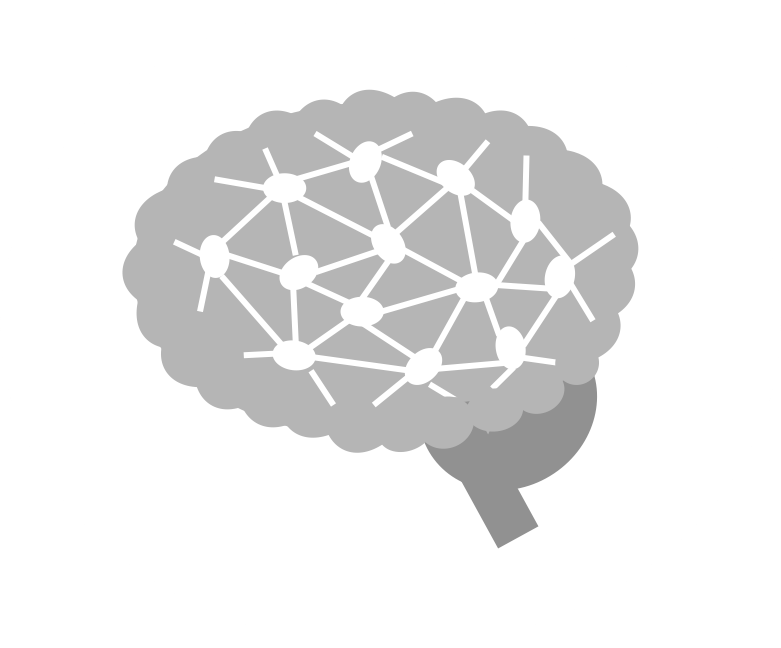 OPUESTOS. Decir el antónimo que corresponde a la palabra que se muestra.
Lo contrario de…
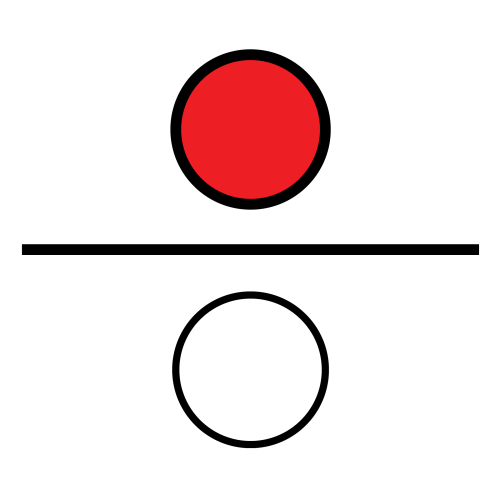 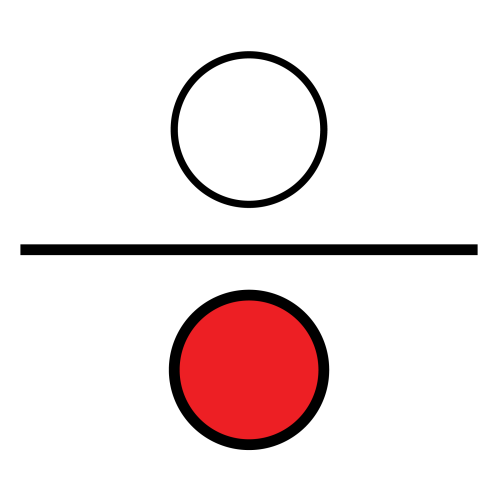 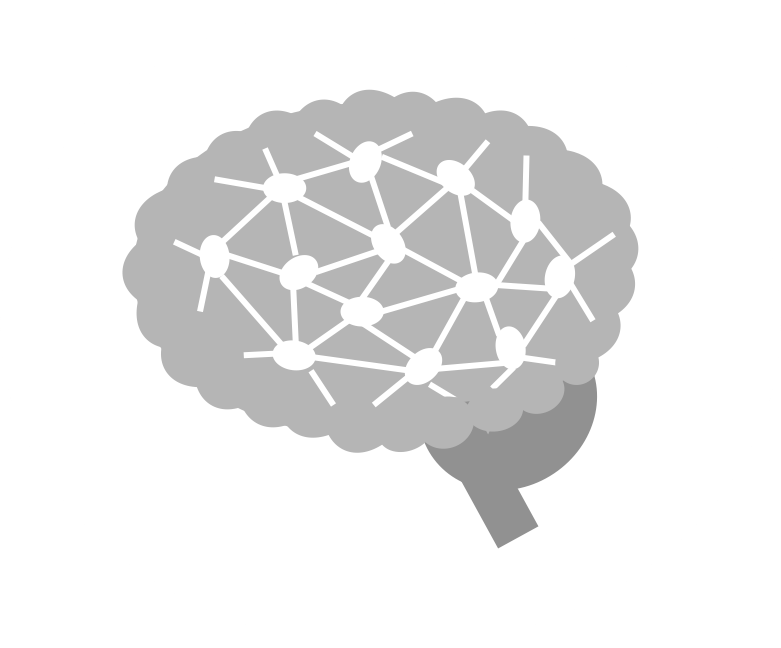 OPUESTOS. Decir el antónimo que corresponde a la palabra que se muestra.
Lo contrario de…
?
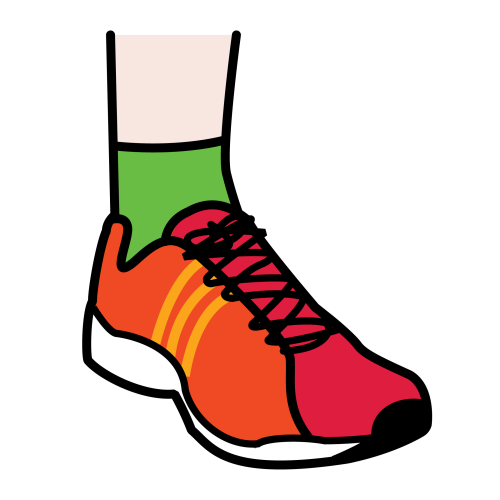 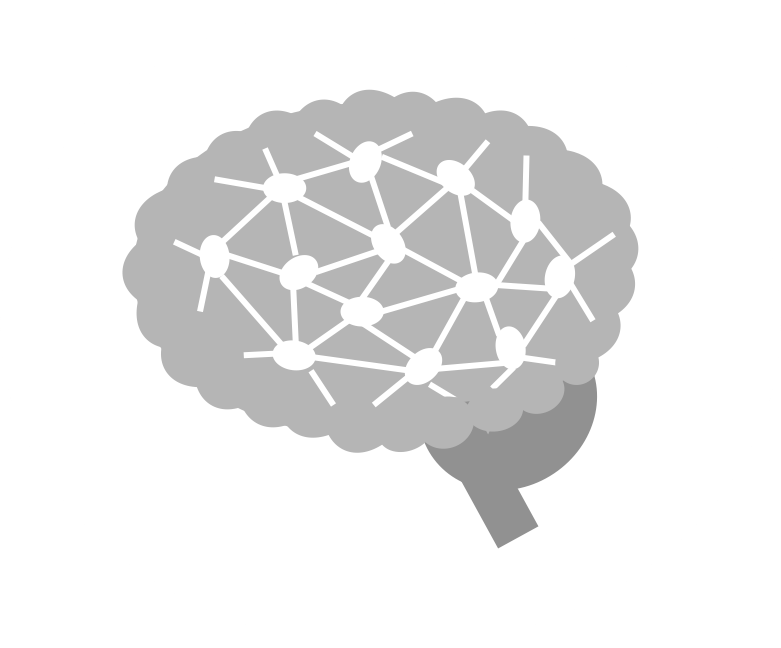 OPUESTOS. Decir el antónimo que corresponde a la palabra que se muestra.
Lo contrario de…
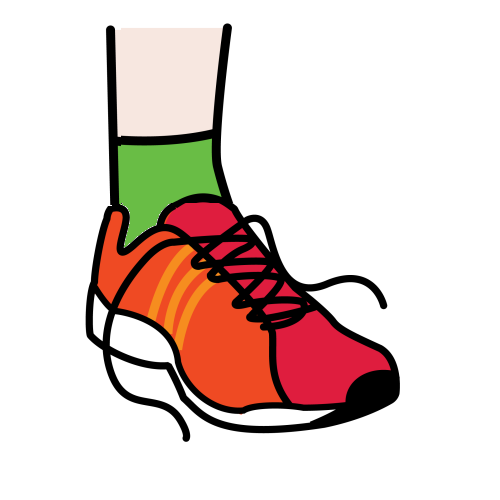 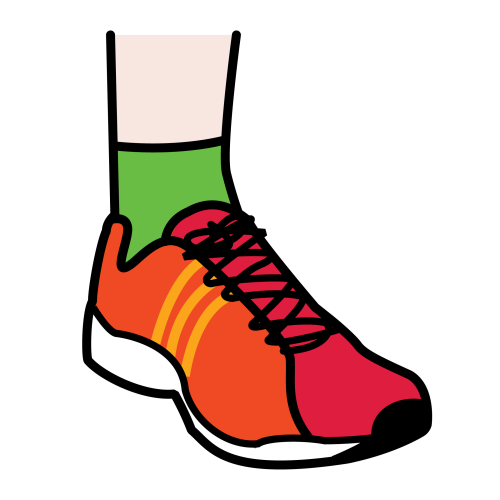 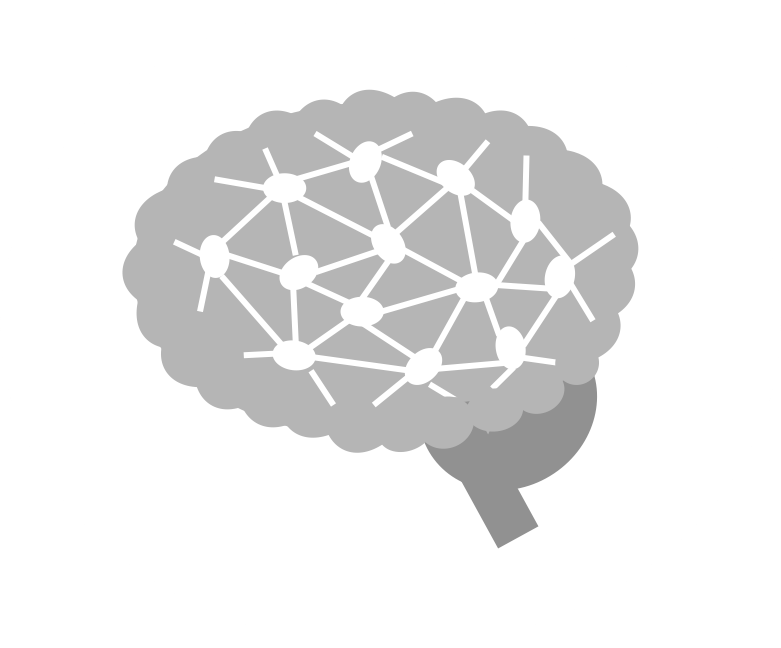 OPUESTOS. Decir el antónimo que corresponde a la palabra que se muestra.
Lo contrario de…
?
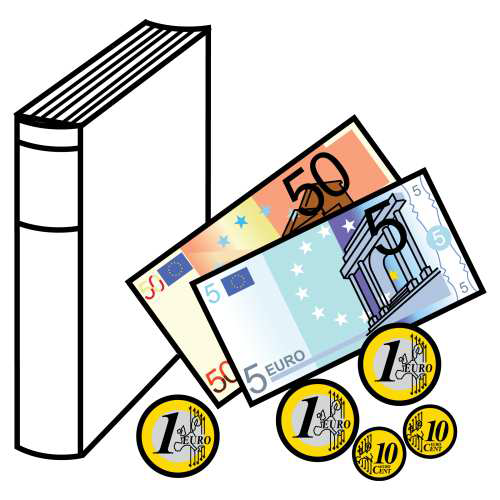 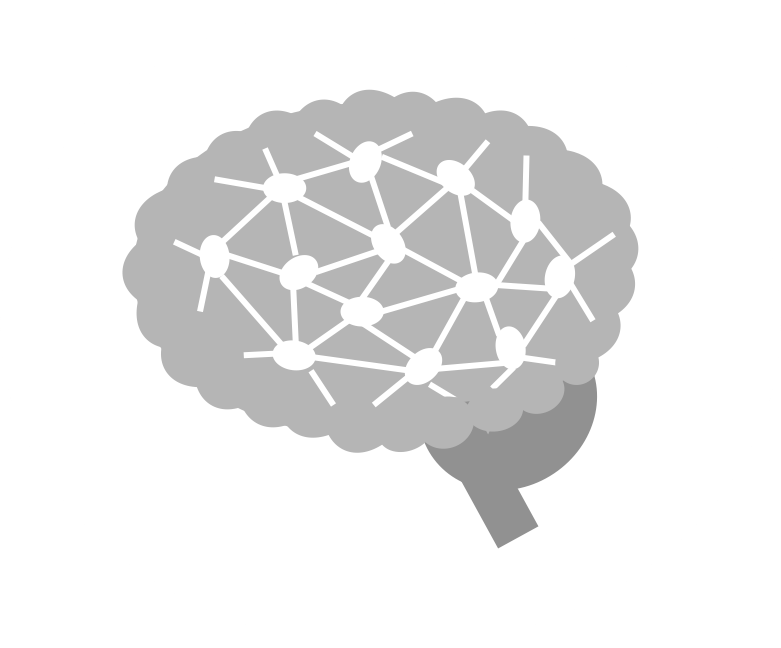 OPUESTOS. Decir el antónimo que corresponde a la palabra que se muestra.
Lo contrario de…
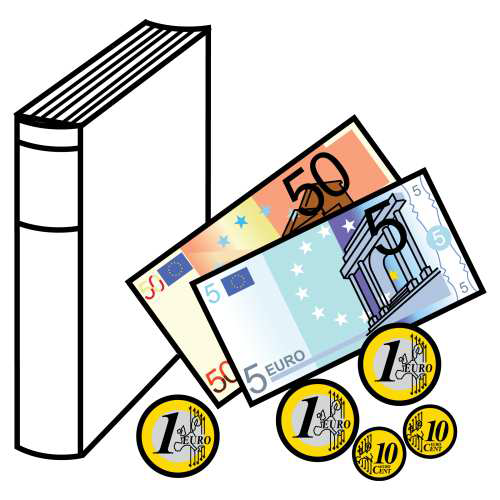 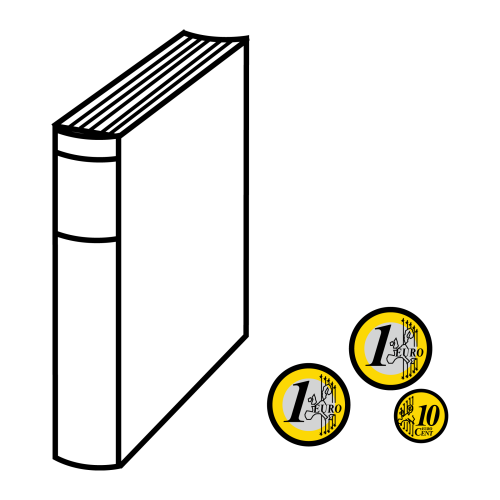 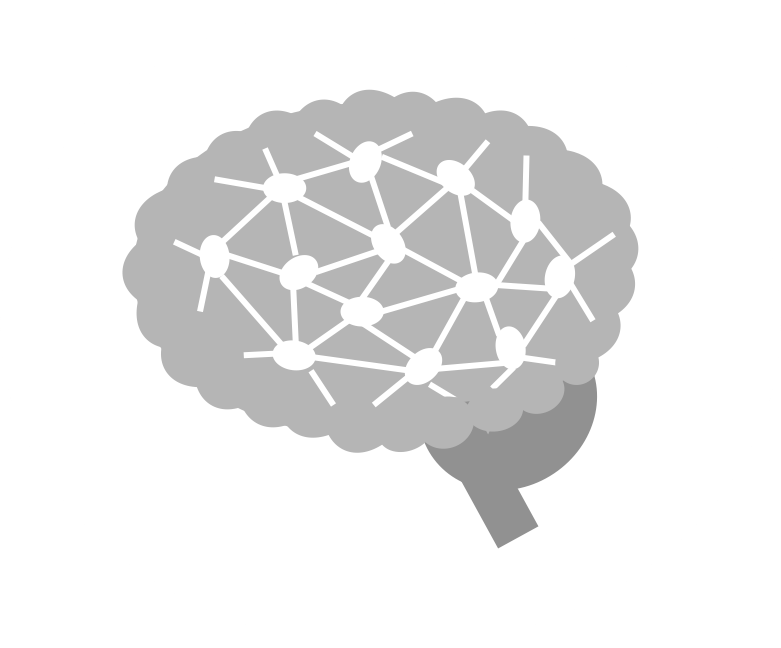 OPUESTOS. Decir el antónimo que corresponde a la palabra que se muestra.
Lo contrario de…
?
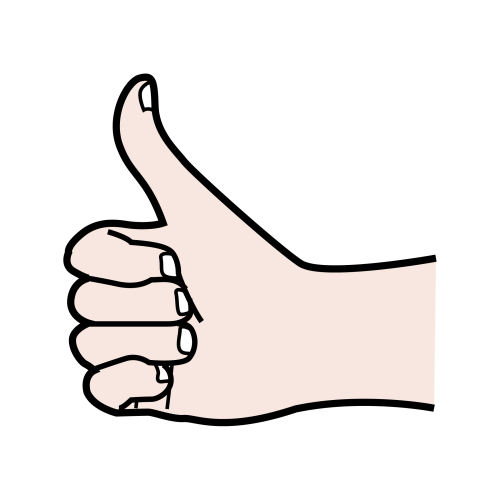 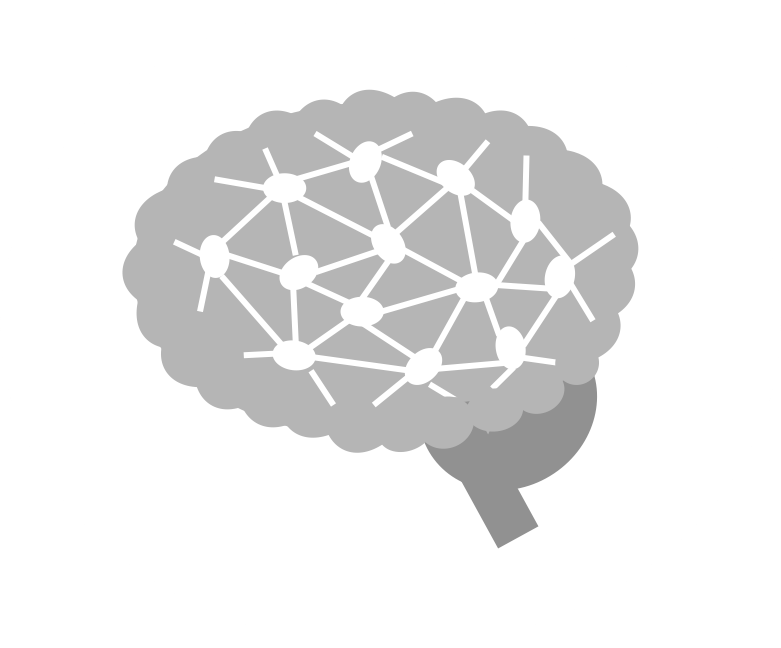 OPUESTOS. Decir el antónimo que corresponde a la palabra que se muestra.
Lo contrario de…
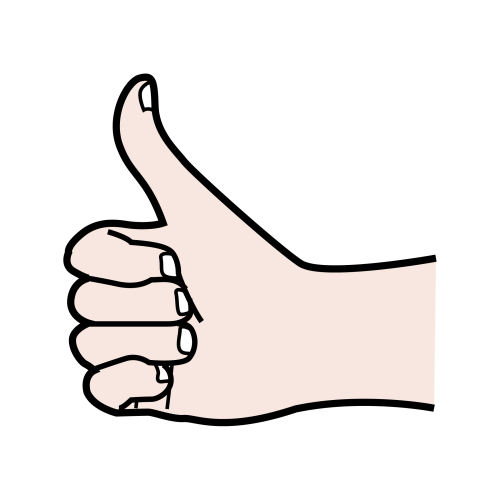 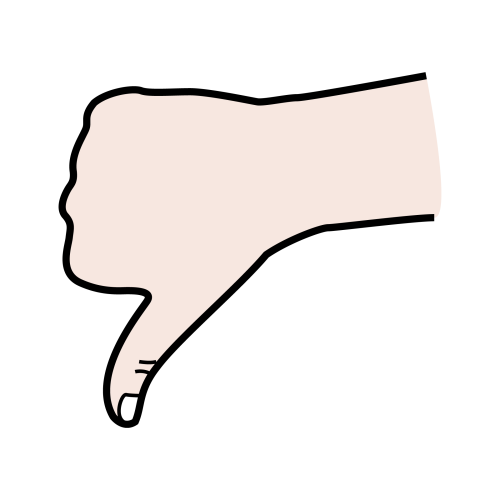 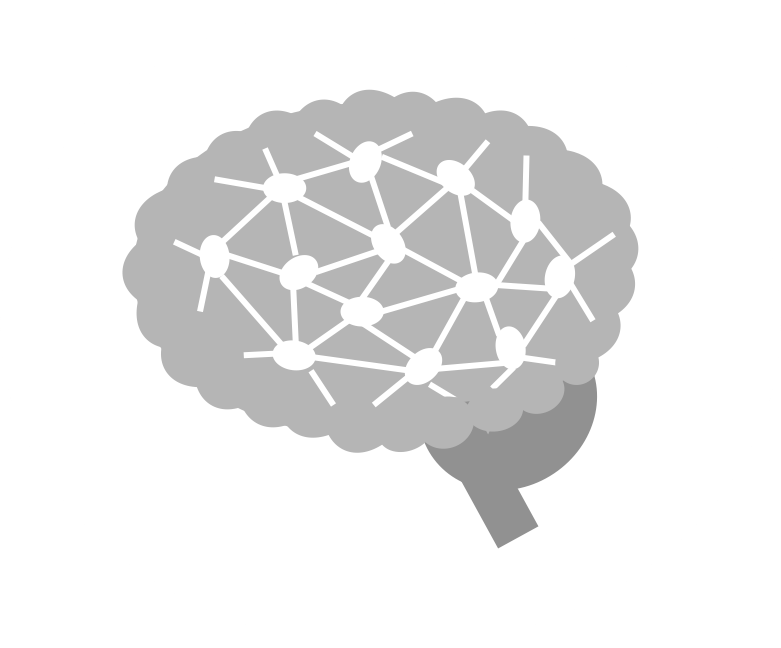 OPUESTOS. Decir el antónimo que corresponde a la palabra que se muestra.
Lo contrario de…
?
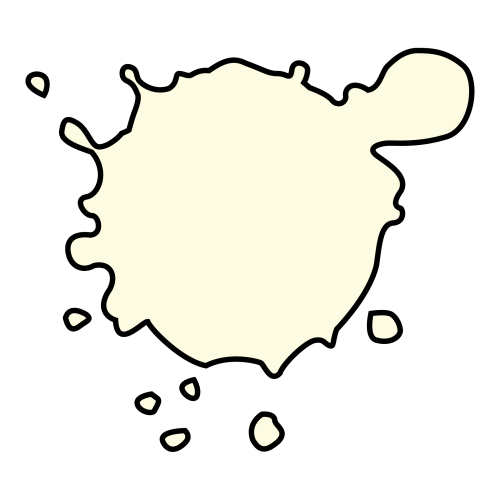 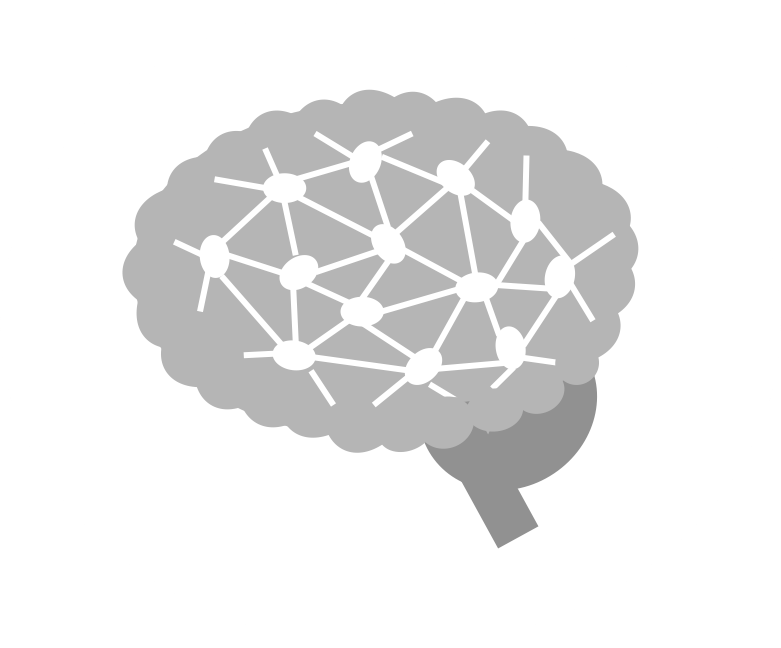 OPUESTOS. Decir el antónimo que corresponde a la palabra que se muestra.
Lo contrario de…
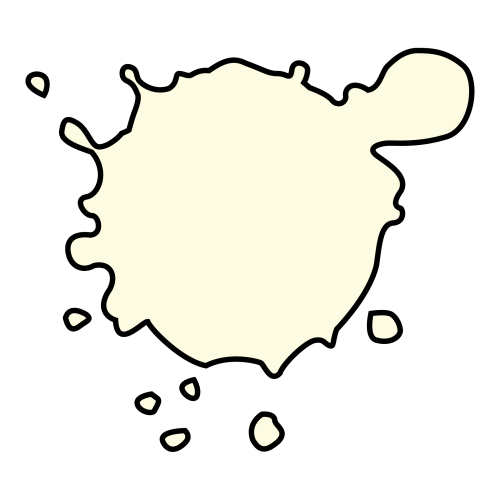 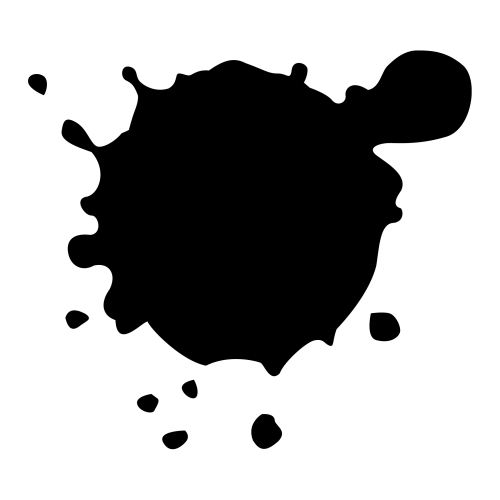 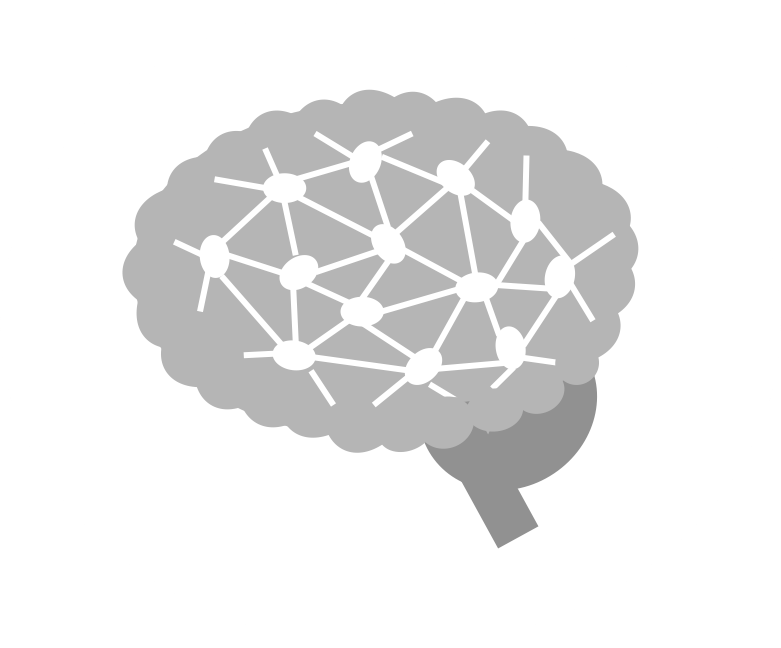 OPUESTOS. Decir el antónimo que corresponde a la palabra que se muestra.
Lo contrario de…
?
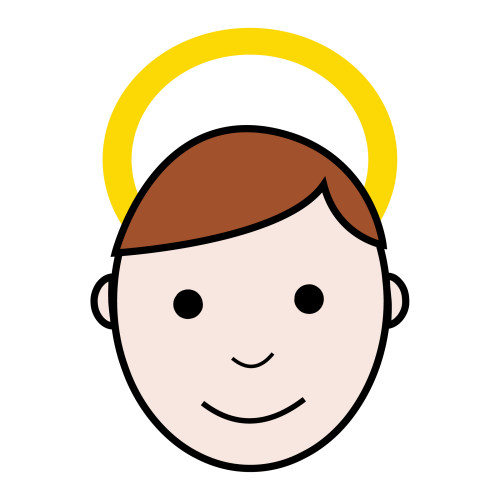 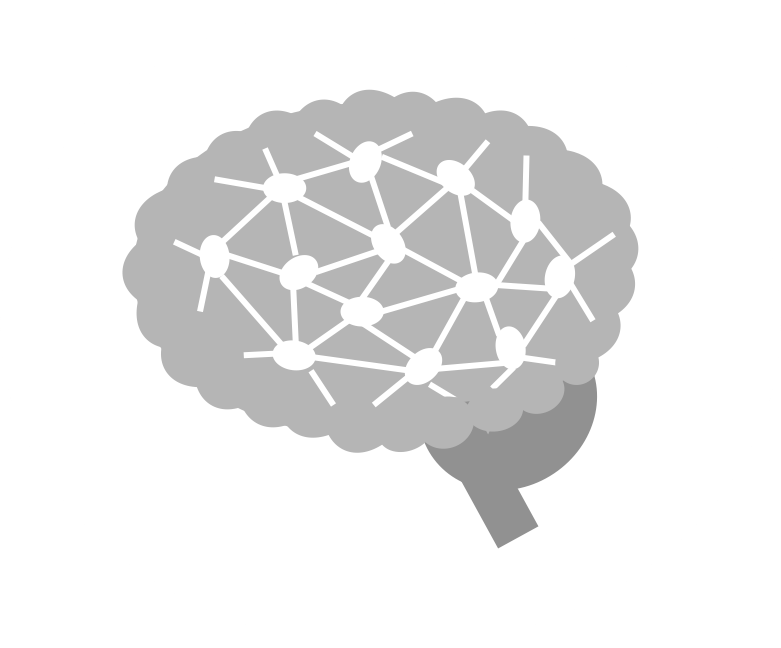 OPUESTOS. Decir el antónimo que corresponde a la palabra que se muestra.
Lo contrario de…
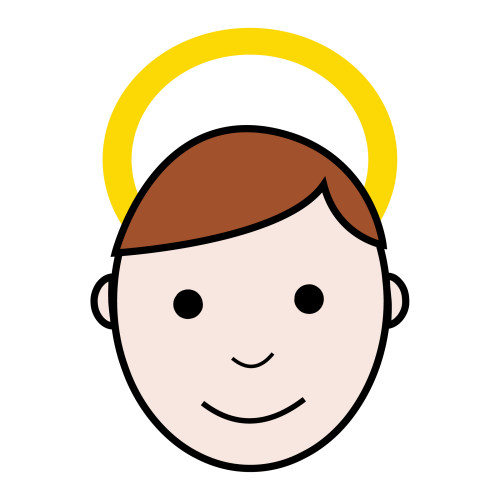 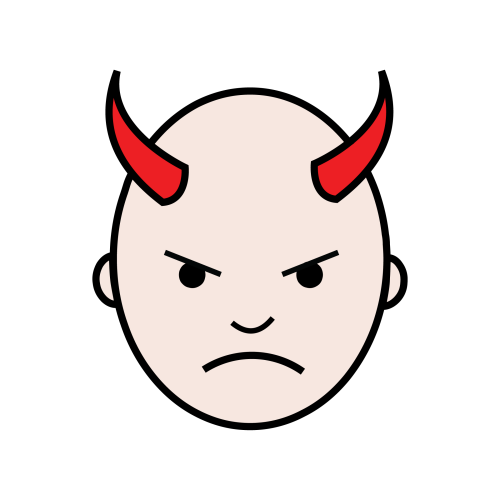 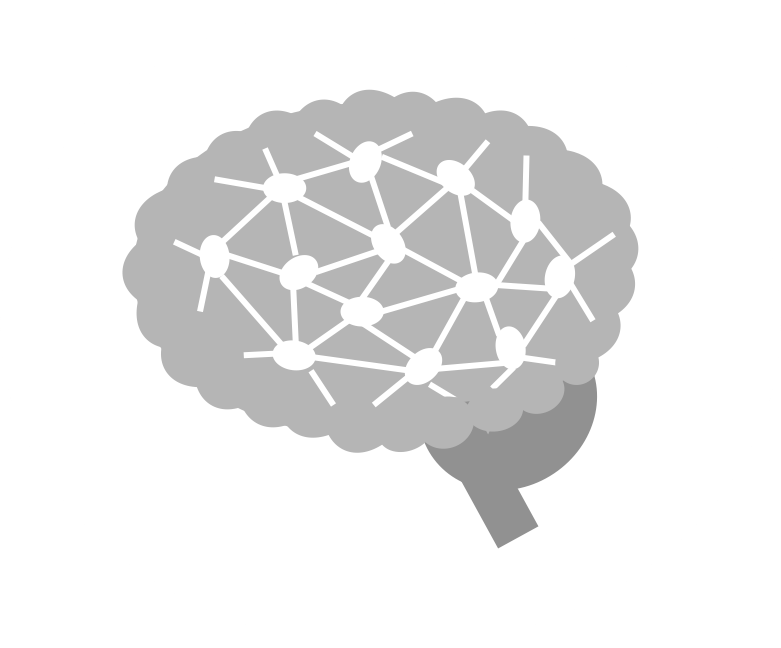 OPUESTOS. Decir el antónimo que corresponde a la palabra que se muestra.
Lo contrario de…
?
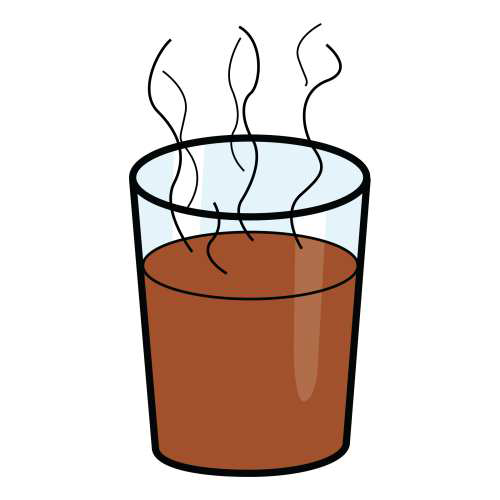 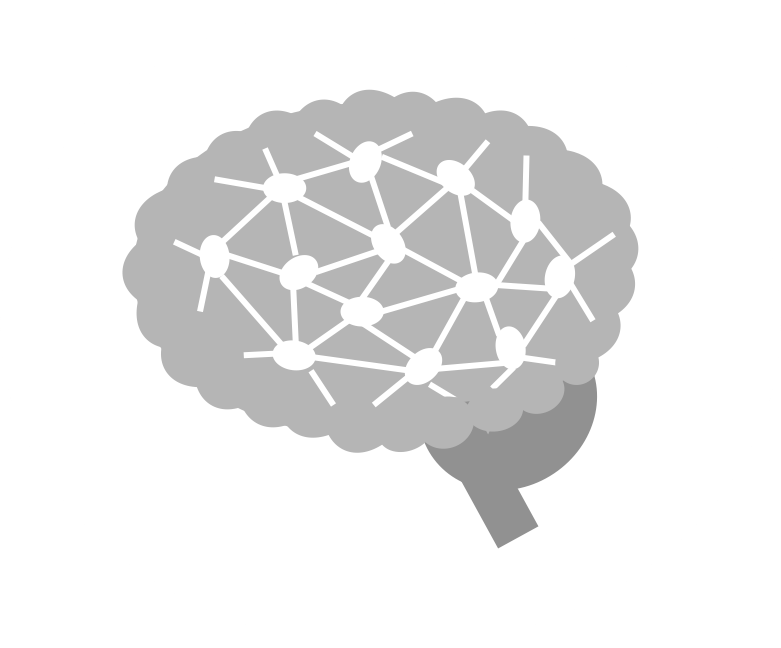 OPUESTOS. Decir el antónimo que corresponde a la palabra que se muestra.
Lo contrario de…
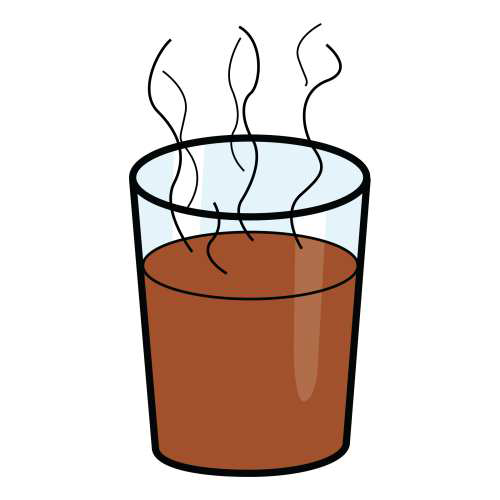 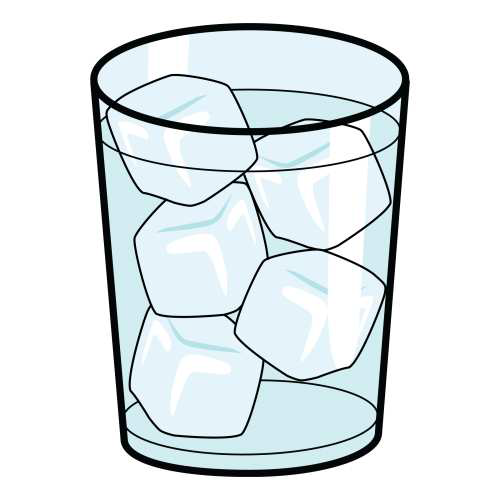 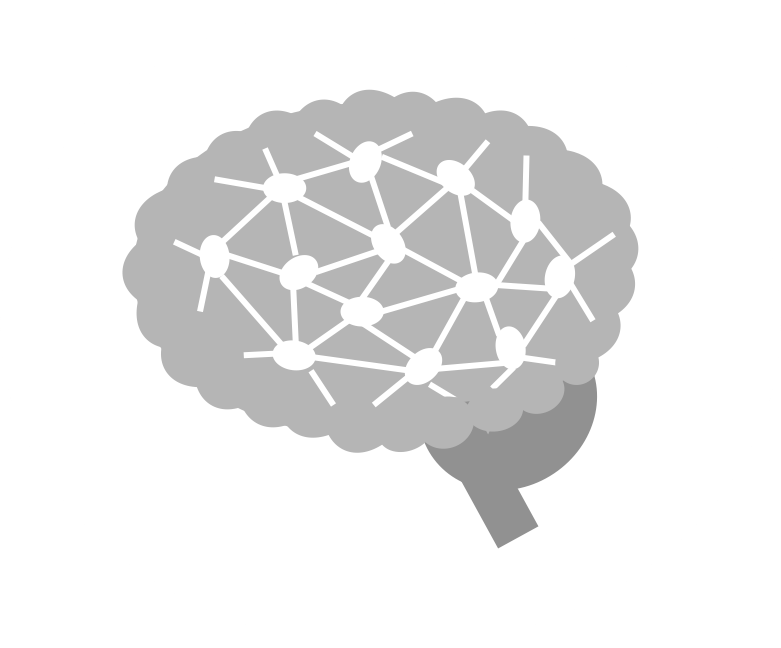 OPUESTOS. Decir el antónimo que corresponde a la palabra que se muestra.
Lo contrario de…
?
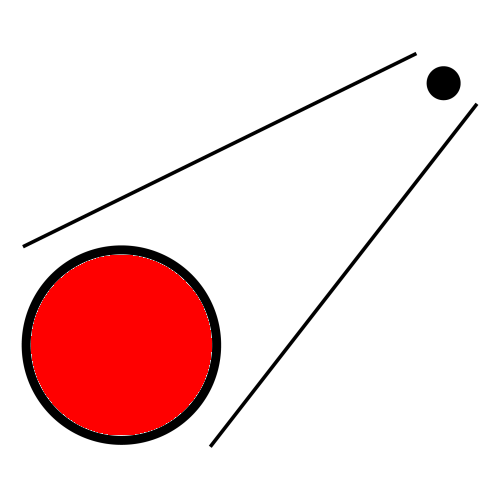 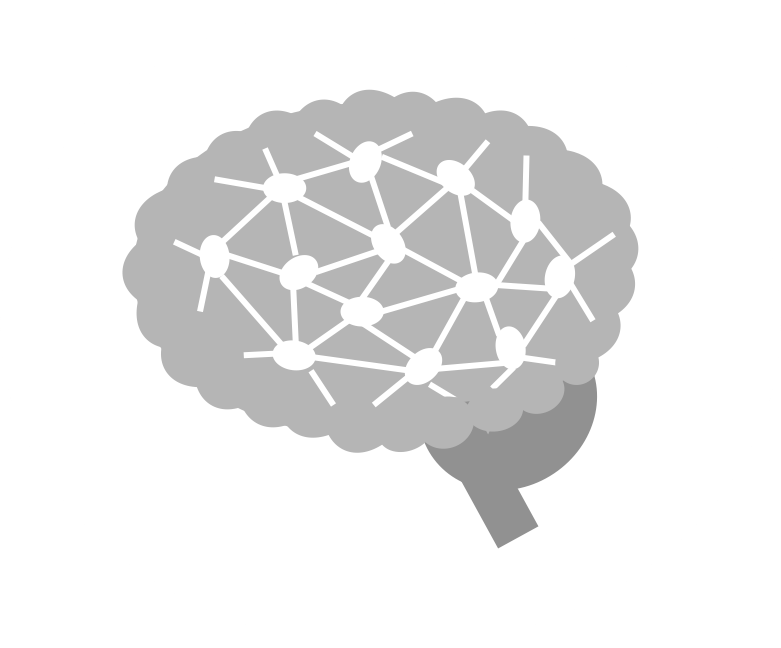 OPUESTOS. Decir el antónimo que corresponde a la palabra que se muestra.
Lo contrario de…
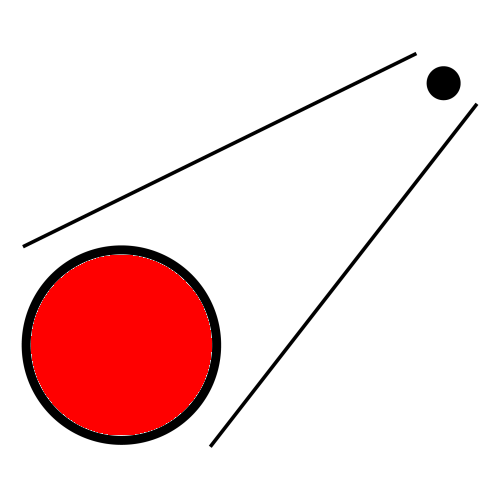 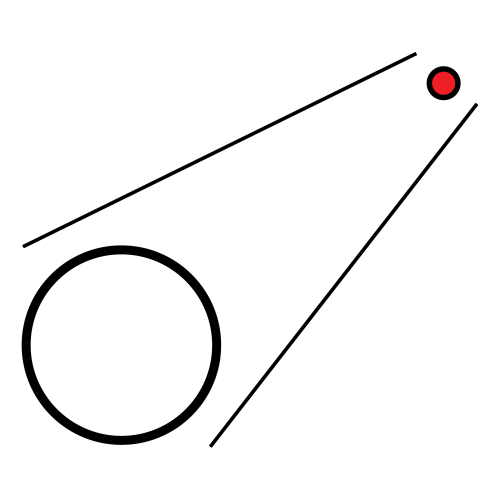 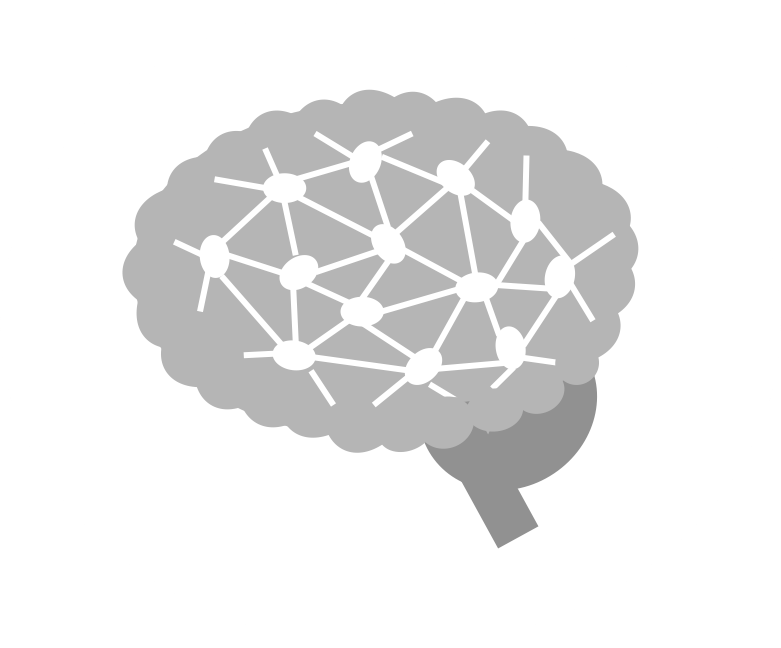 OPUESTOS. Decir el antónimo que corresponde a la palabra que se muestra.
Lo contrario de…
?
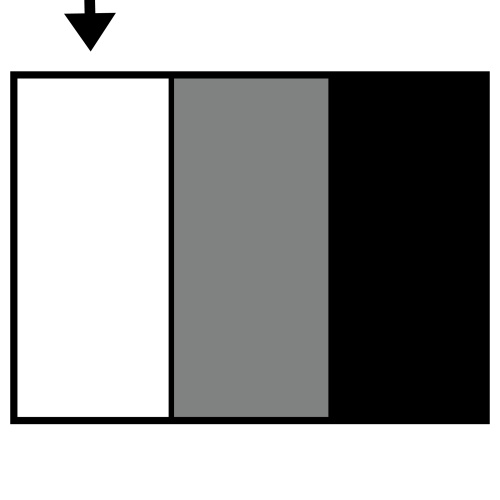 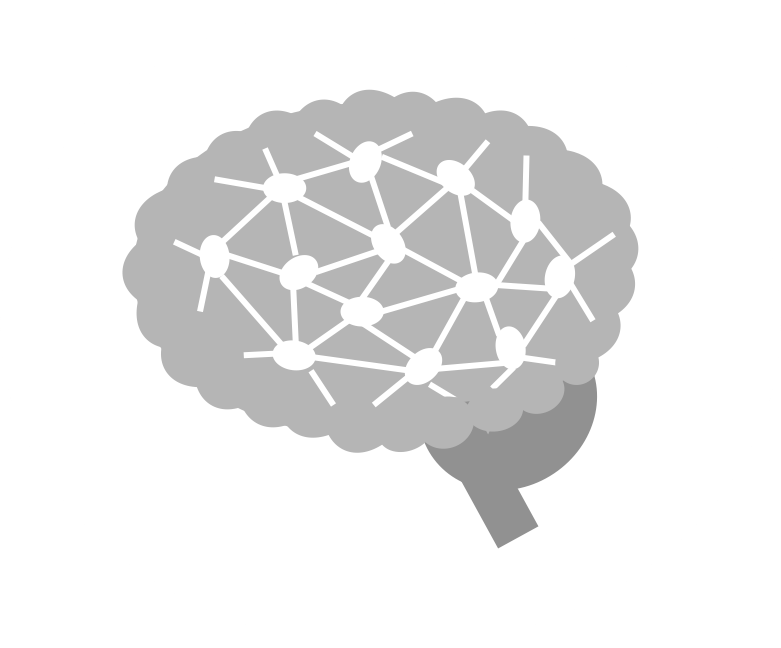 OPUESTOS. Decir el antónimo que corresponde a la palabra que se muestra.
Lo contrario de…
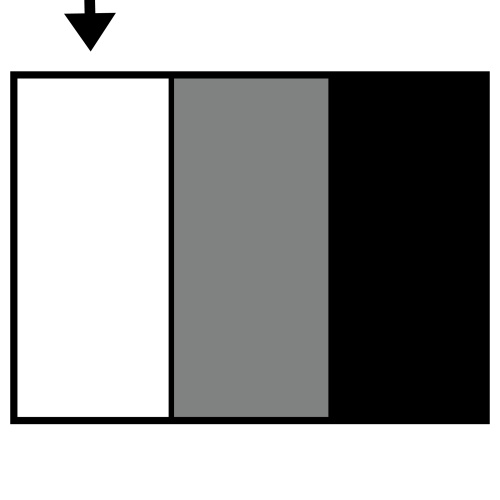 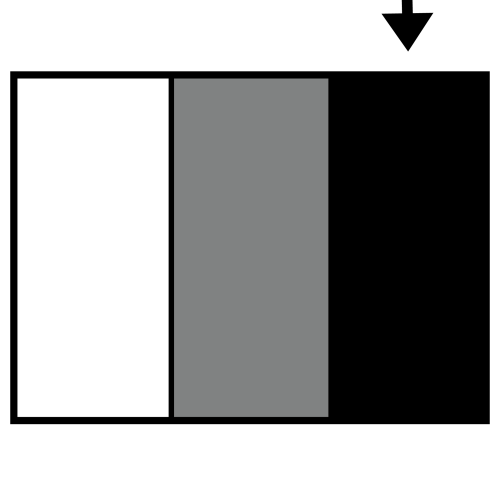 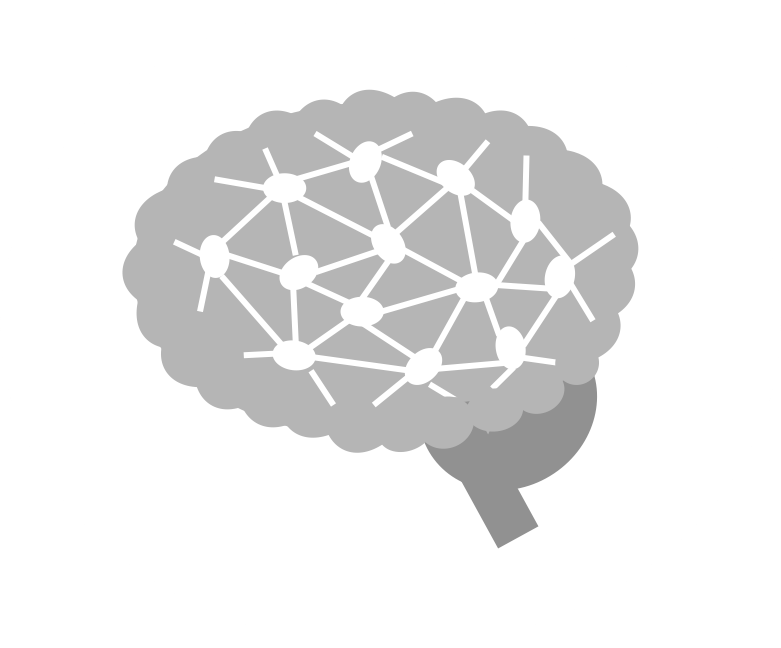 OPUESTOS. Decir el antónimo que corresponde a la palabra que se muestra.
Lo contrario de…
?
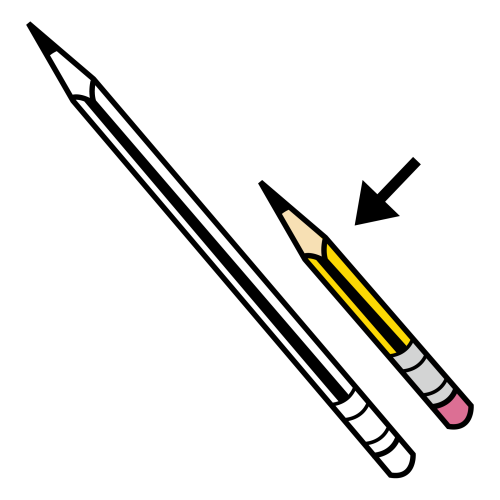 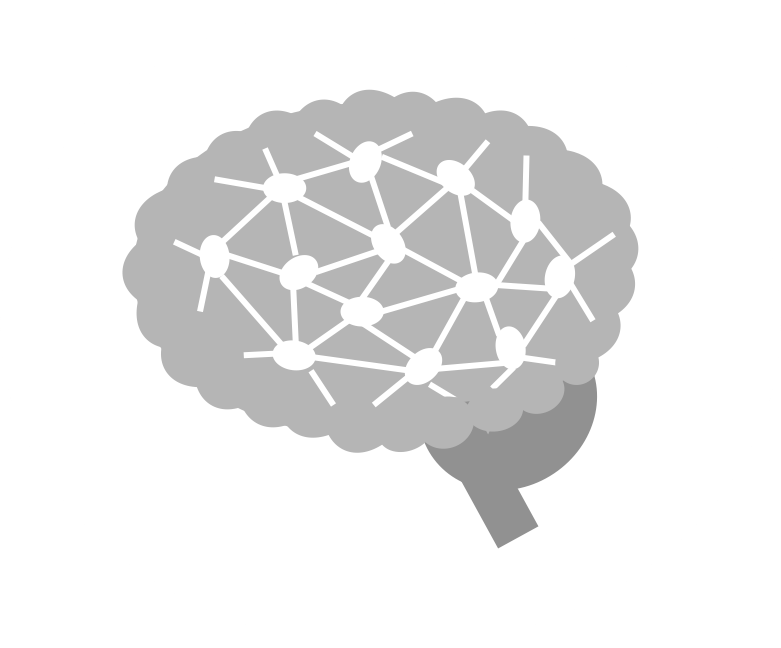 OPUESTOS. Decir el antónimo que corresponde a la palabra que se muestra.
Lo contrario de…
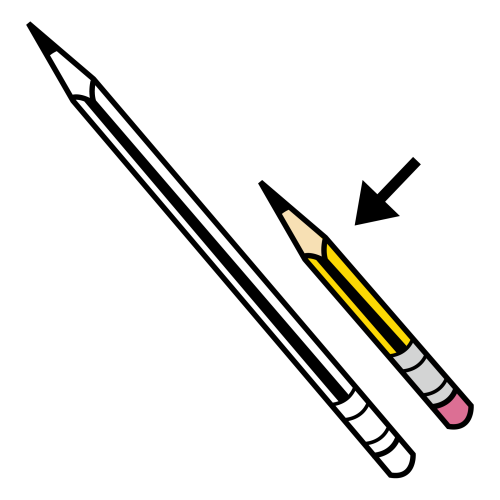 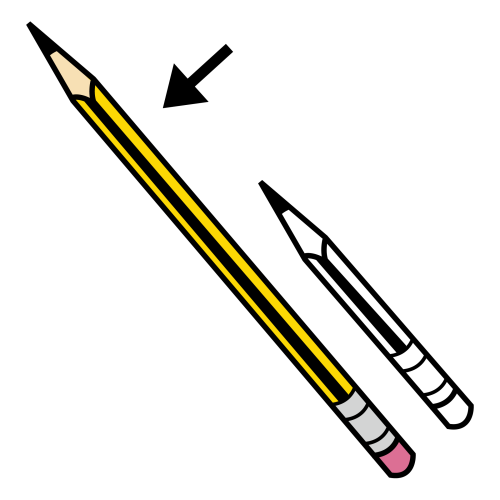 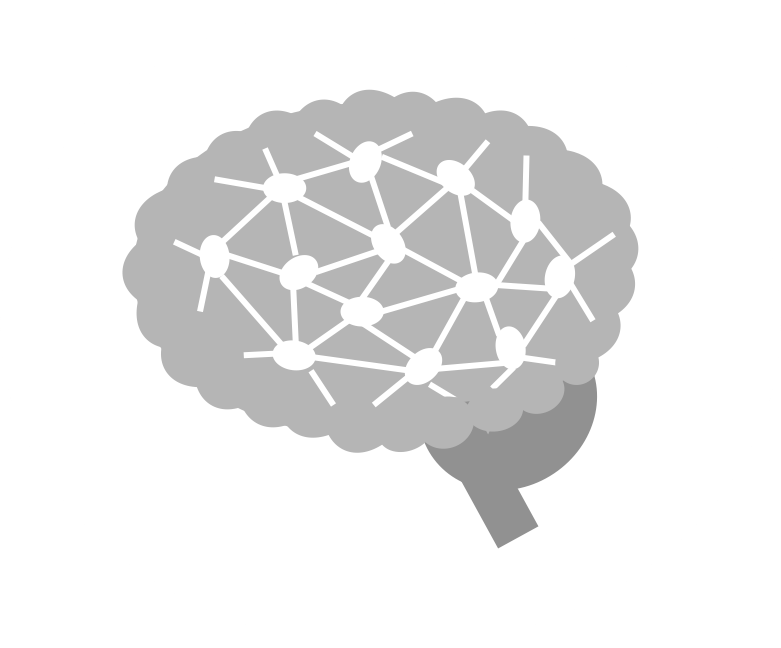 OPUESTOS. Decir el antónimo que corresponde a la palabra que se muestra.
Lo contrario de…
?
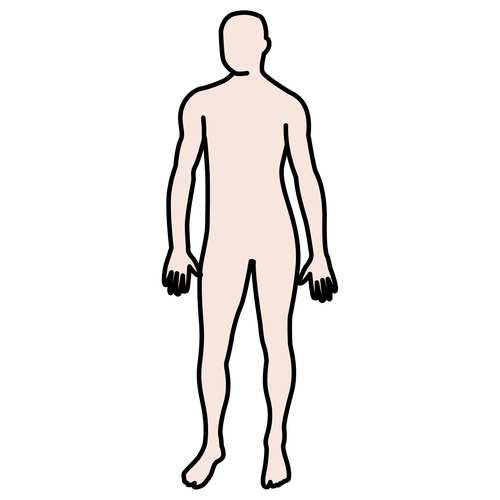 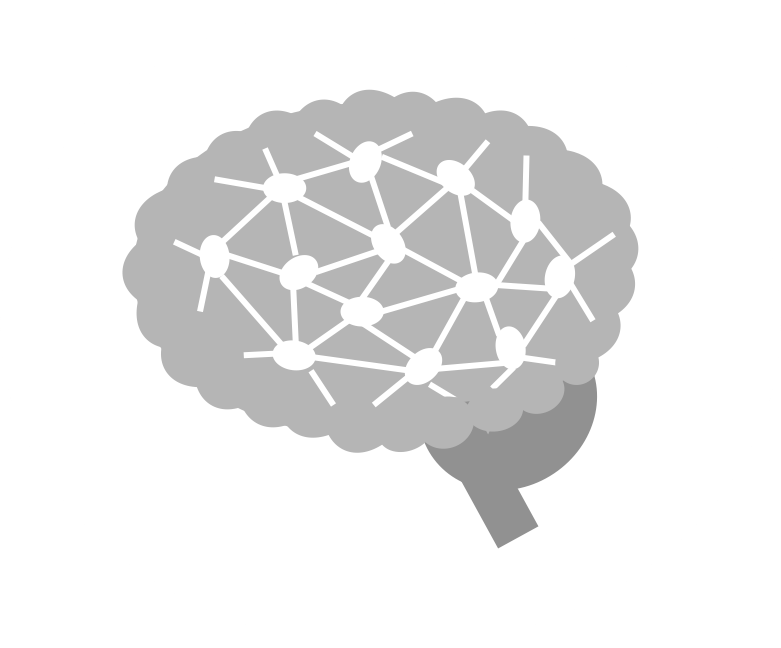 OPUESTOS. Decir el antónimo que corresponde a la palabra que se muestra.
Lo contrario de…
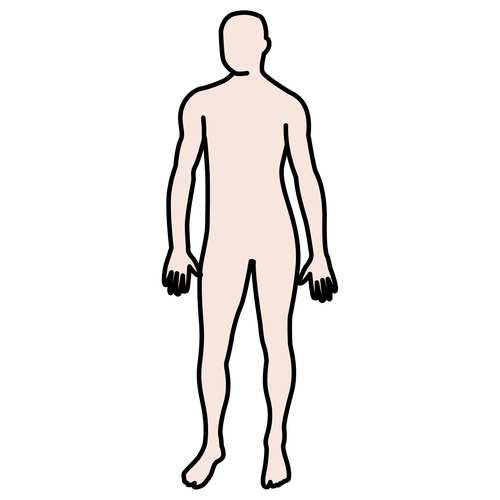 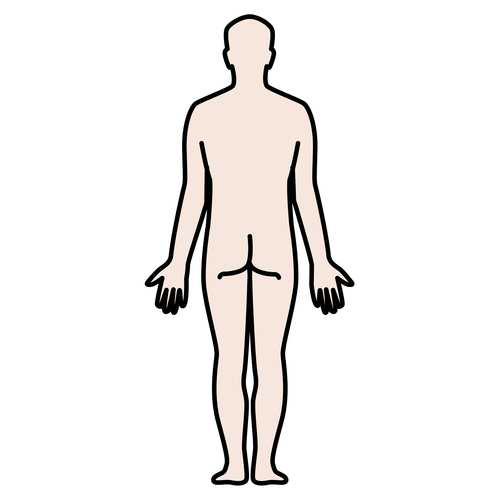 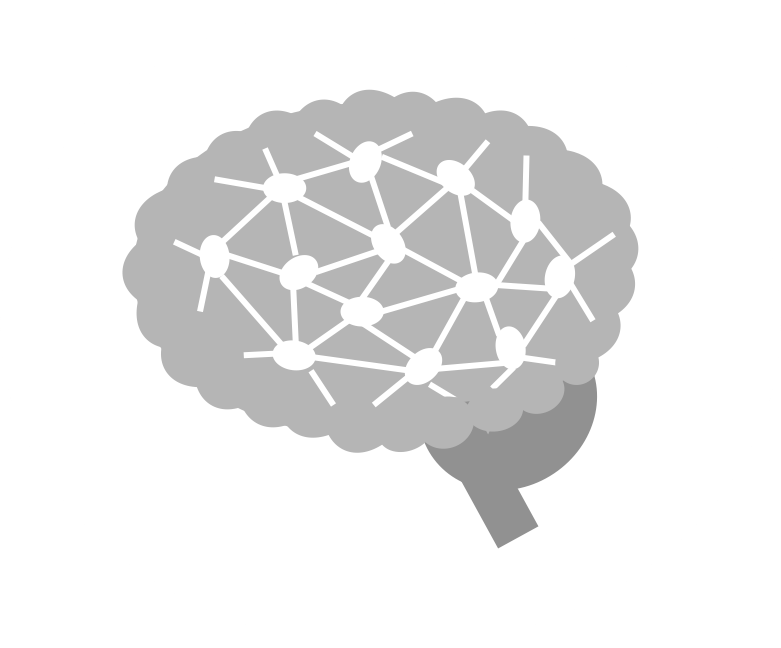 OPUESTOS. Decir el antónimo que corresponde a la palabra que se muestra.
Lo contrario de…
?
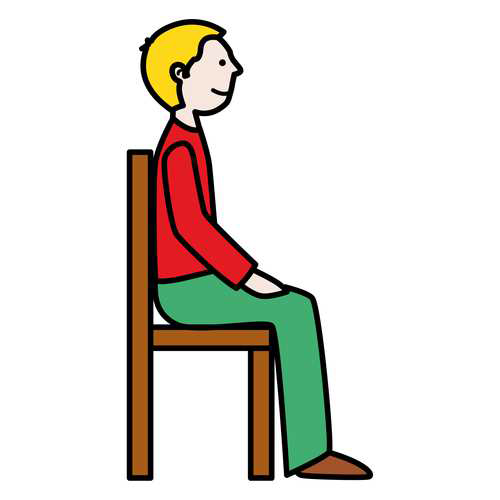 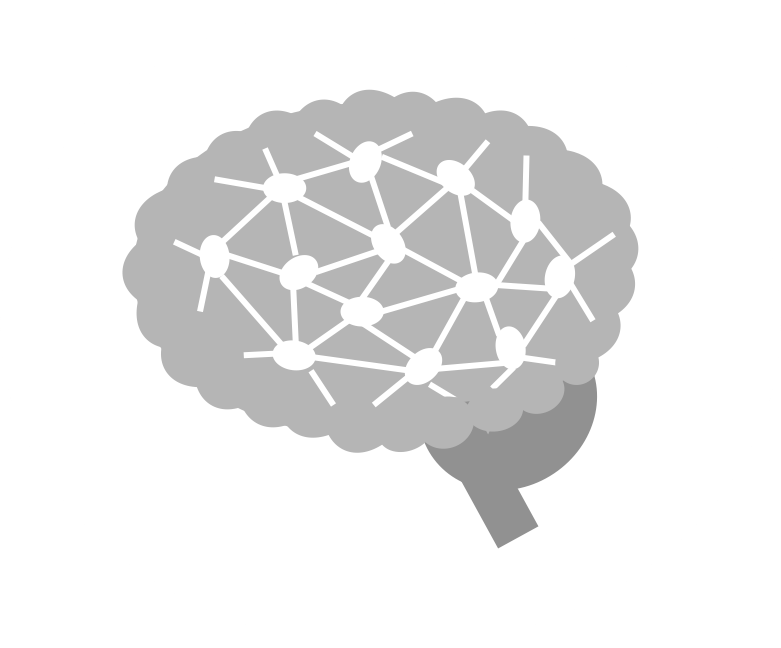 OPUESTOS. Decir el antónimo que corresponde a la palabra que se muestra.
Lo contrario de…
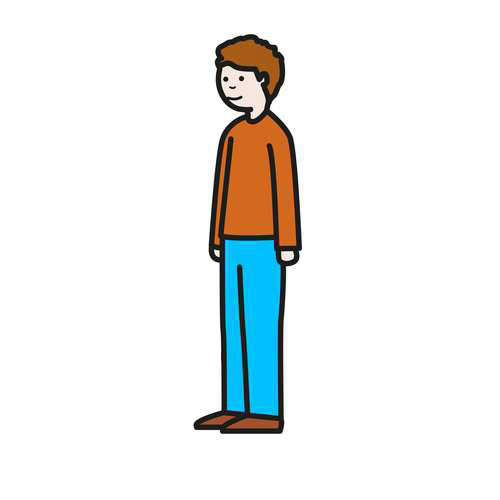 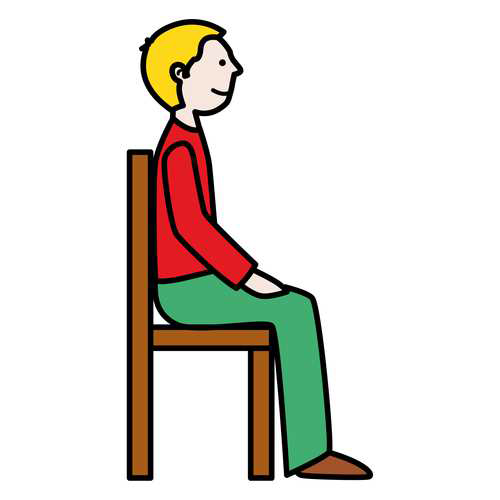 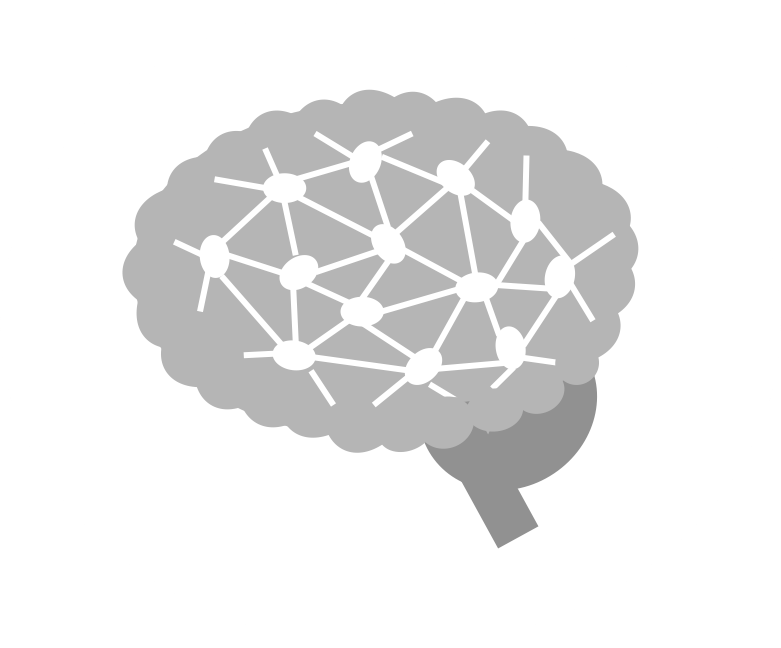 OPUESTOS. Decir el antónimo que corresponde a la palabra que se muestra.
Lo contrario de…
?
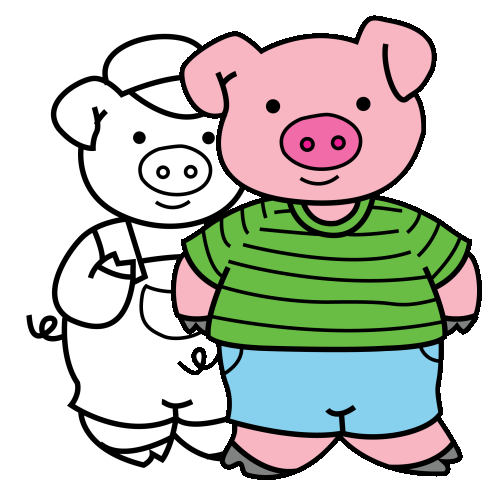 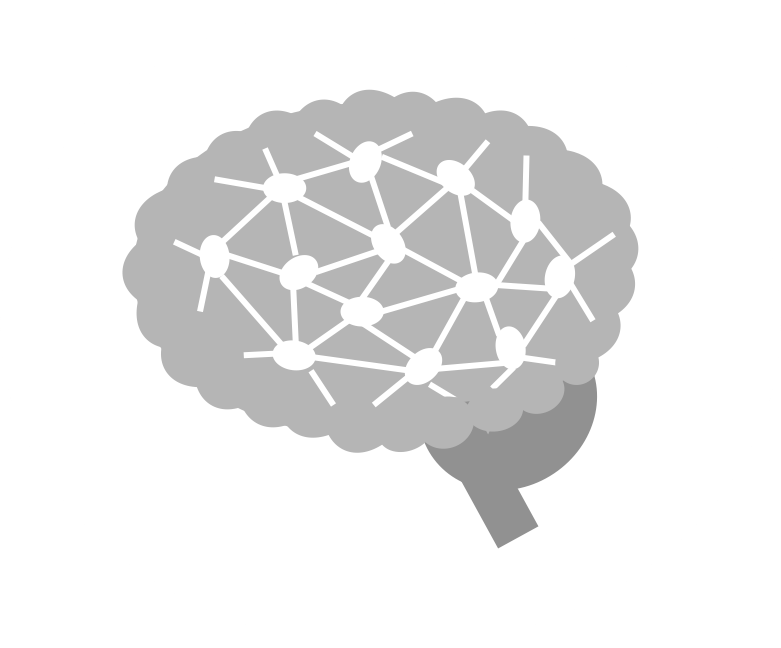 OPUESTOS. Decir el antónimo que corresponde a la palabra que se muestra.
Lo contrario de…
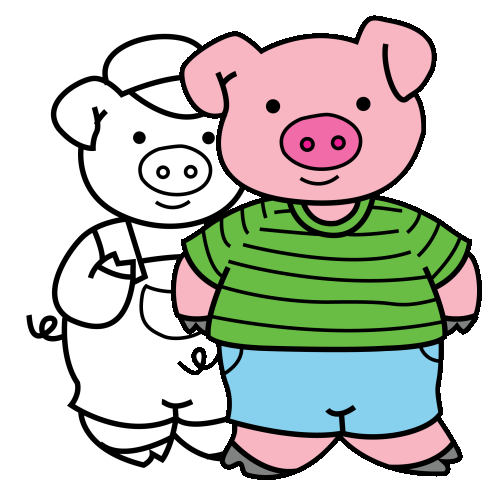 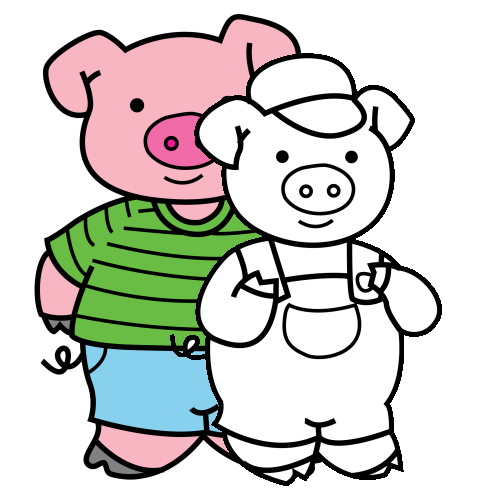 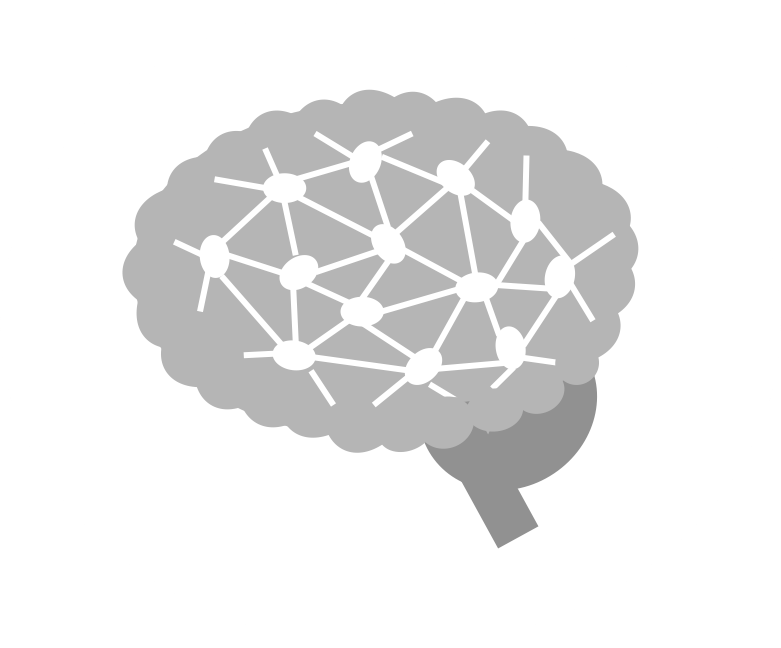 OPUESTOS. Decir el antónimo que corresponde a la palabra que se muestra.
Lo contrario de…
?
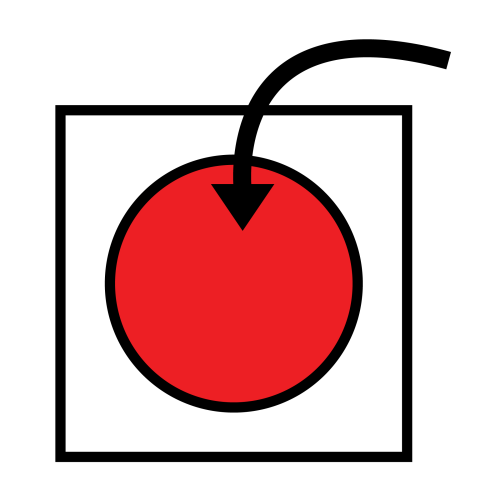 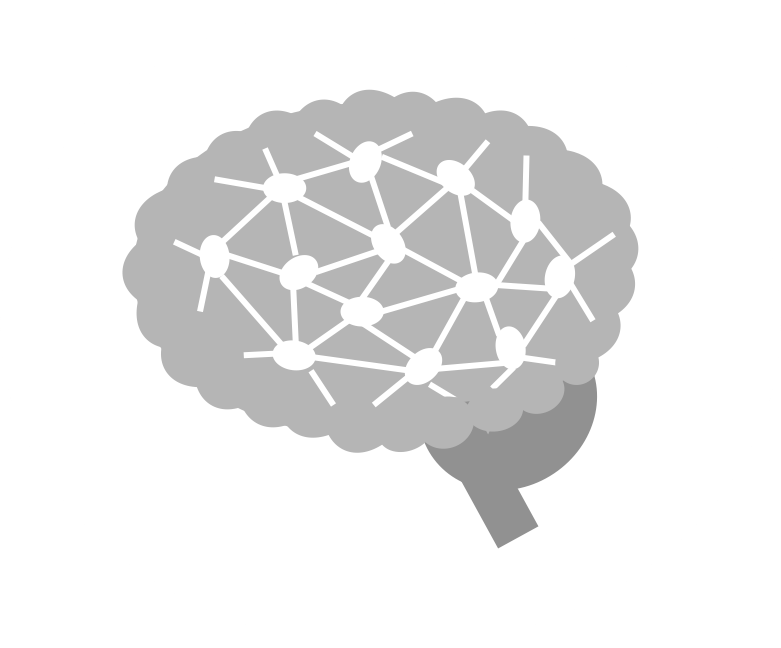 OPUESTOS. Decir el antónimo que corresponde a la palabra que se muestra.
Lo contrario de…
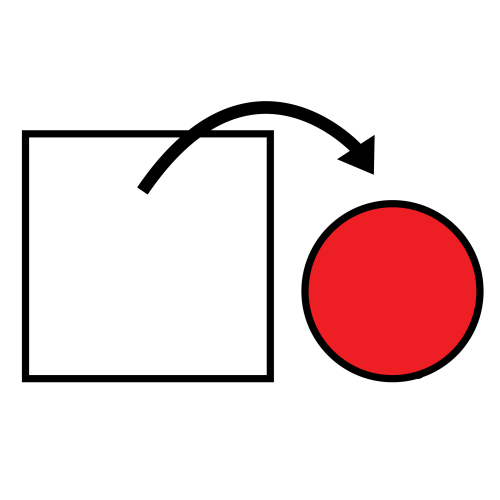 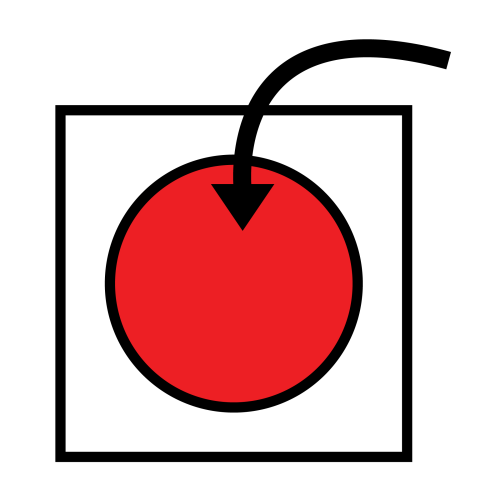 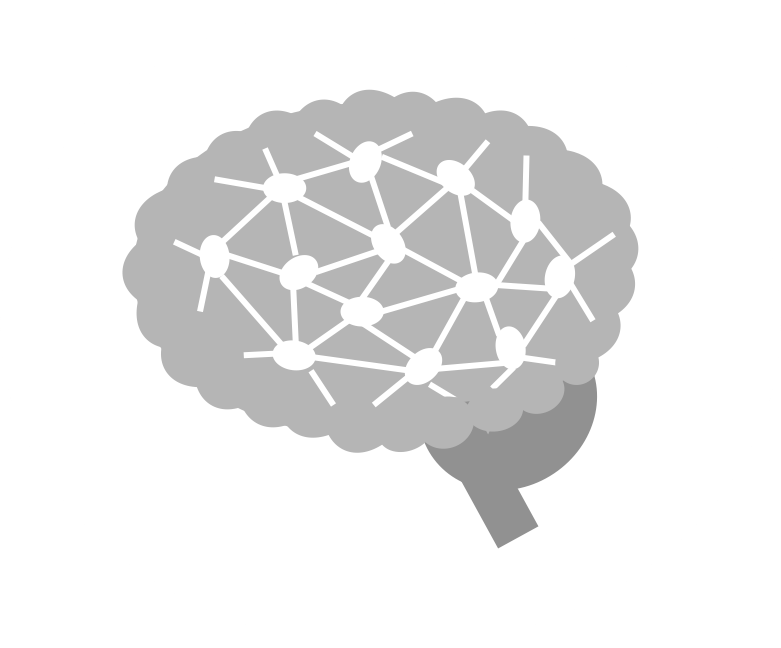 OPUESTOS. Decir el antónimo que corresponde a la palabra que se muestra.
Lo contrario de…
?
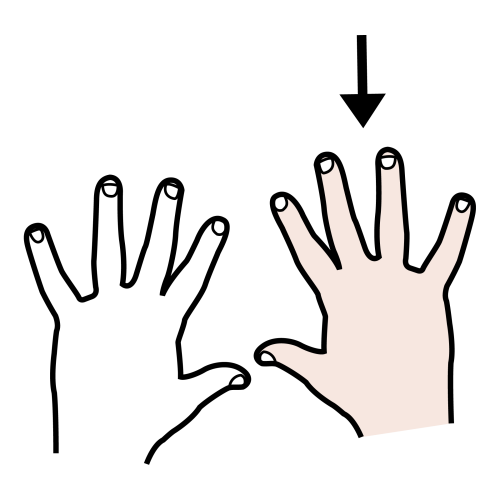 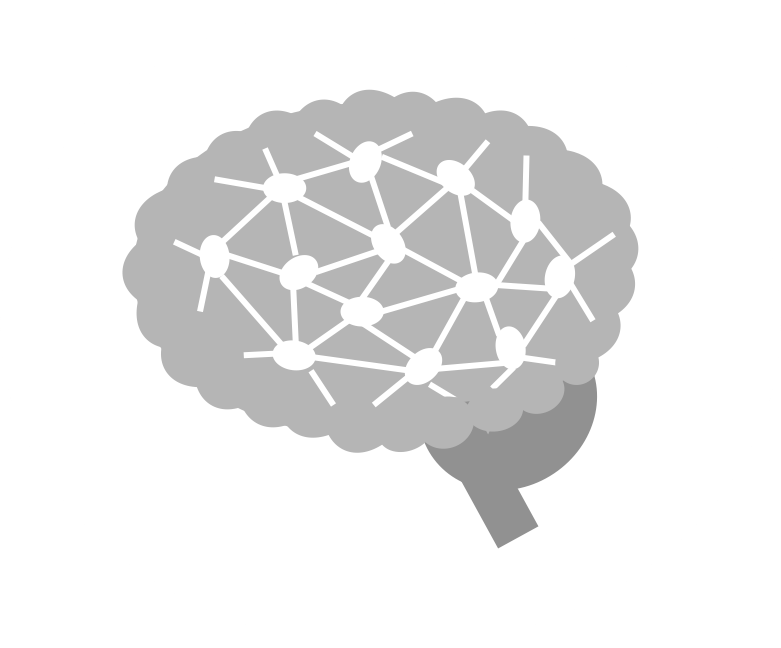 OPUESTOS. Decir el antónimo que corresponde a la palabra que se muestra.
Lo contrario de…
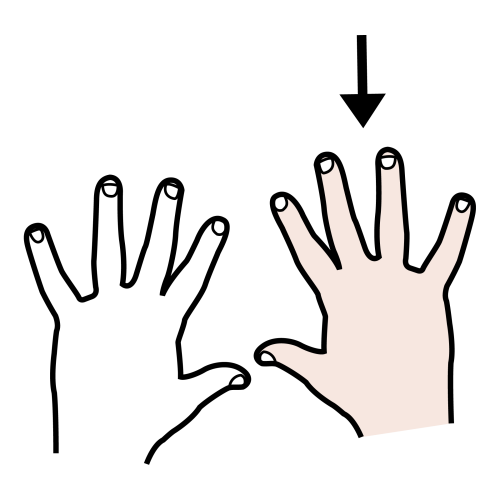 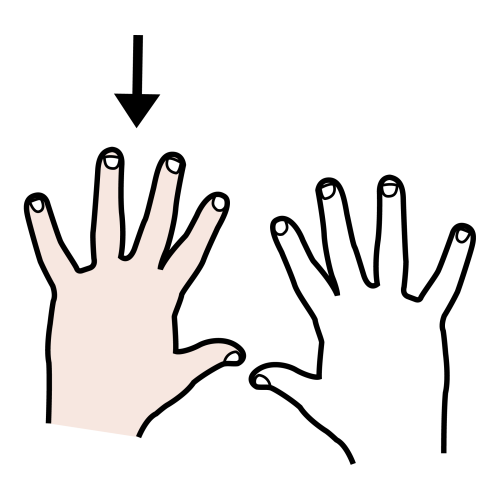 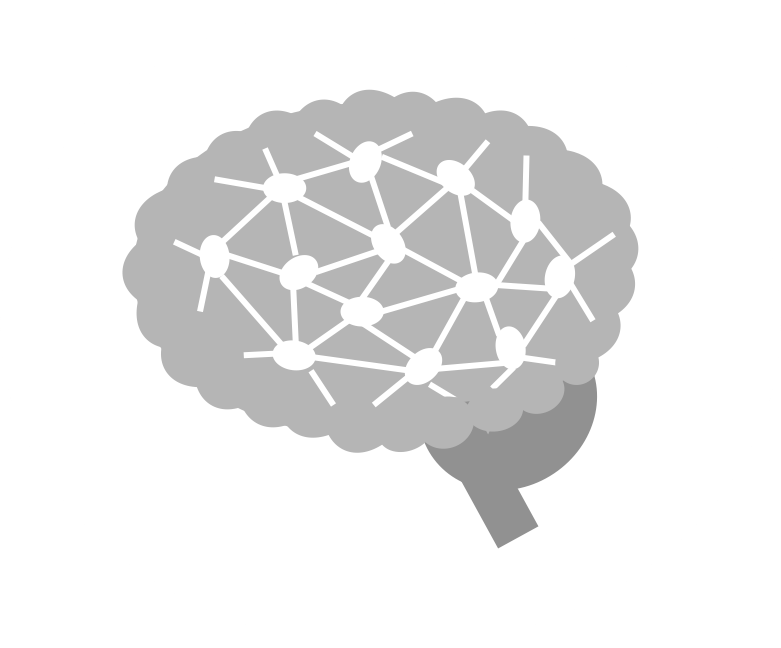 OPUESTOS. Decir el antónimo que corresponde a la palabra que se muestra.
Lo contrario de…
?
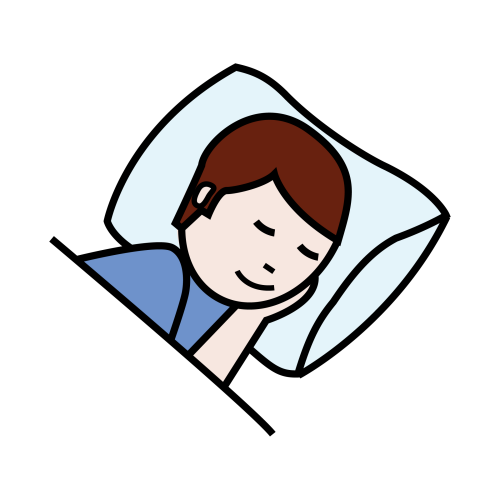 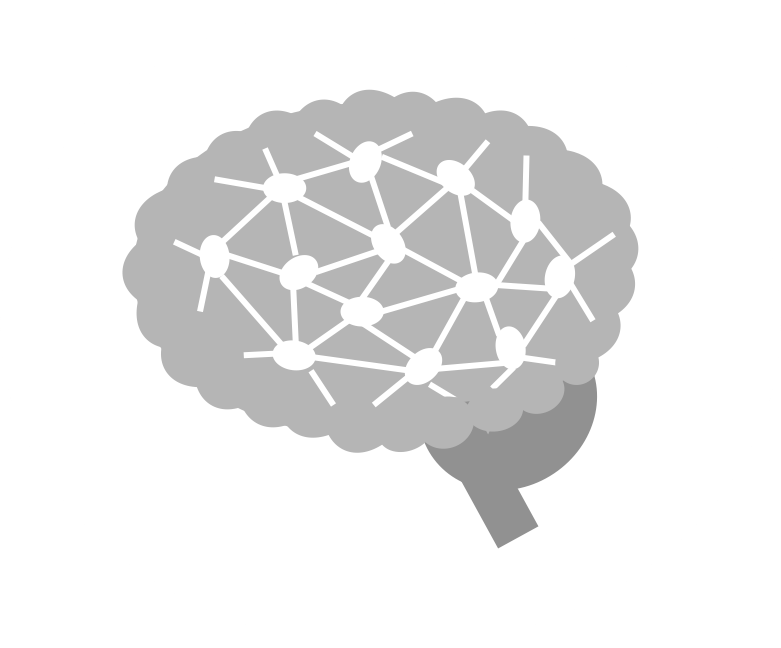 OPUESTOS. Decir el antónimo que corresponde a la palabra que se muestra.
Lo contrario de…
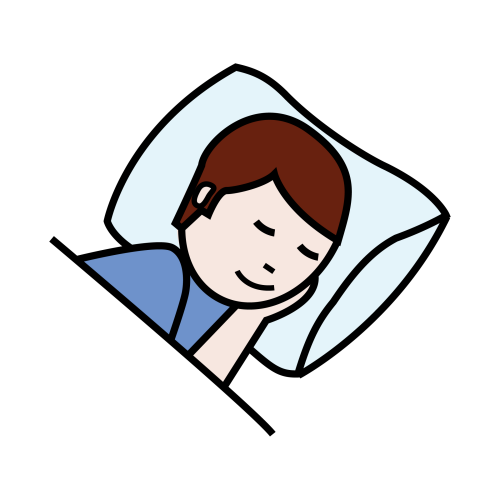 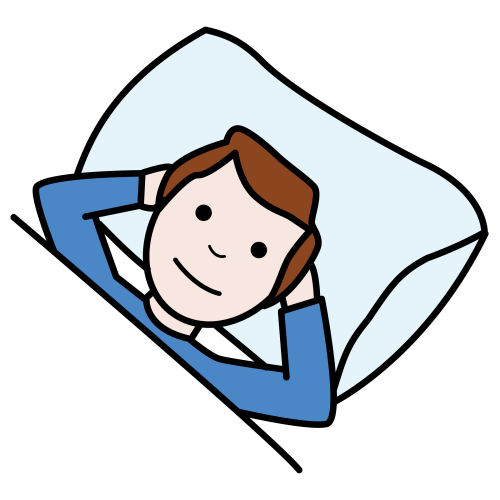 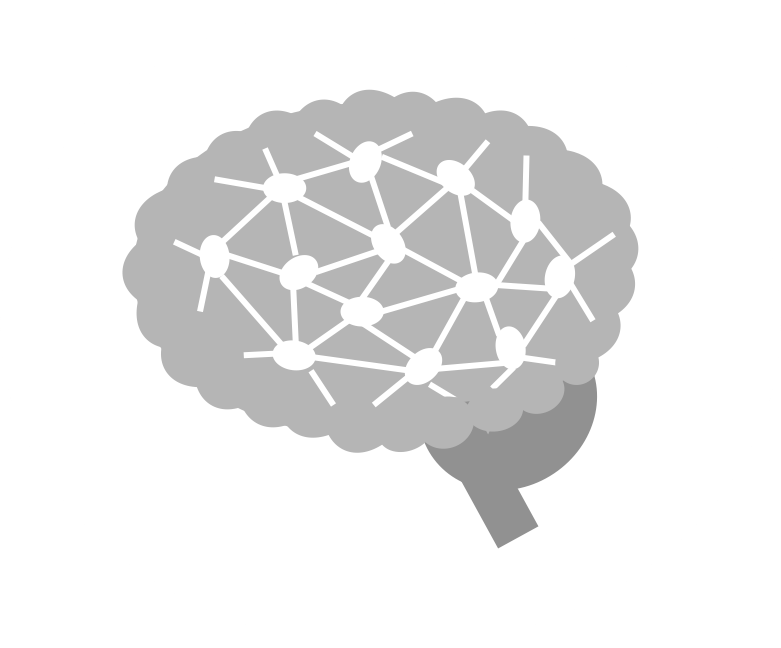 OPUESTOS. Decir el antónimo que corresponde a la palabra que se muestra.
Lo contrario de…
?
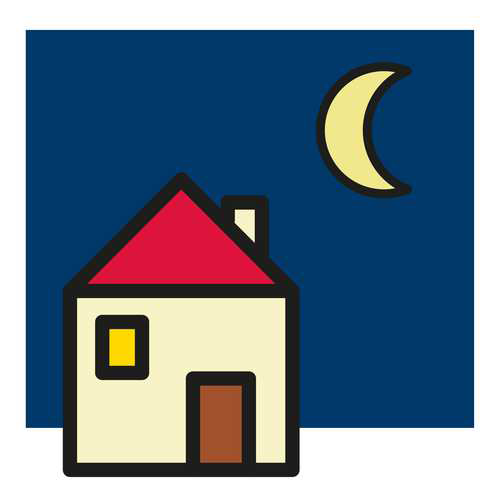 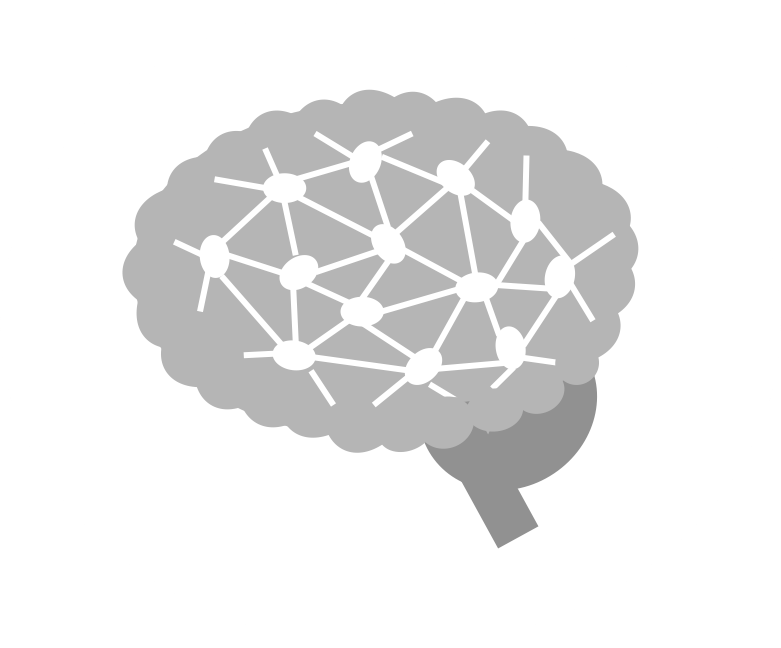 OPUESTOS. Decir el antónimo que corresponde a la palabra que se muestra.
Lo contrario de…
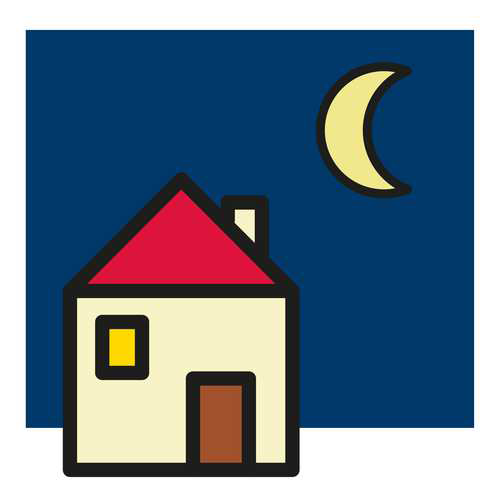 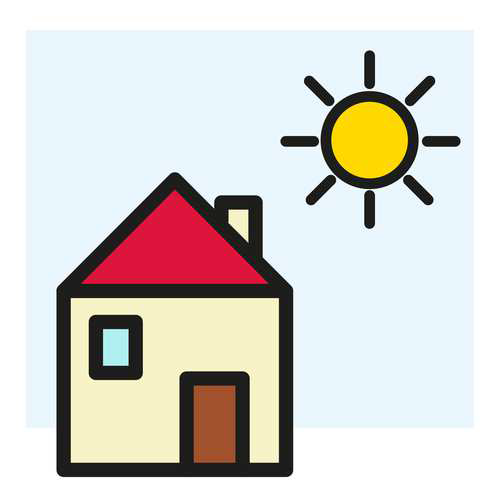 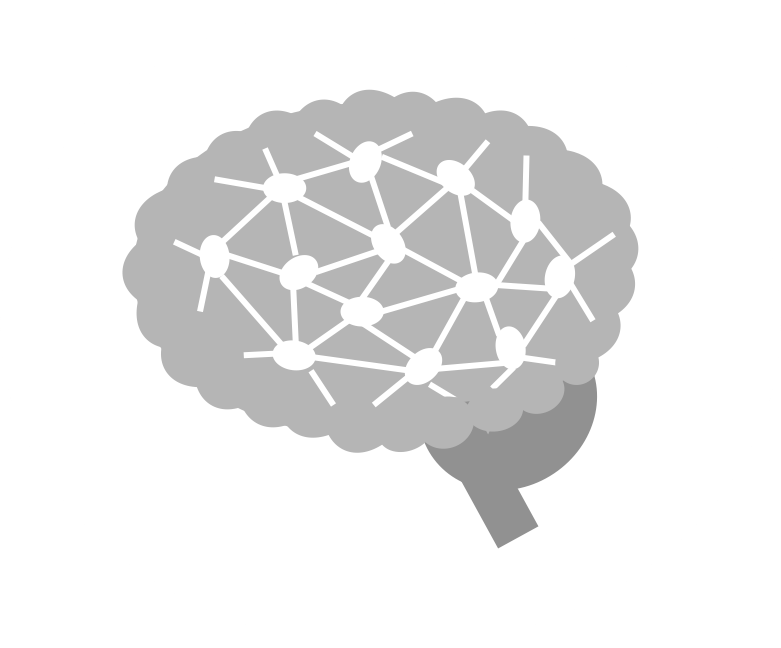 OPUESTOS. Decir el antónimo que corresponde a la palabra que se muestra.
Lo contrario de…
?
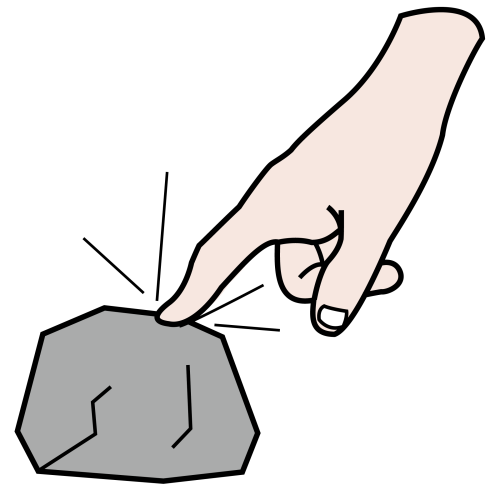 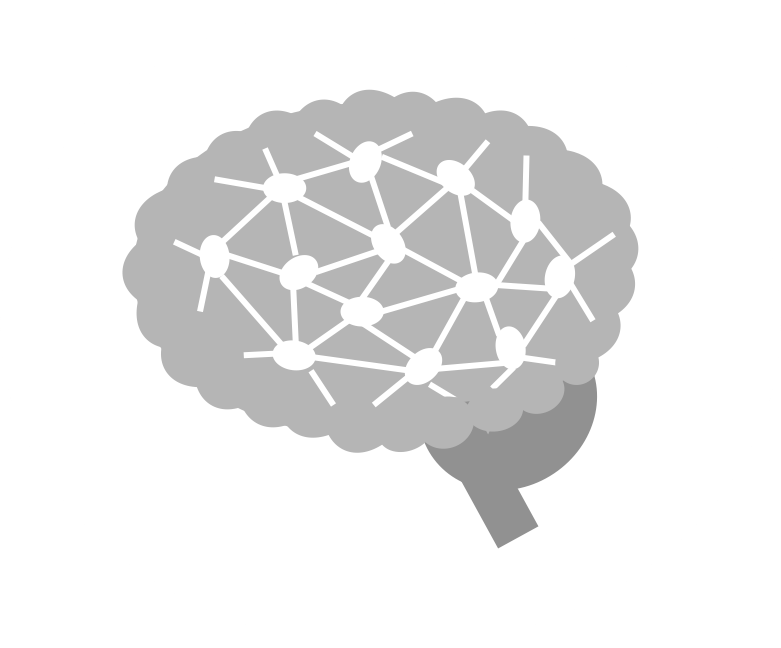 OPUESTOS. Decir el antónimo que corresponde a la palabra que se muestra.
Lo contrario de…
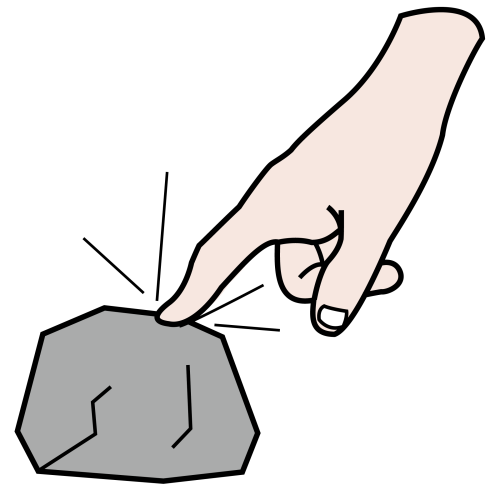 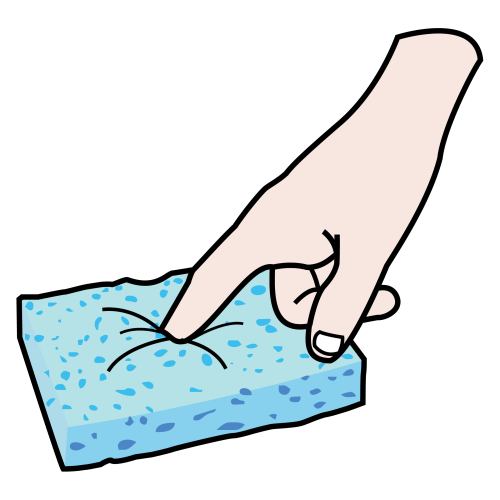 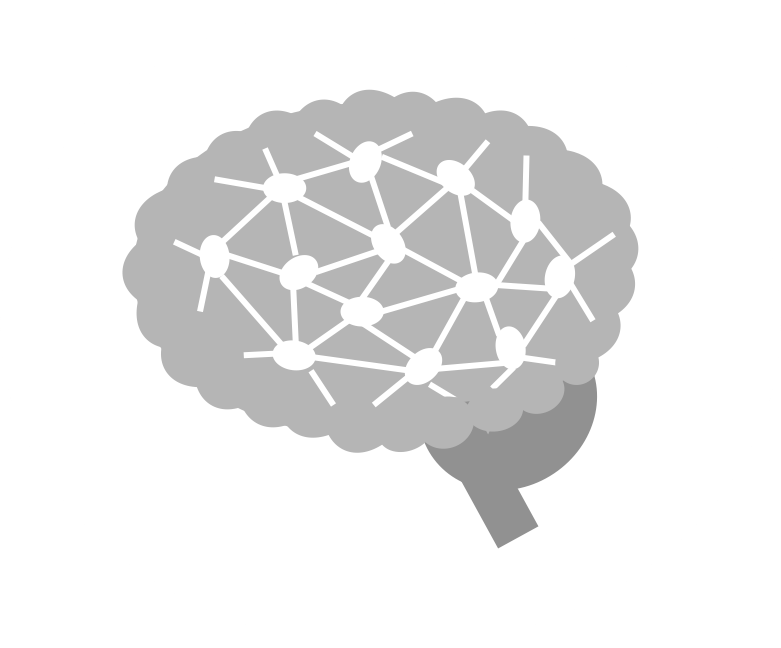 OPUESTOS. Decir el antónimo que corresponde a la palabra que se muestra.
Lo contrario de…
?
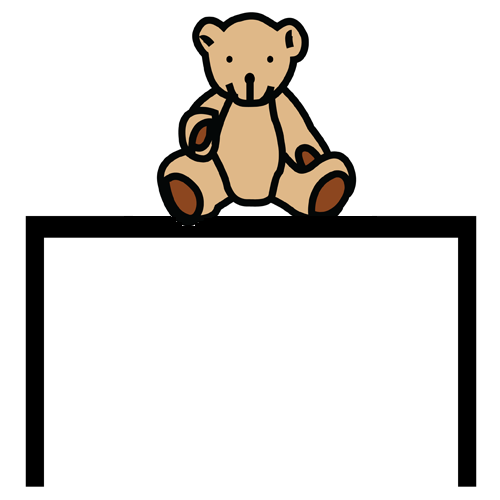 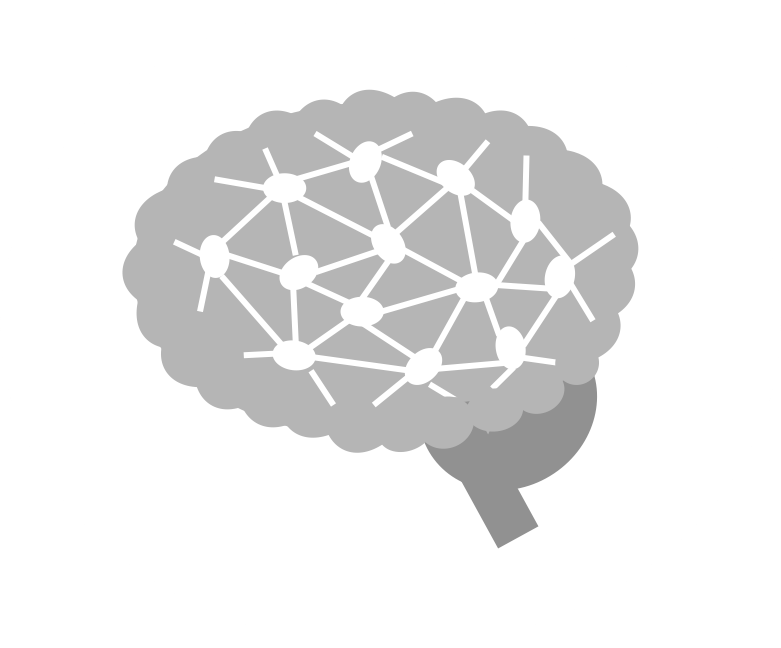 OPUESTOS. Decir el antónimo que corresponde a la palabra que se muestra.
Lo contrario de…
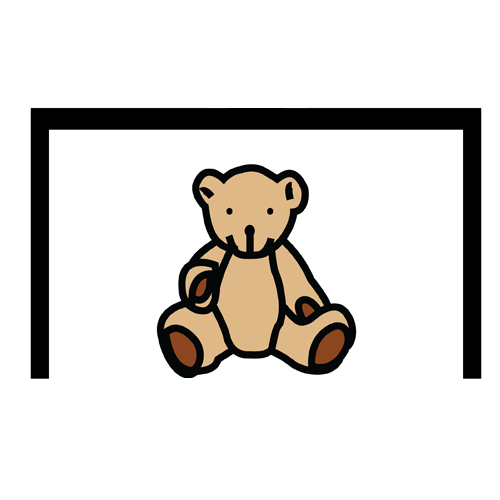 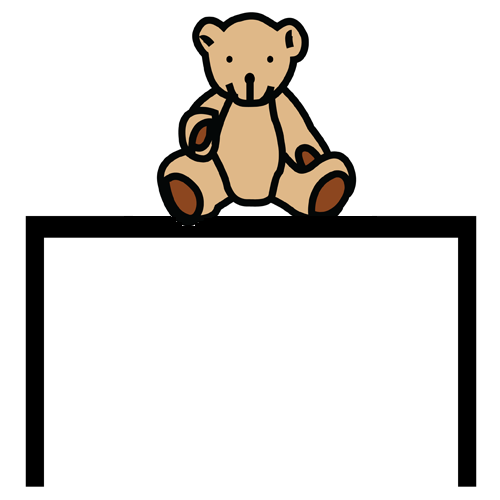 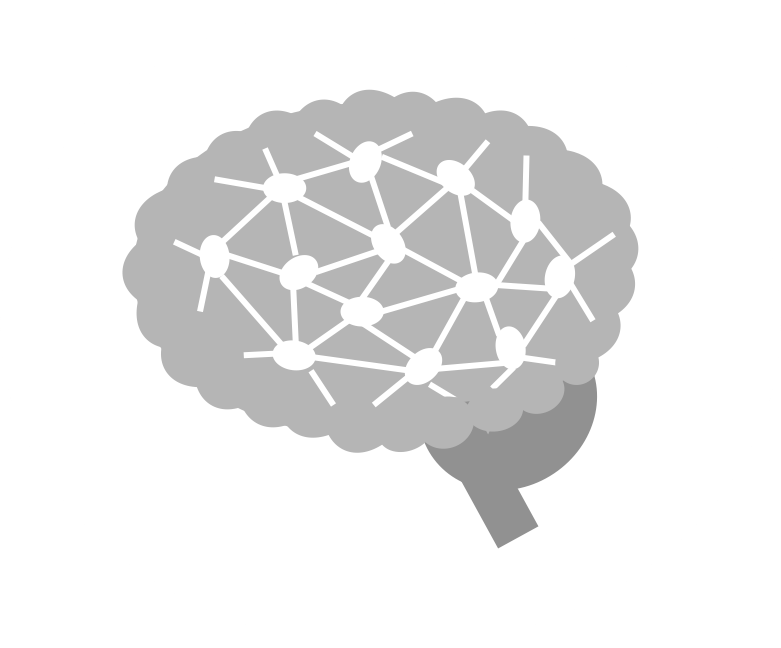 OPUESTOS. Decir el antónimo que corresponde a la palabra que se muestra.
Lo contrario de…
?
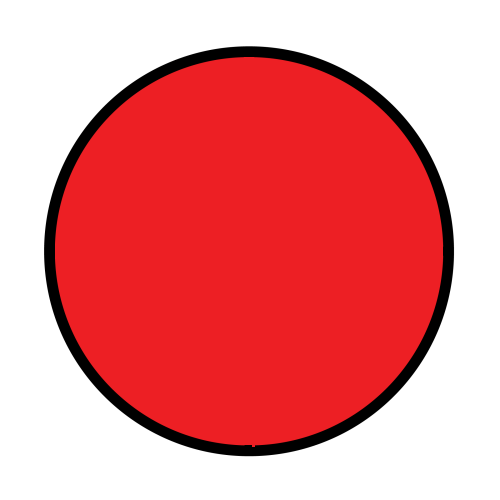 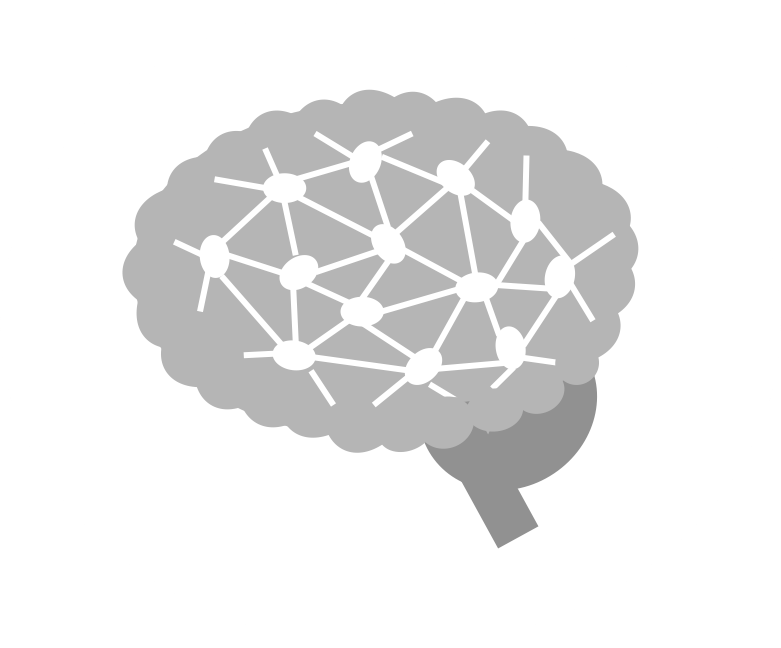 OPUESTOS. Decir el antónimo que corresponde a la palabra que se muestra.
Lo contrario de…
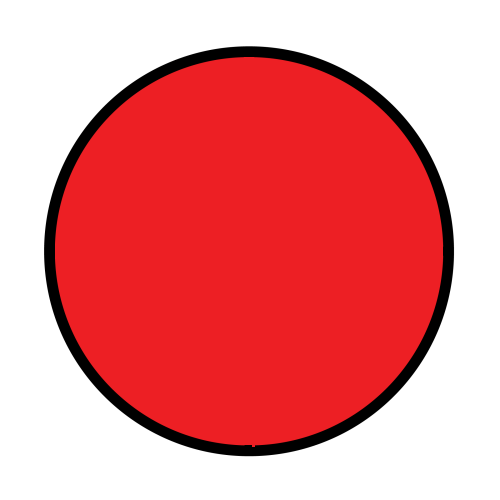 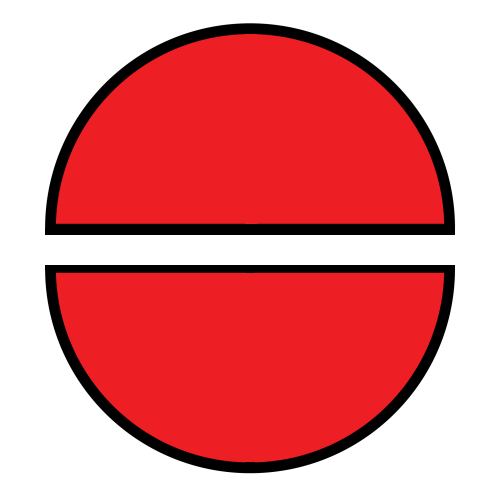 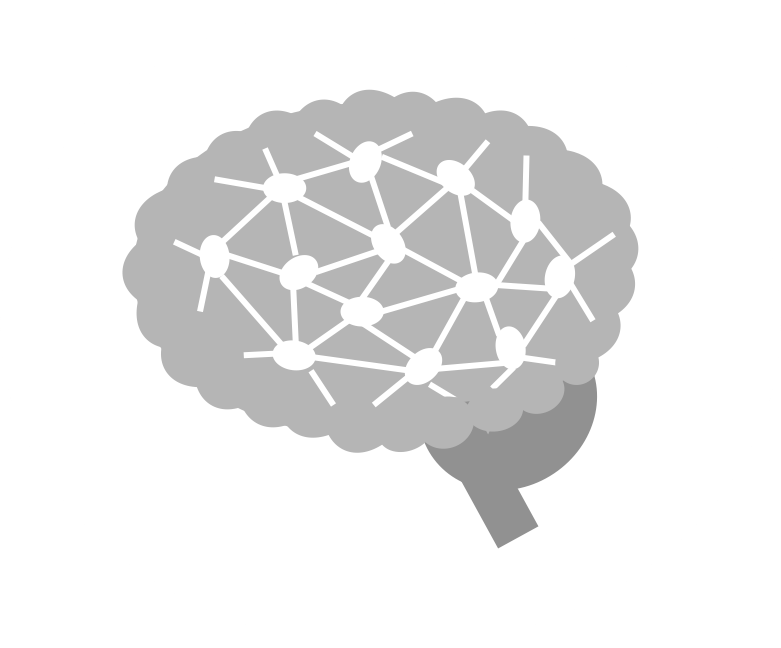 OPUESTOS. Decir el antónimo que corresponde a la palabra que se muestra.
Lo contrario de…
?
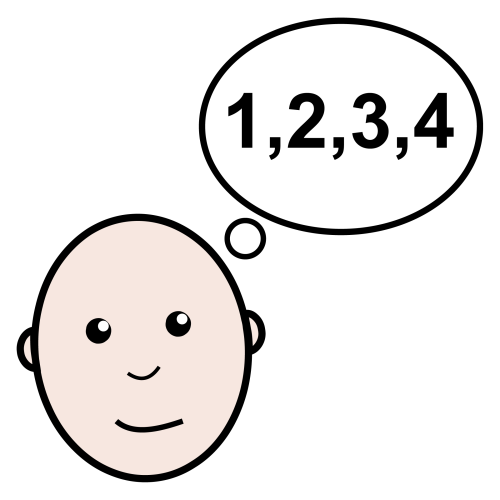 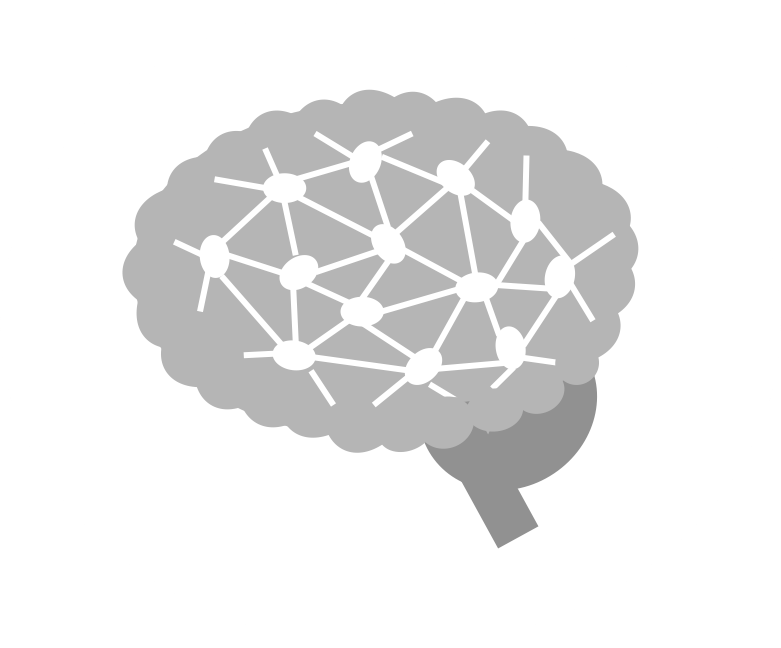 OPUESTOS. Decir el antónimo que corresponde a la palabra que se muestra.
Lo contrario de…
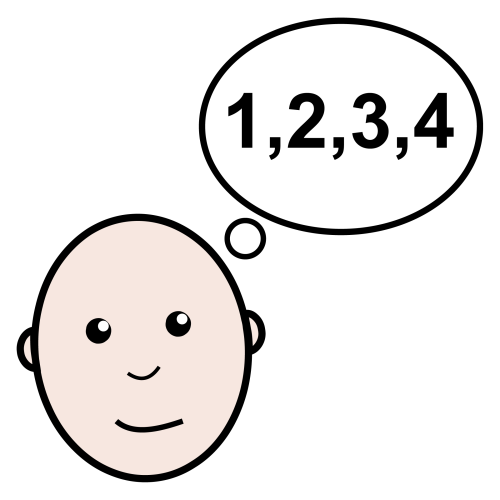 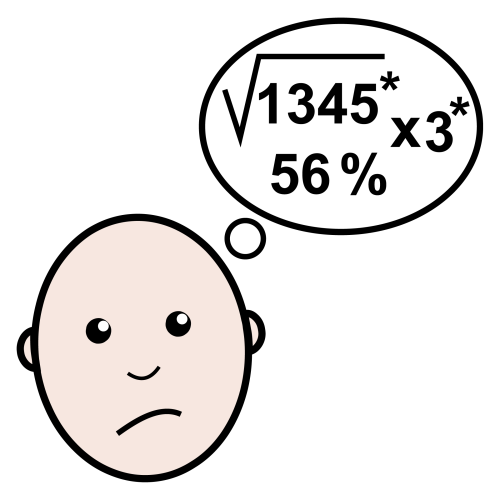 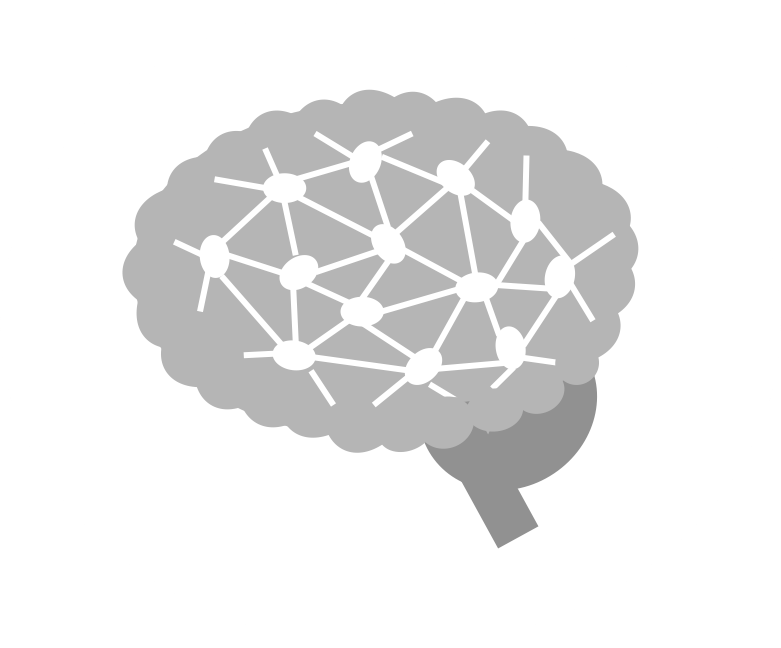 OPUESTOS. Decir el antónimo que corresponde a la palabra que se muestra.
Lo contrario de…
?
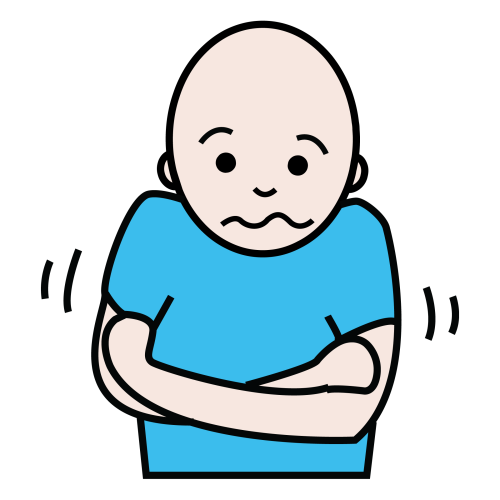 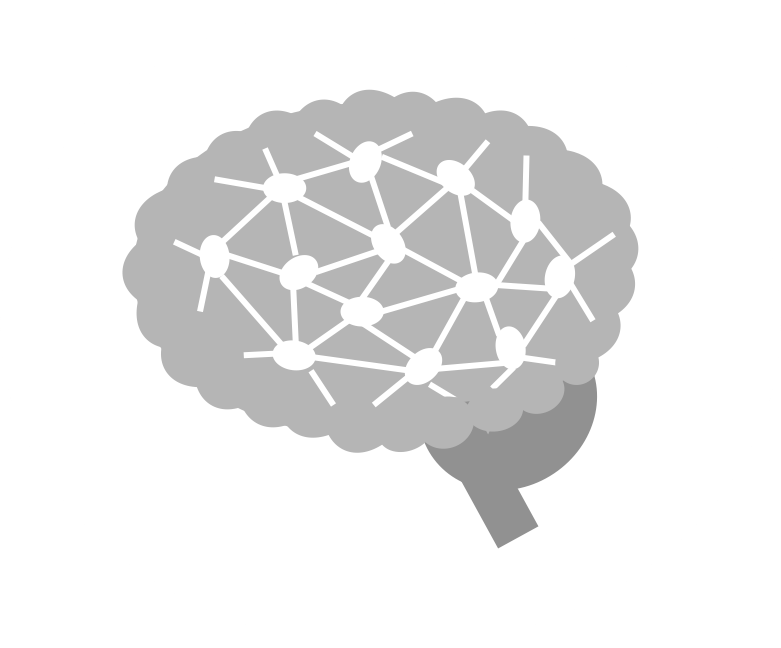 OPUESTOS. Decir el antónimo que corresponde a la palabra que se muestra.
Lo contrario de…
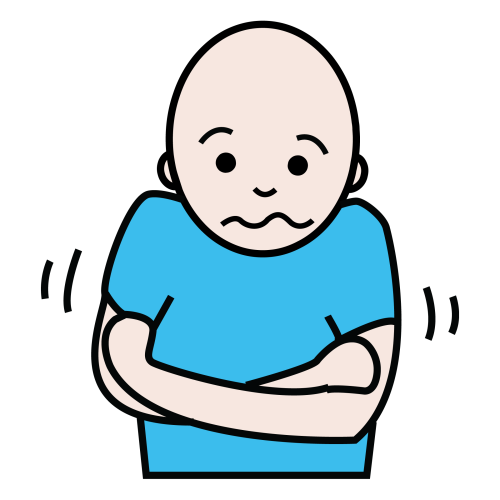 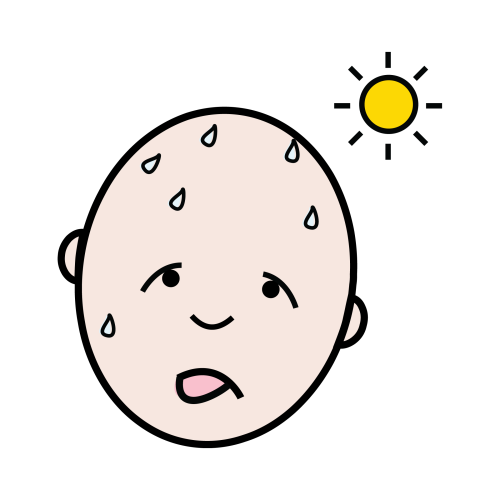 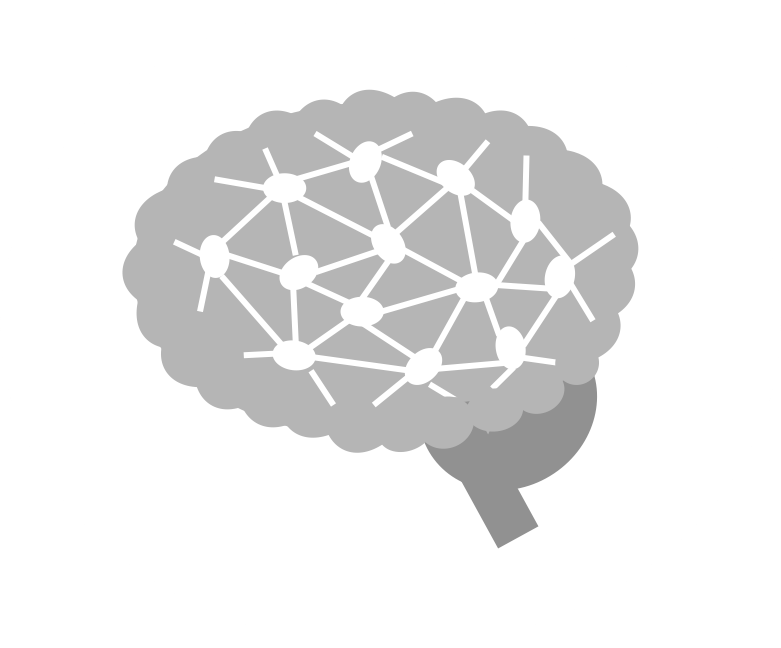 OPUESTOS. Decir el antónimo que corresponde a la palabra que se muestra.
Lo contrario de…
?
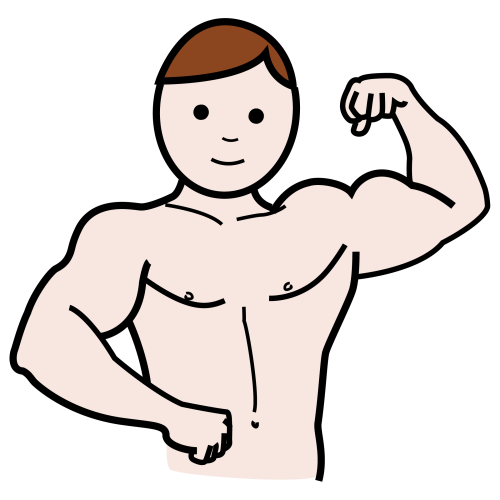 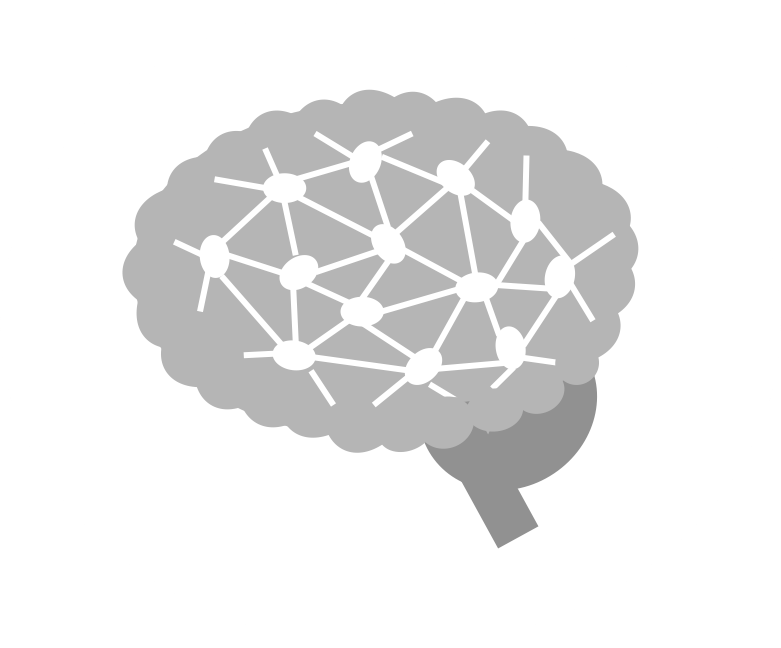 OPUESTOS. Decir el antónimo que corresponde a la palabra que se muestra.
Lo contrario de…
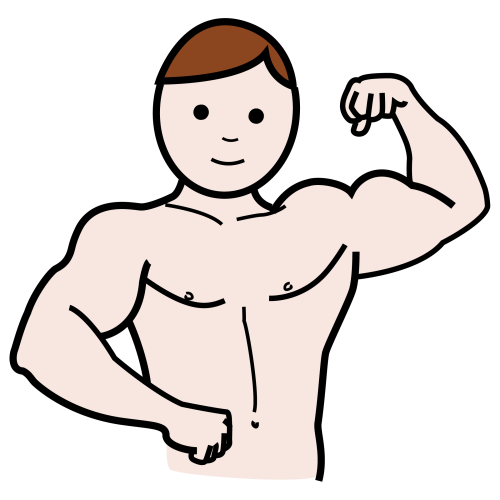 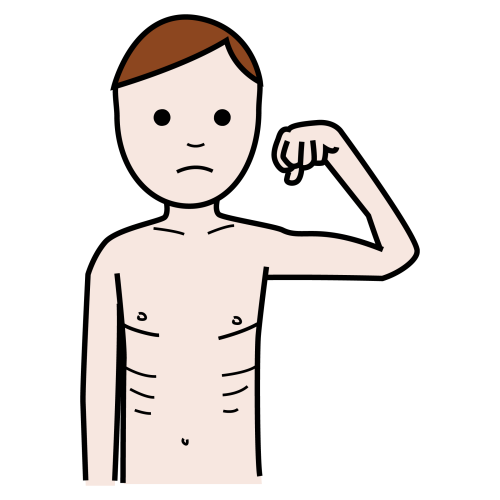 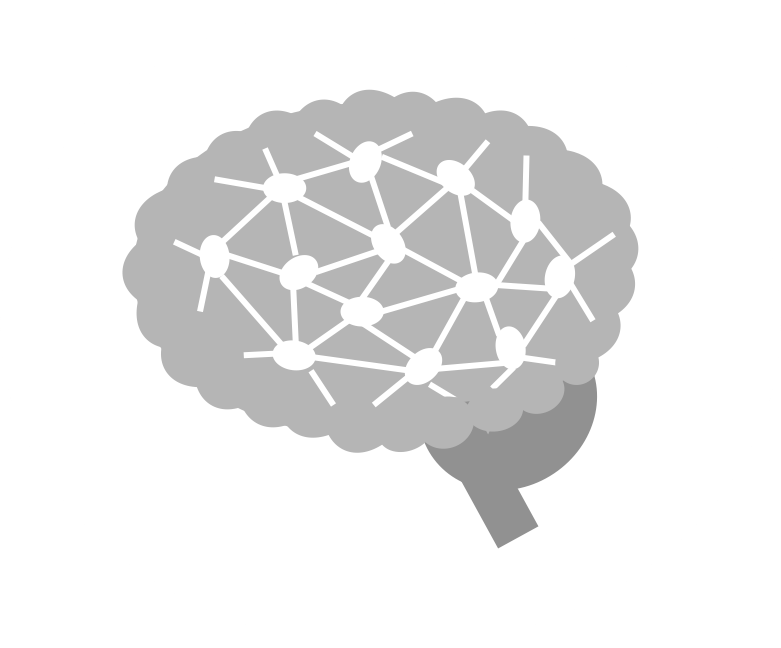 OPUESTOS. Decir el antónimo que corresponde a la palabra que se muestra.
Lo contrario de…
?
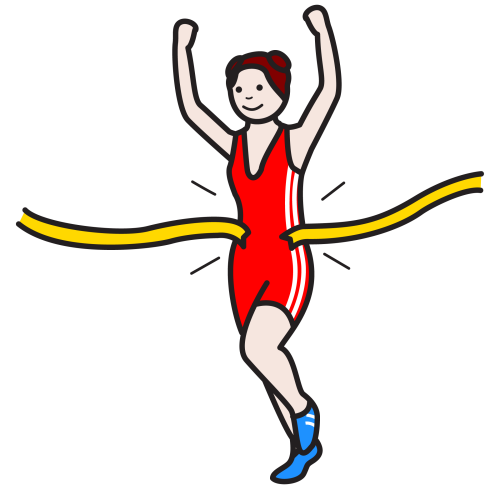 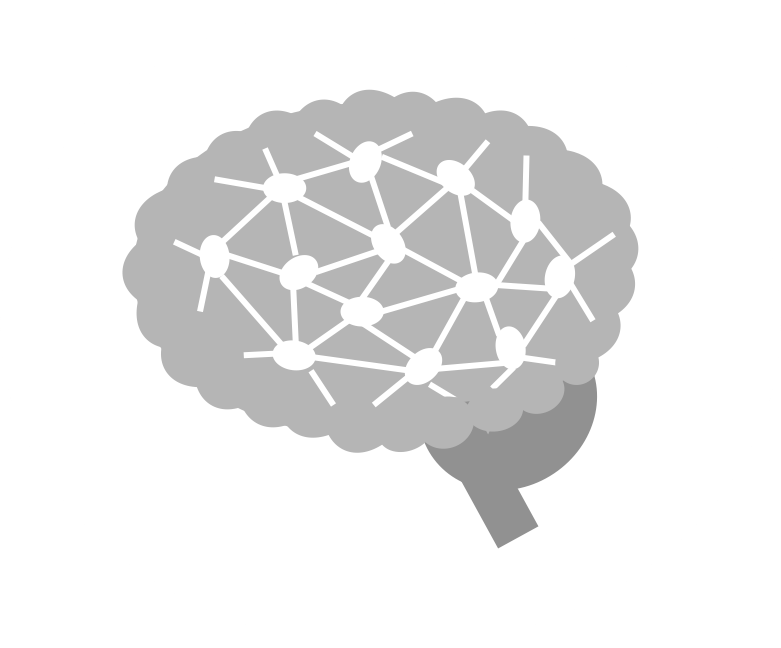 OPUESTOS. Decir el antónimo que corresponde a la palabra que se muestra.
Lo contrario de…
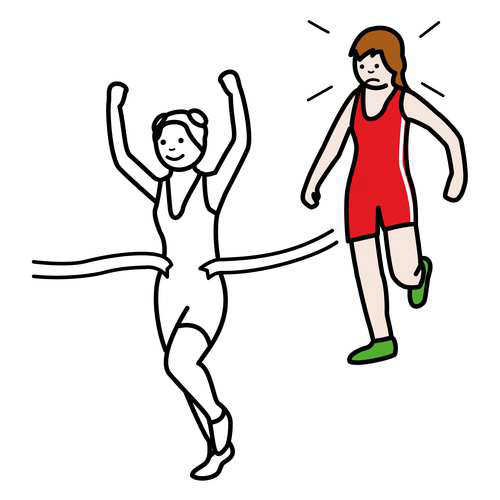 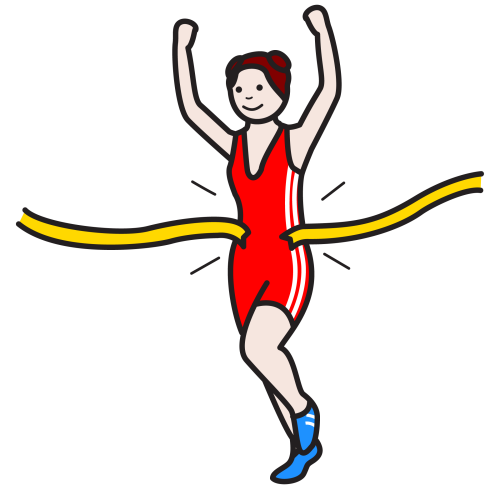 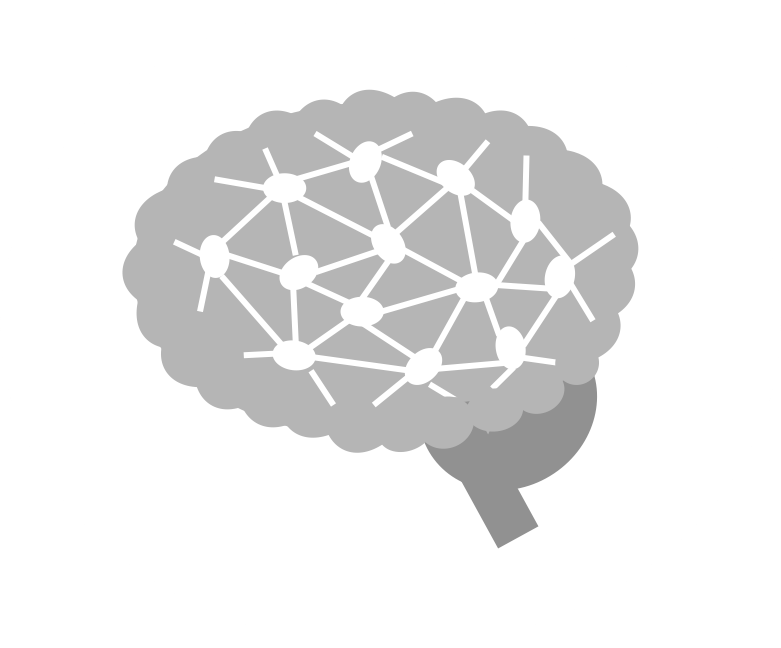 OPUESTOS. Decir el antónimo que corresponde a la palabra que se muestra.
Lo contrario de…
?
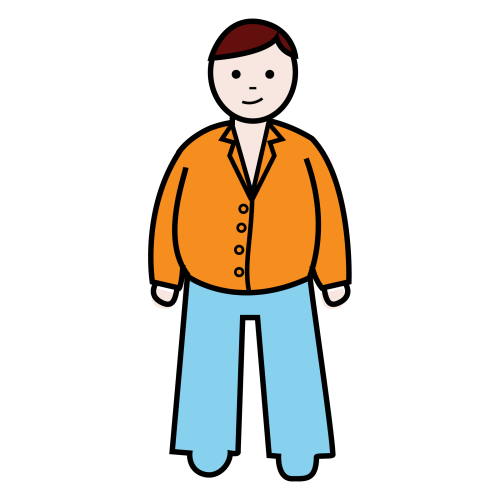 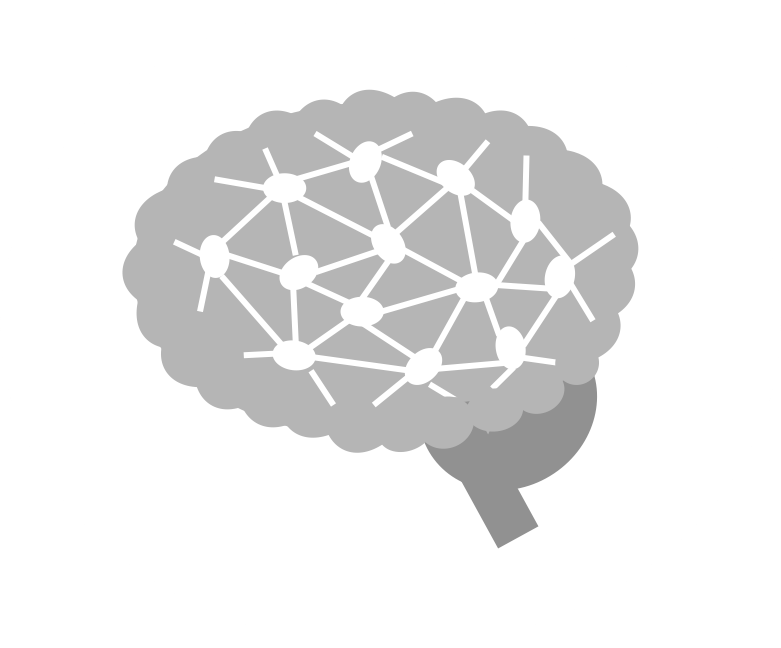 OPUESTOS. Decir el antónimo que corresponde a la palabra que se muestra.
Lo contrario de…
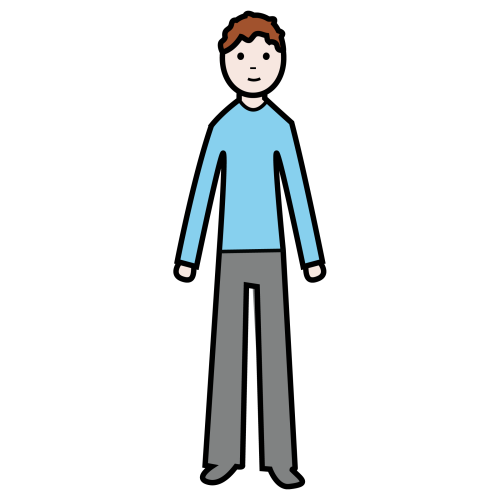 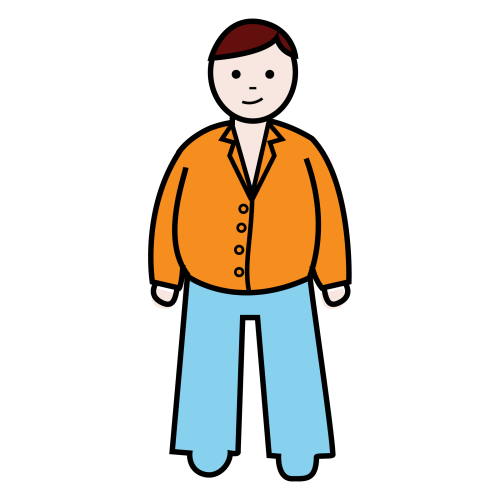 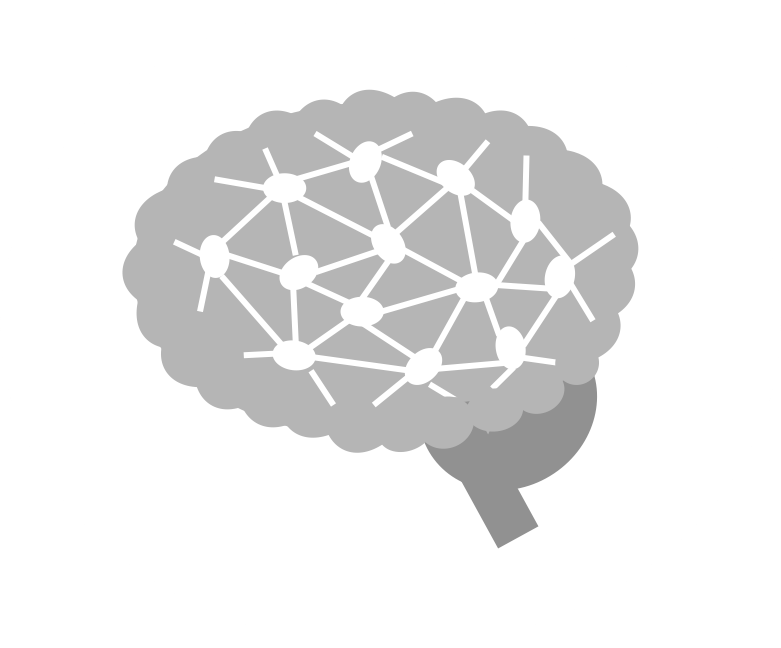 OPUESTOS. Decir el antónimo que corresponde a la palabra que se muestra.
Lo contrario de…
?
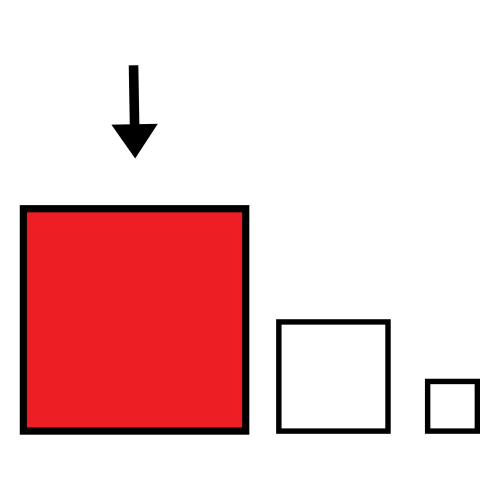 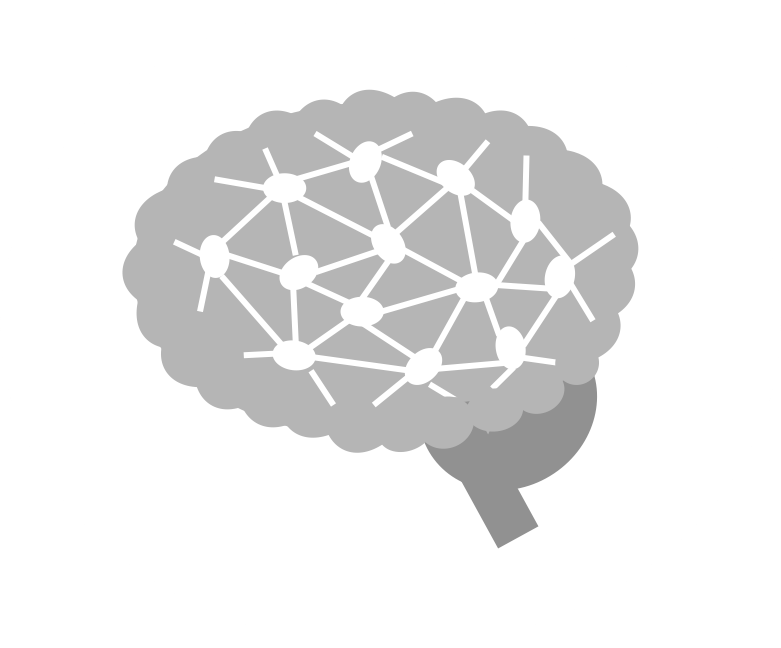 OPUESTOS. Decir el antónimo que corresponde a la palabra que se muestra.
Lo contrario de…
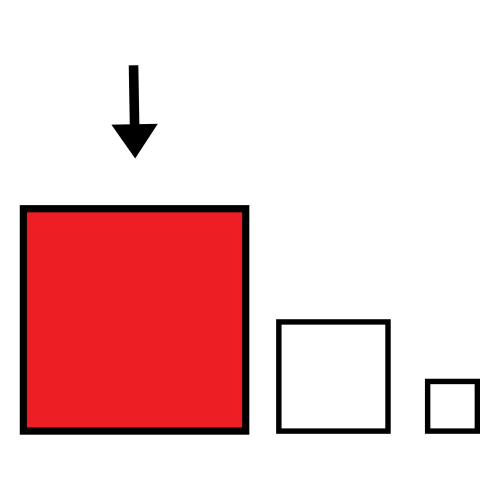 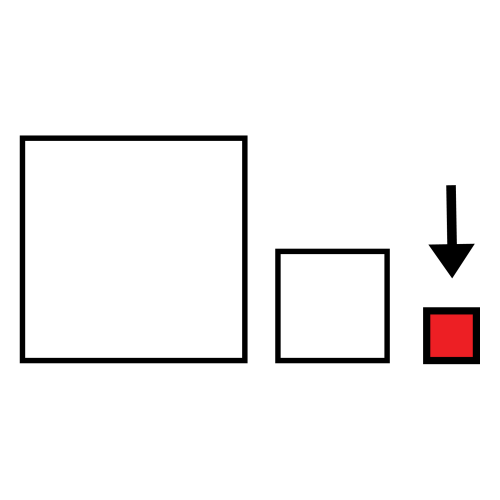 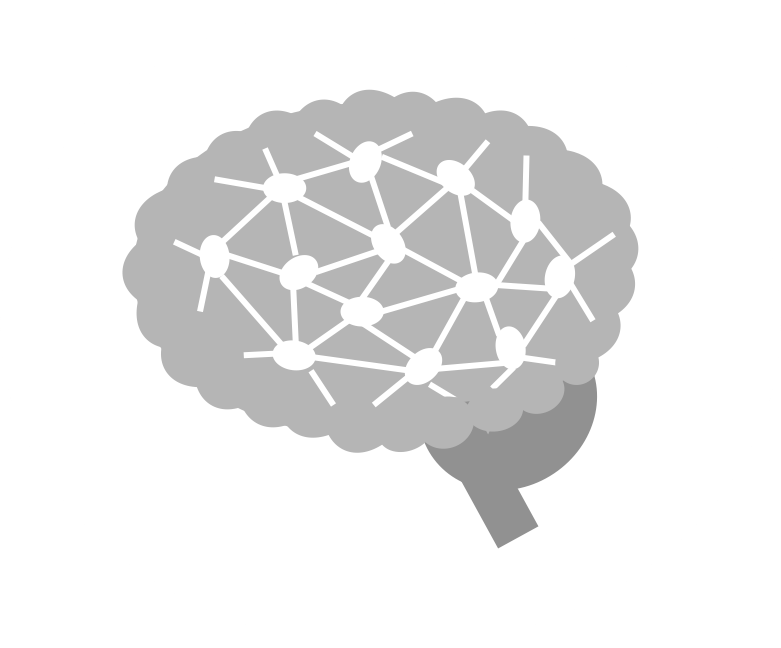 OPUESTOS. Decir el antónimo que corresponde a la palabra que se muestra.
Lo contrario de…
?
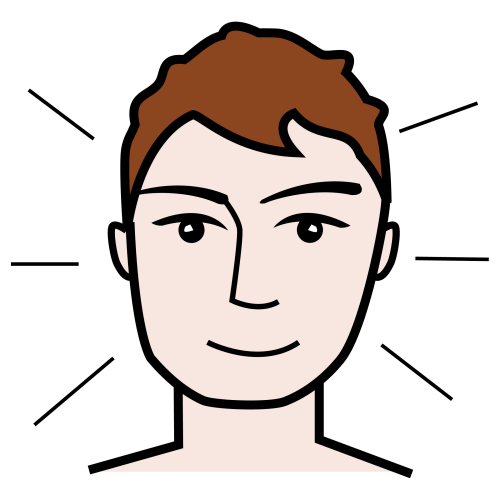 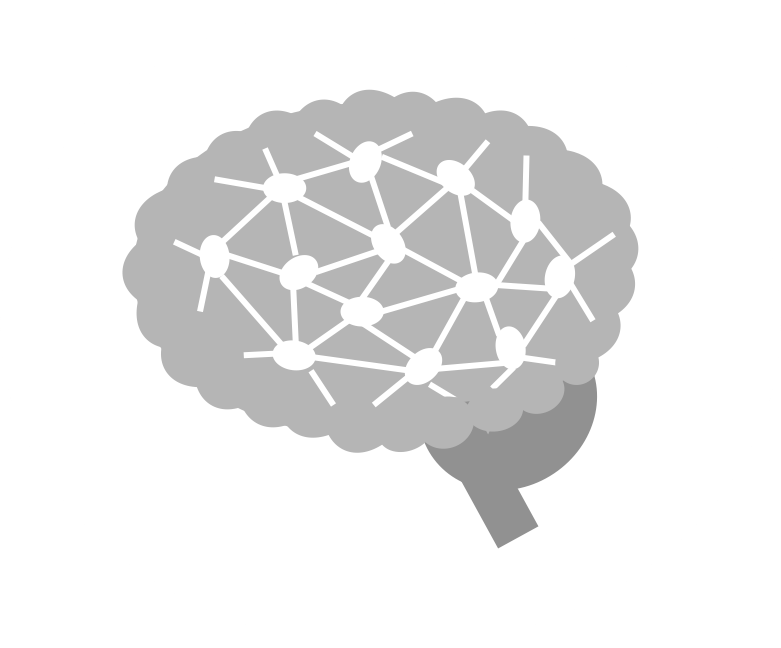 OPUESTOS. Decir el antónimo que corresponde a la palabra que se muestra.
Lo contrario de…
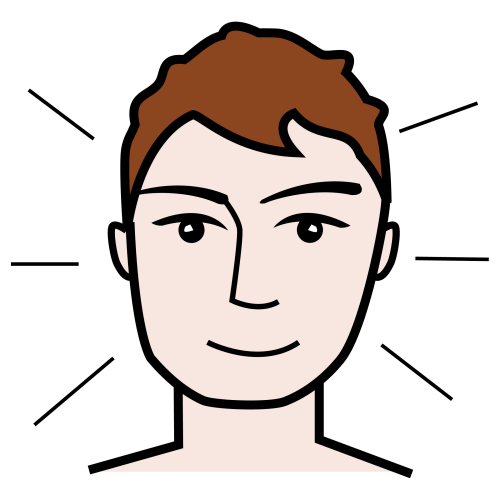 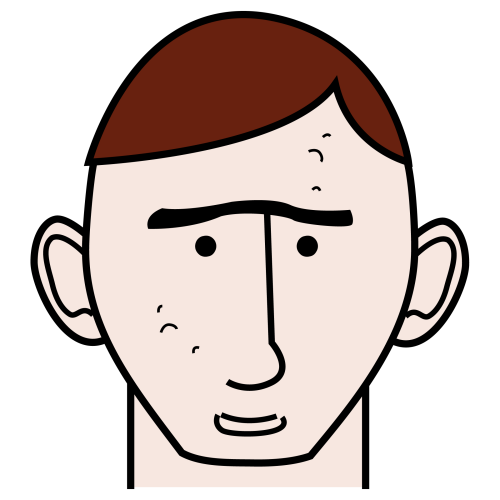 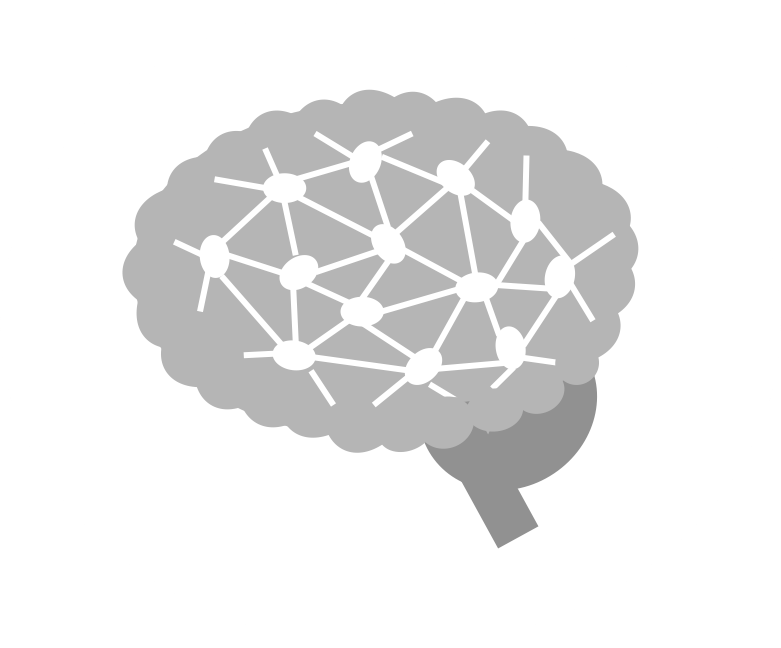 OPUESTOS. Decir el antónimo que corresponde a la palabra que se muestra.
Lo contrario de…
?
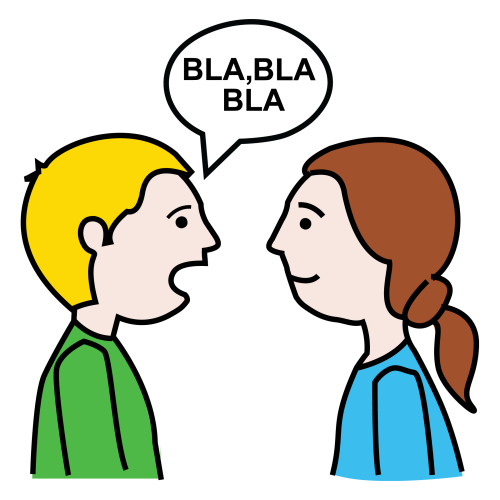 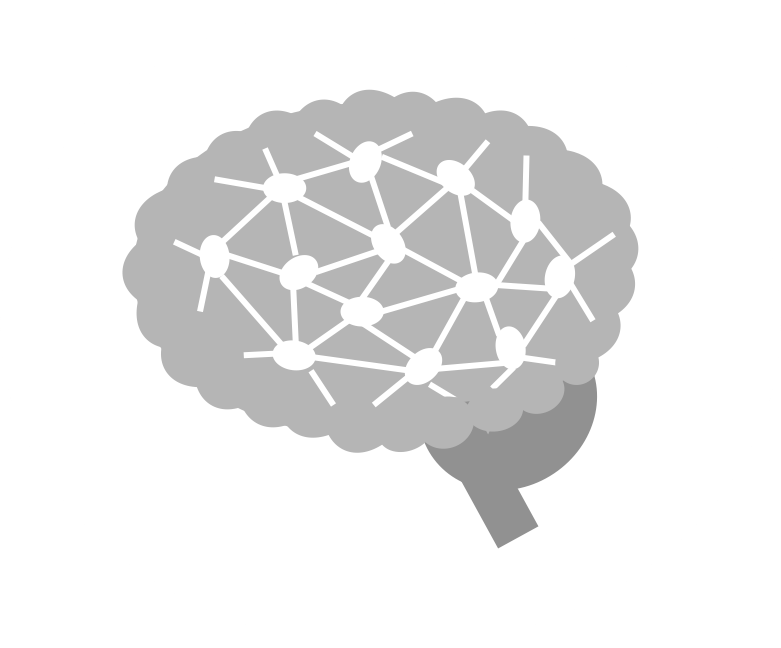 OPUESTOS. Decir el antónimo que corresponde a la palabra que se muestra.
Lo contrario de…
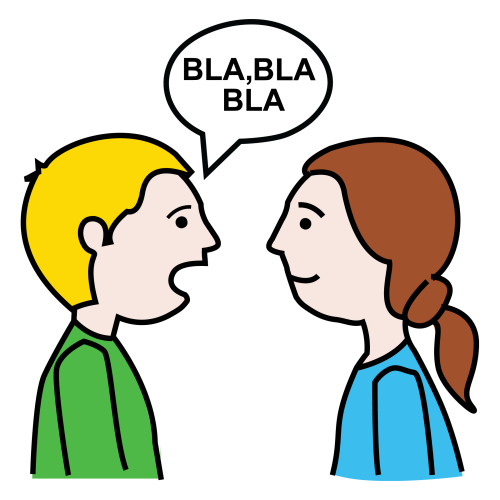 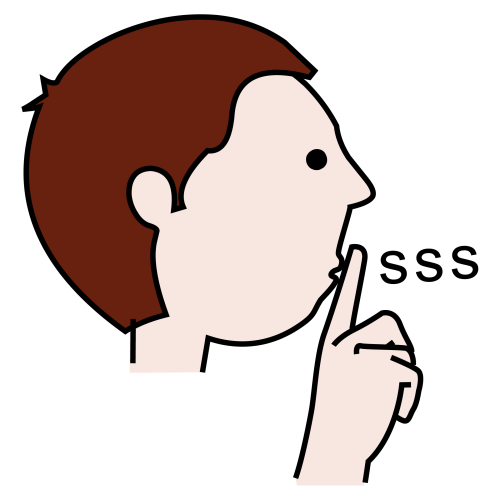 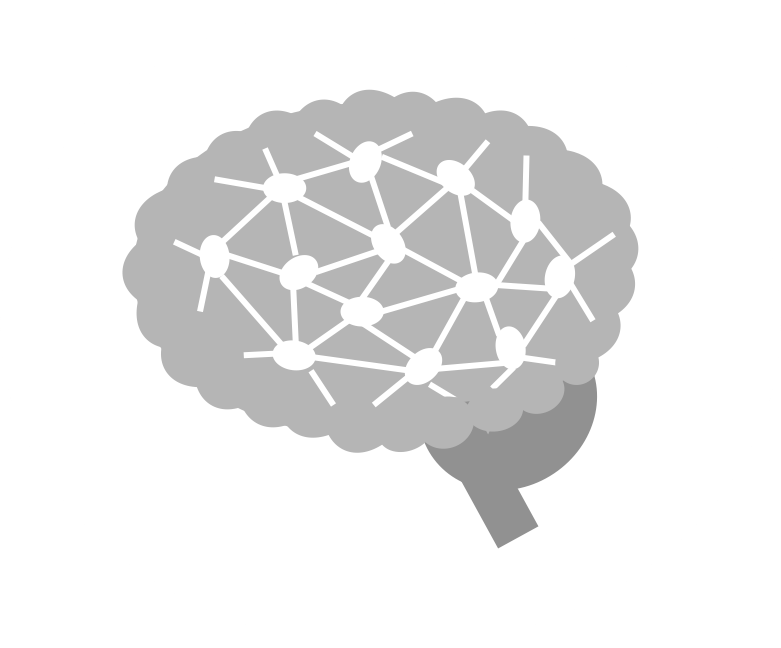 OPUESTOS. Decir el antónimo que corresponde a la palabra que se muestra.
Lo contrario de…
?
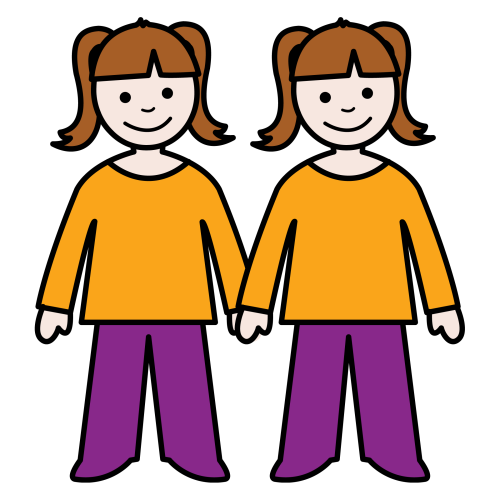 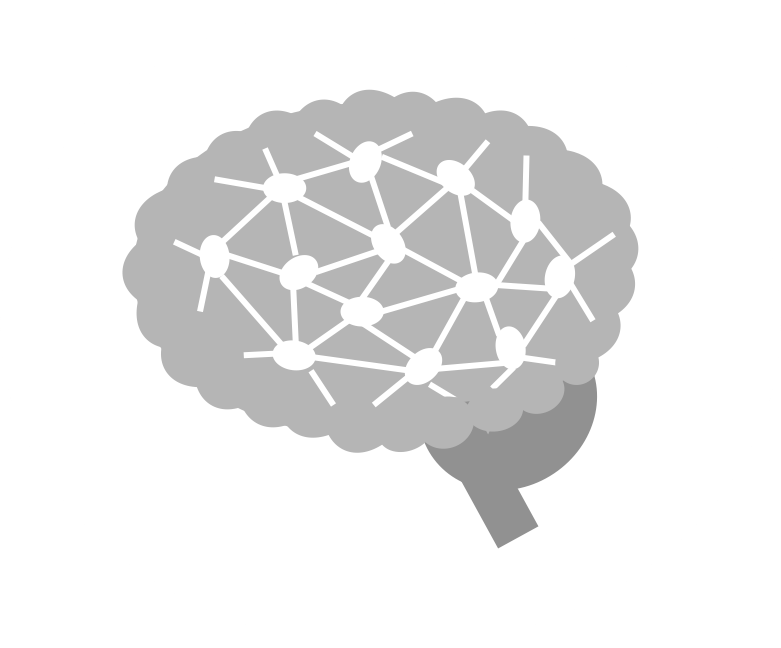 OPUESTOS. Decir el antónimo que corresponde a la palabra que se muestra.
Lo contrario de…
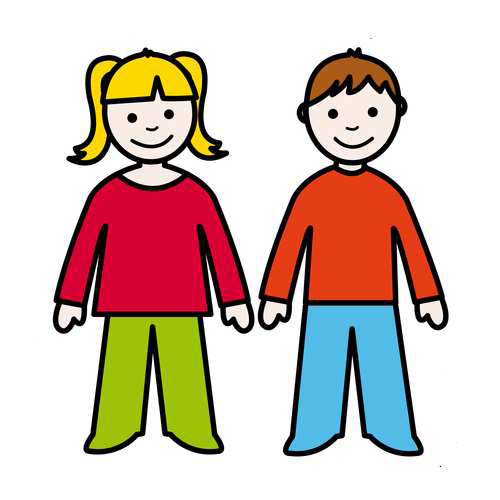 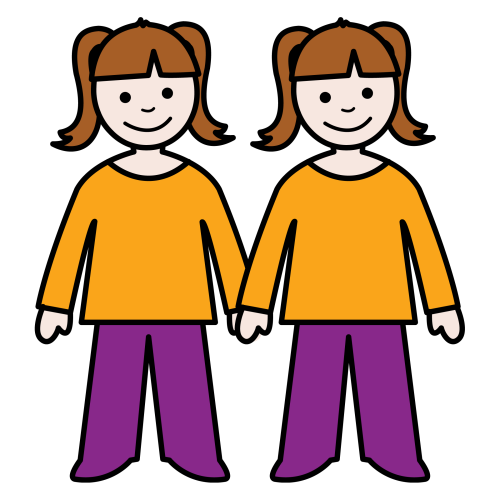 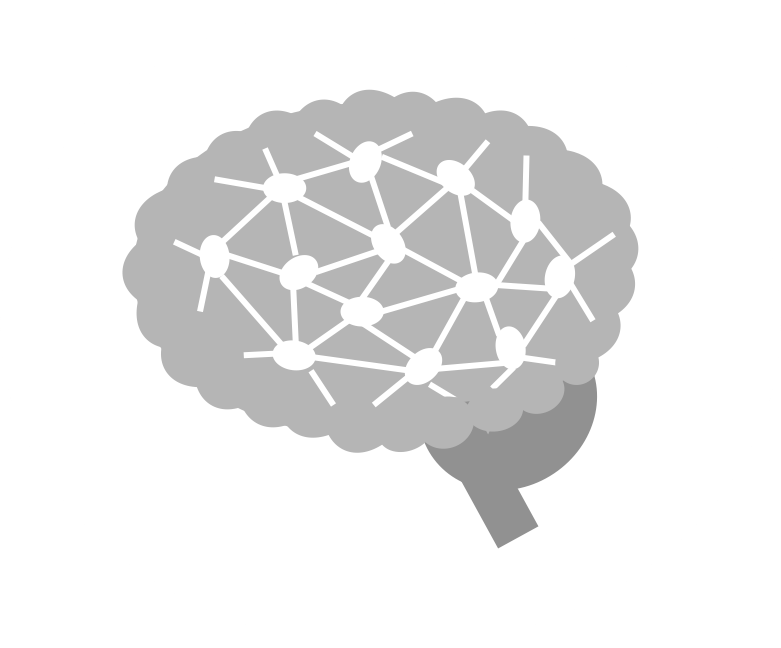 OPUESTOS. Decir el antónimo que corresponde a la palabra que se muestra.
Lo contrario de…
?
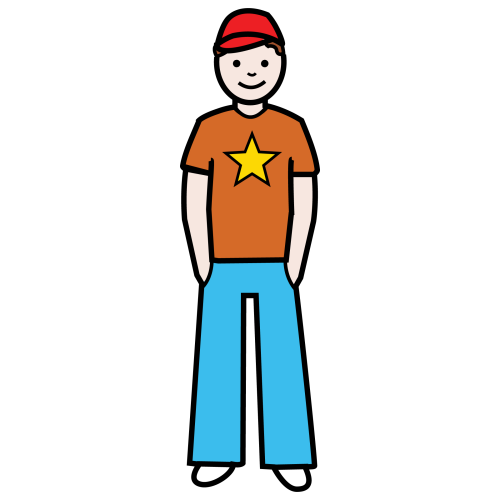 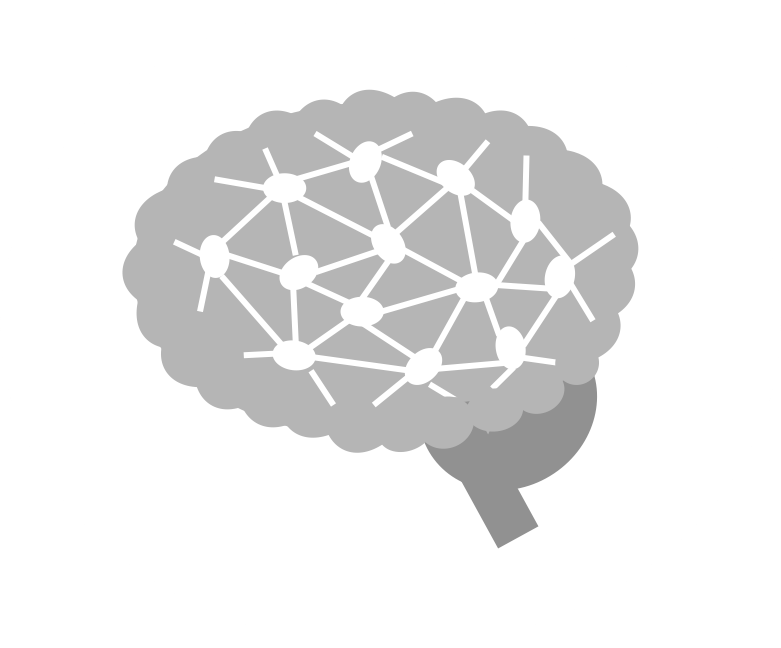 OPUESTOS. Decir el antónimo que corresponde a la palabra que se muestra.
Lo contrario de…
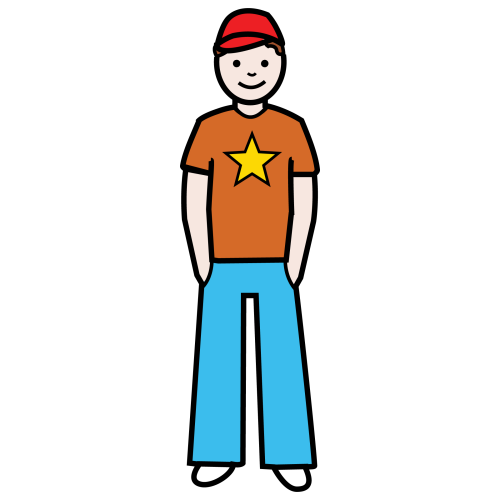 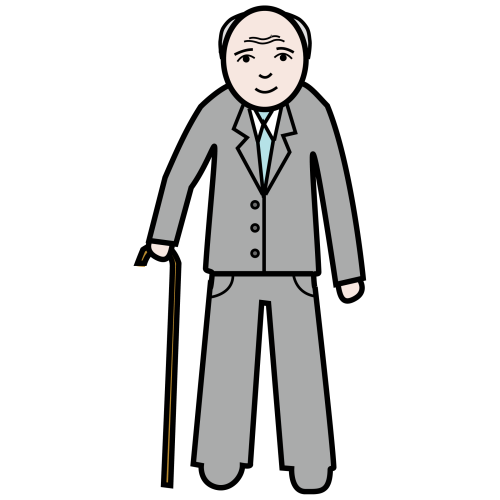 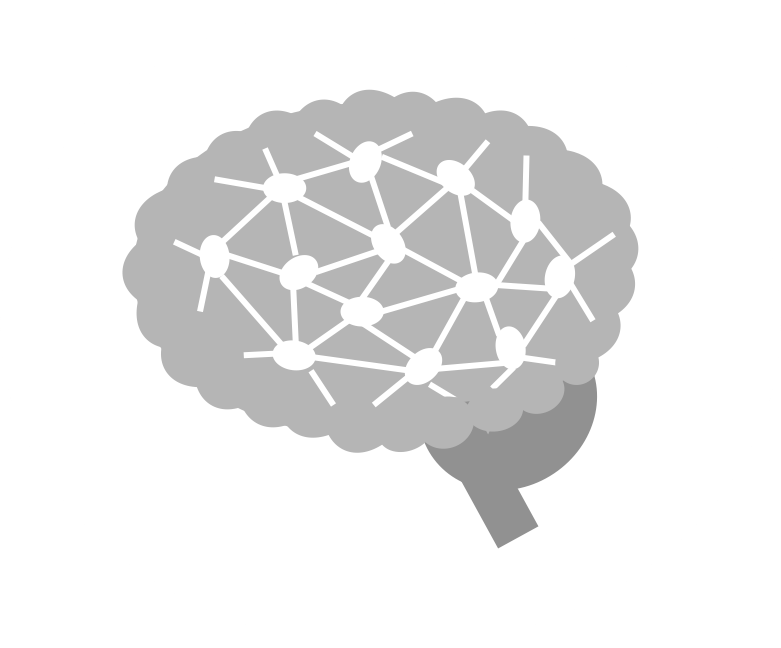 OPUESTOS. Decir el antónimo que corresponde a la palabra que se muestra.
Lo contrario de…
?
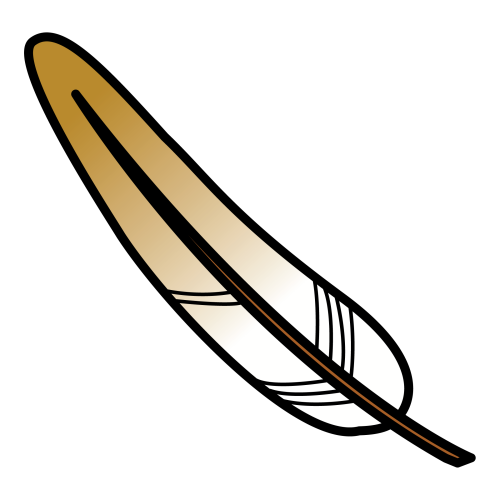 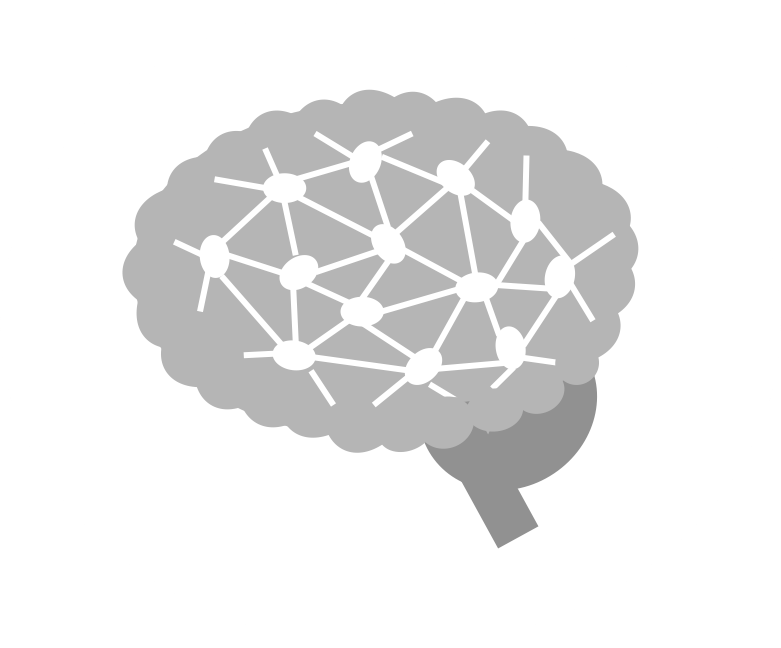 OPUESTOS. Decir el antónimo que corresponde a la palabra que se muestra.
Lo contrario de…
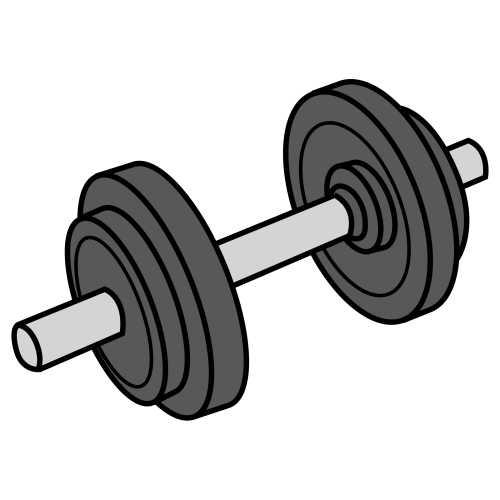 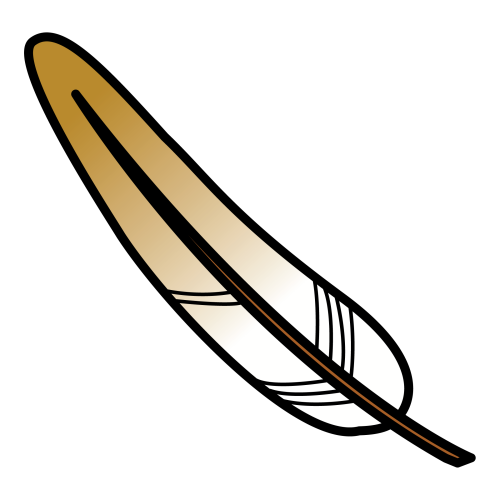 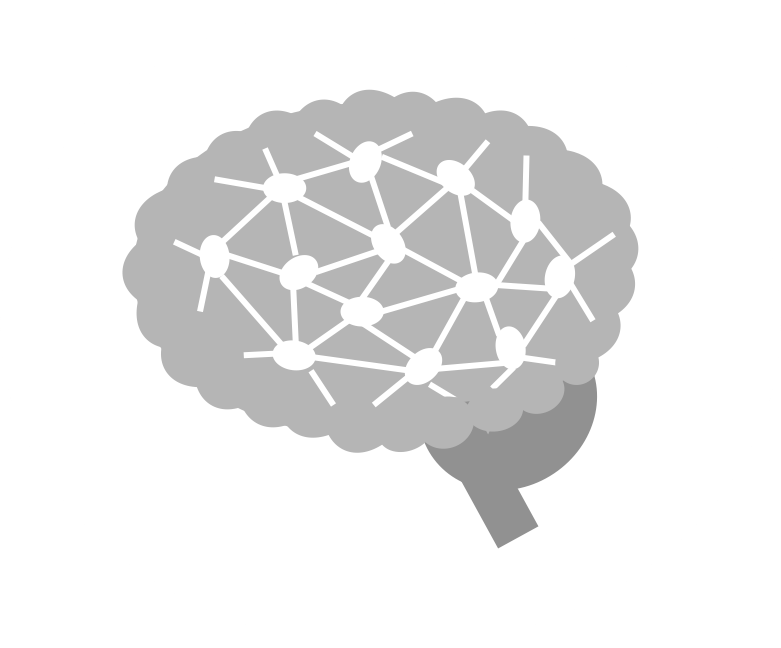 OPUESTOS. Decir el antónimo que corresponde a la palabra que se muestra.
Lo contrario de…
?
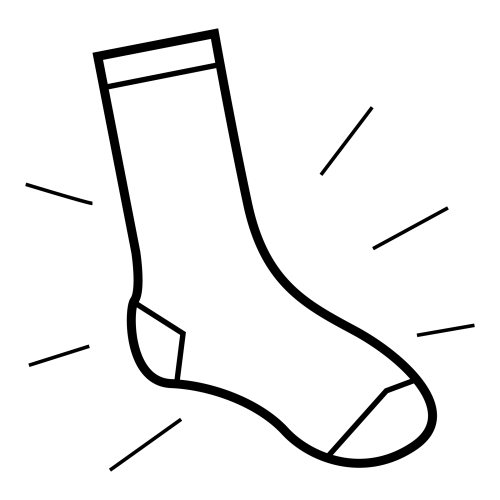 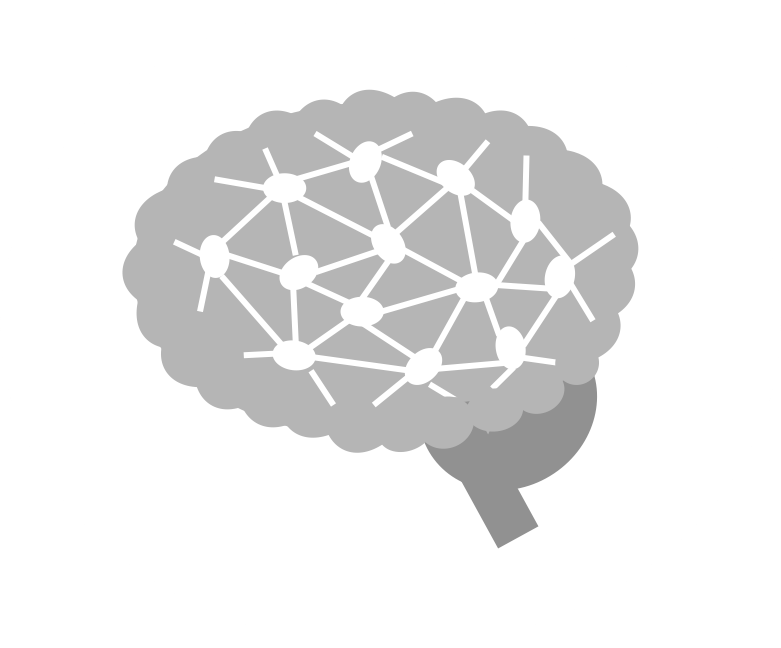 OPUESTOS. Decir el antónimo que corresponde a la palabra que se muestra.
Lo contrario de…
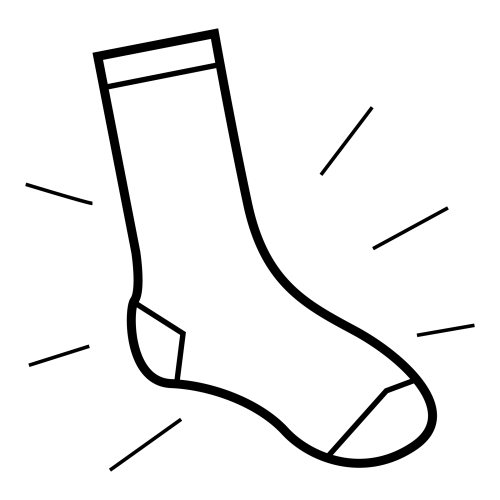 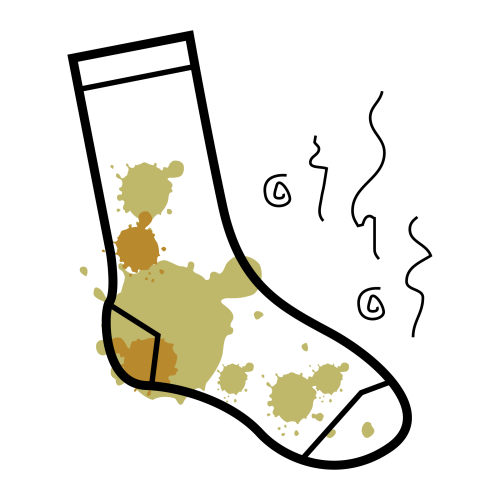 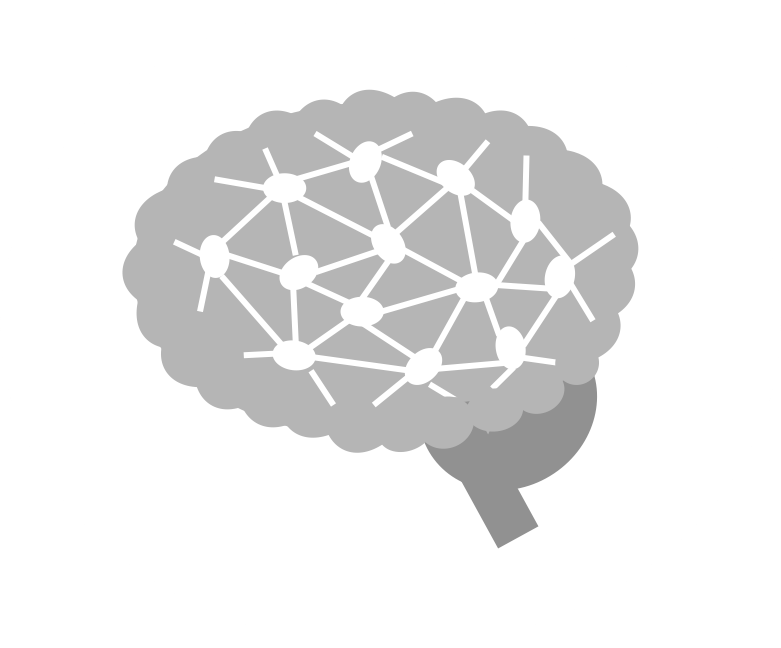 OPUESTOS. Decir el antónimo que corresponde a la palabra que se muestra.
Lo contrario de…
?
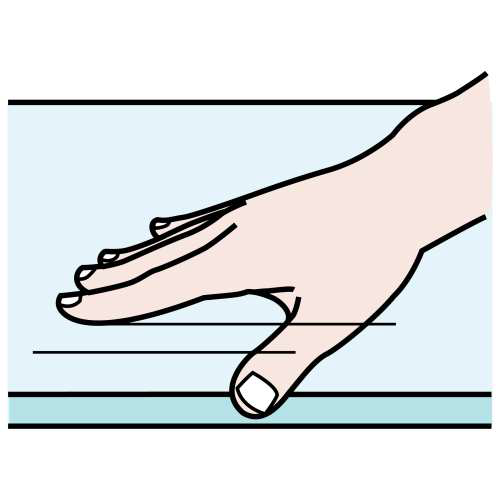 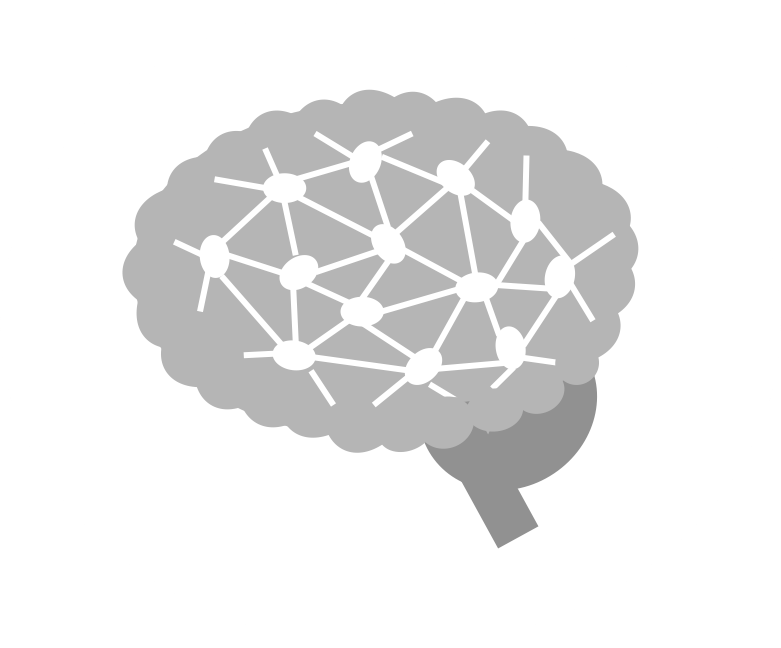 OPUESTOS. Decir el antónimo que corresponde a la palabra que se muestra.
Lo contrario de…
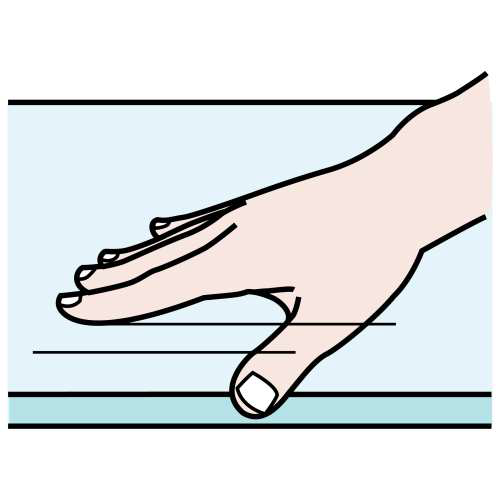 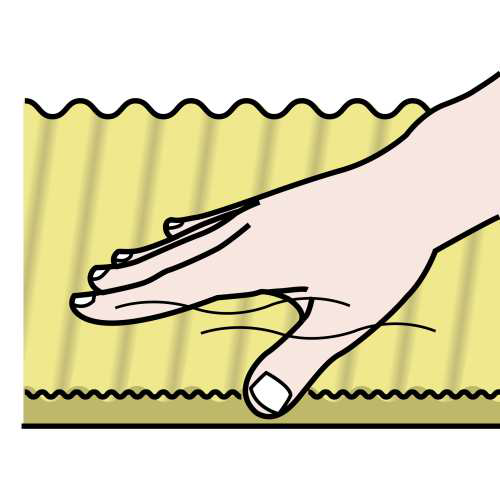 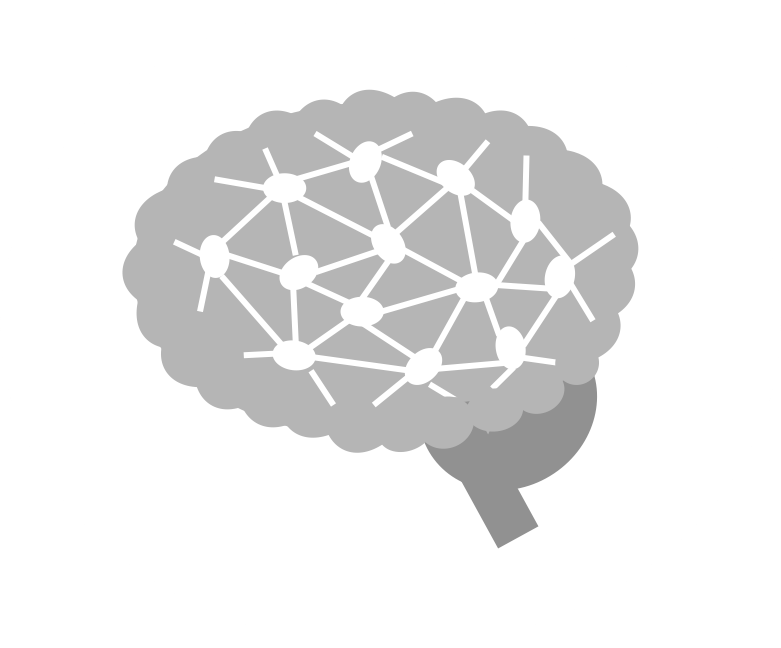 OPUESTOS. Decir el antónimo que corresponde a la palabra que se muestra.
Lo contrario de…
?
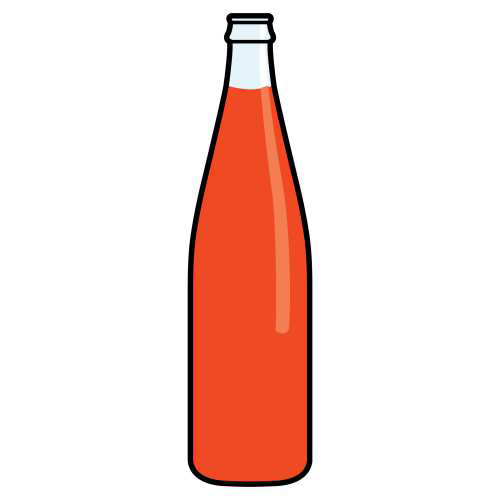 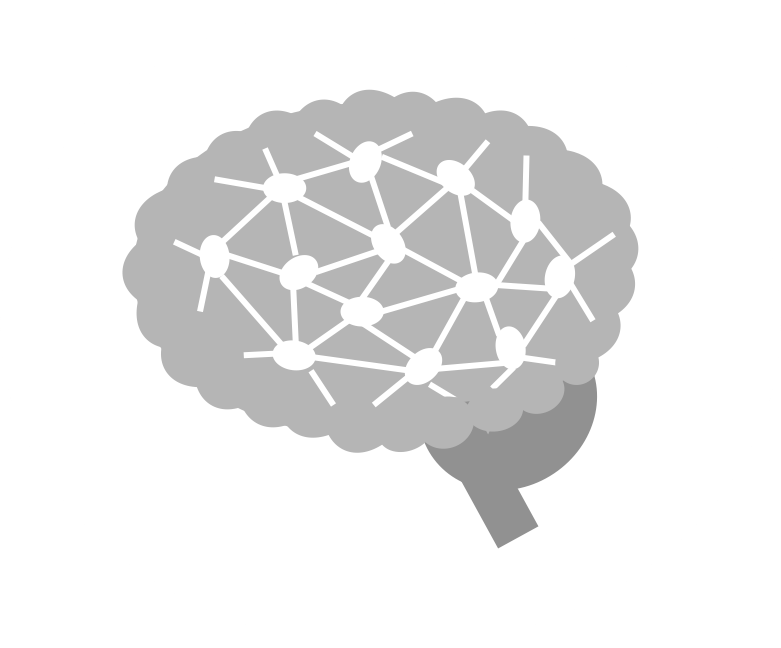 OPUESTOS. Decir el antónimo que corresponde a la palabra que se muestra.
Lo contrario de…
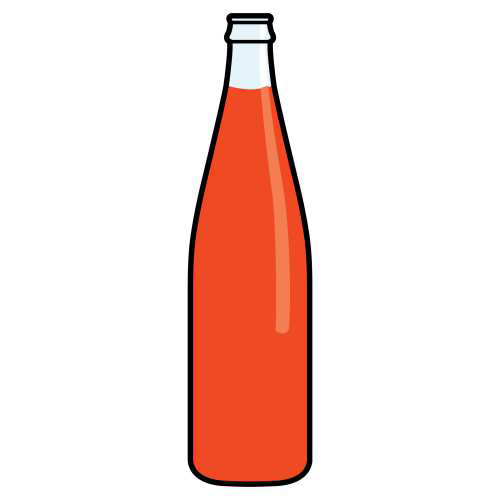 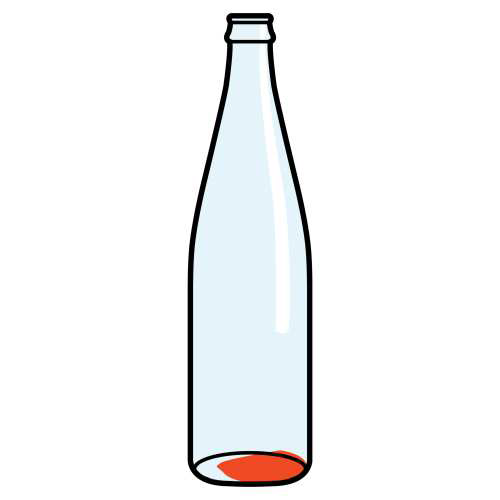 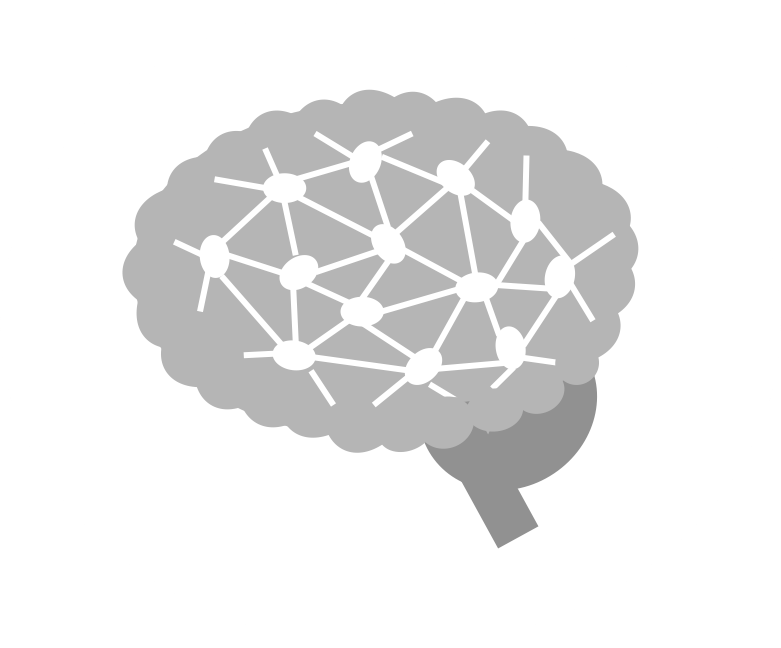 OPUESTOS. Decir el antónimo que corresponde a la palabra que se muestra.
Lo contrario de…
?
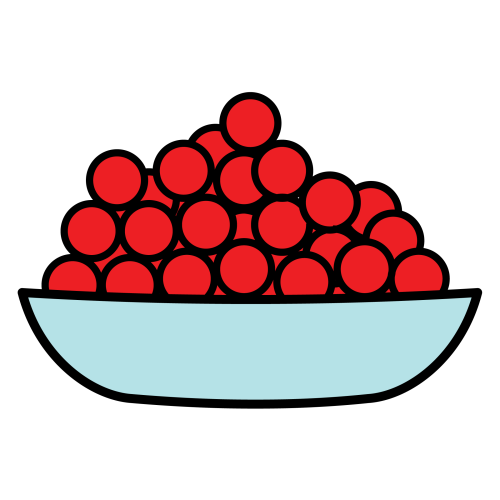 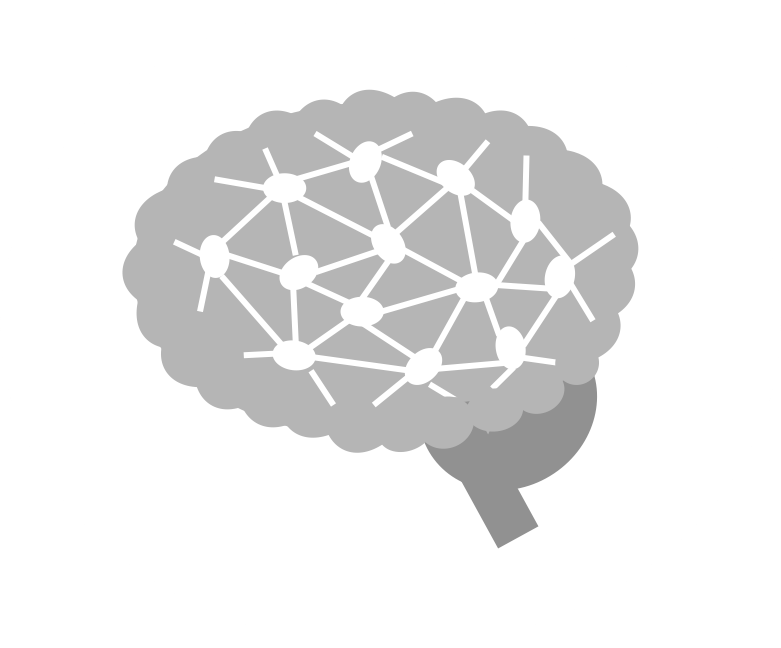 OPUESTOS. Decir el antónimo que corresponde a la palabra que se muestra.
Lo contrario de…
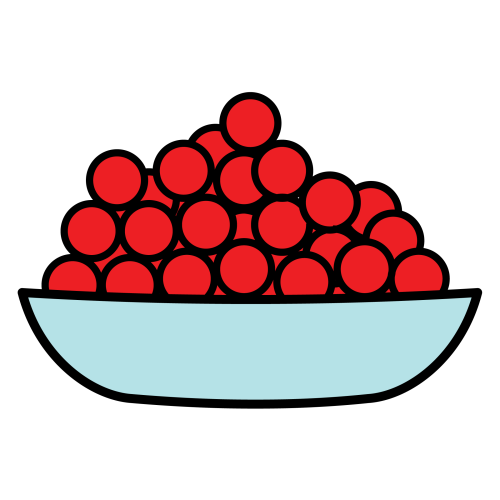 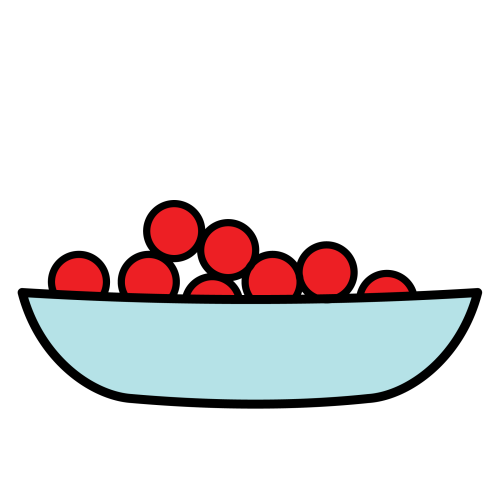 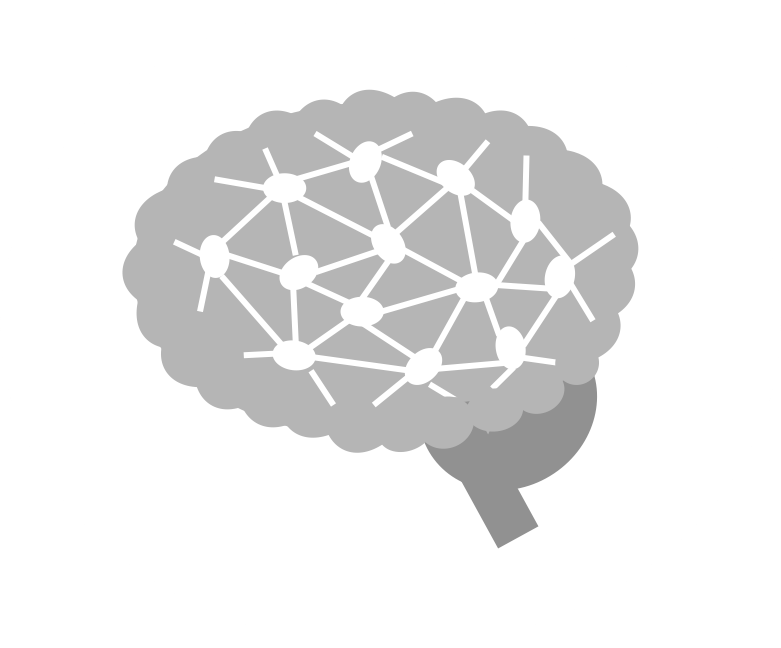 OPUESTOS. Decir el antónimo que corresponde a la palabra que se muestra.
Lo contrario de…
?
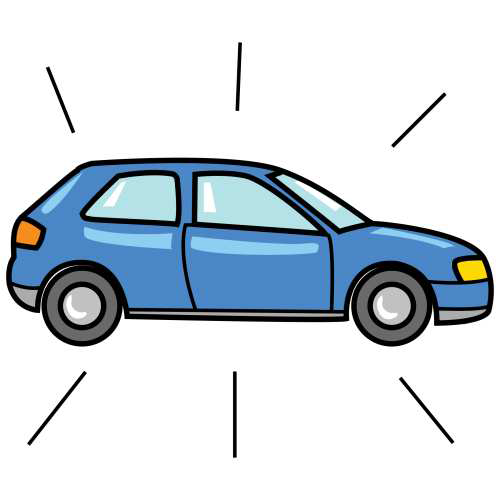 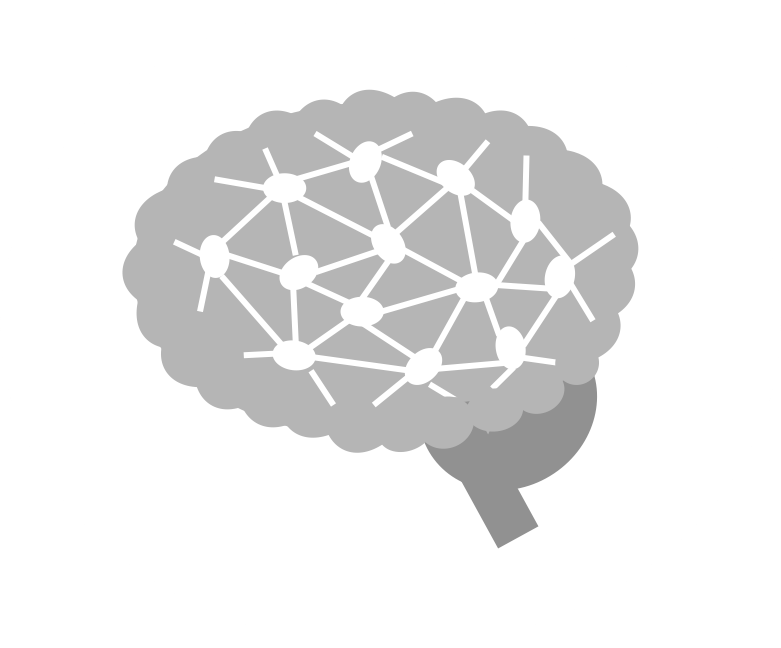 OPUESTOS. Decir el antónimo que corresponde a la palabra que se muestra.
Lo contrario de…
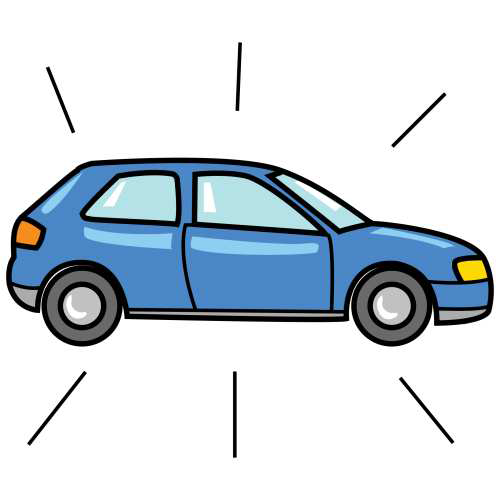 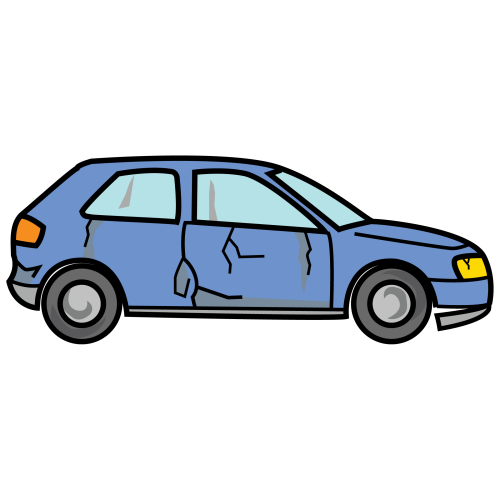 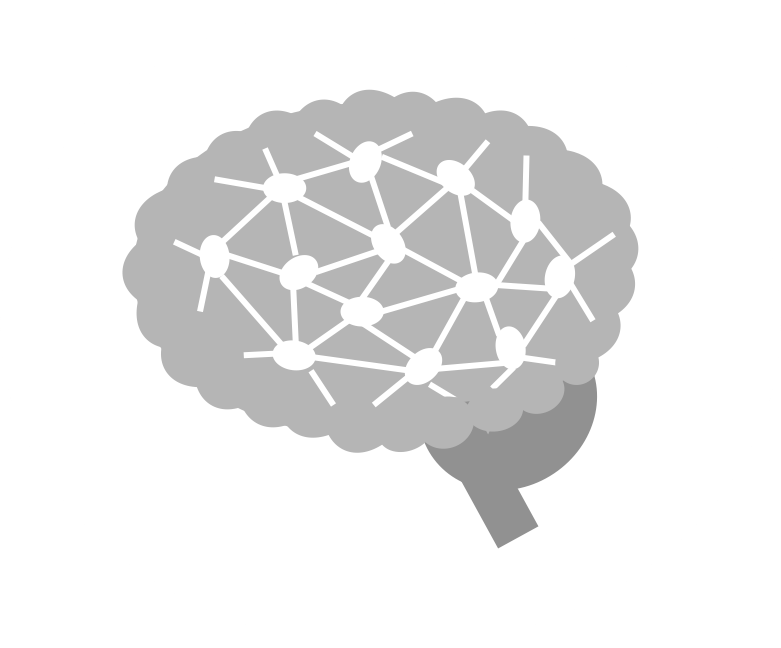 OPUESTOS. Decir el antónimo que corresponde a la palabra que se muestra.
Lo contrario de…
?
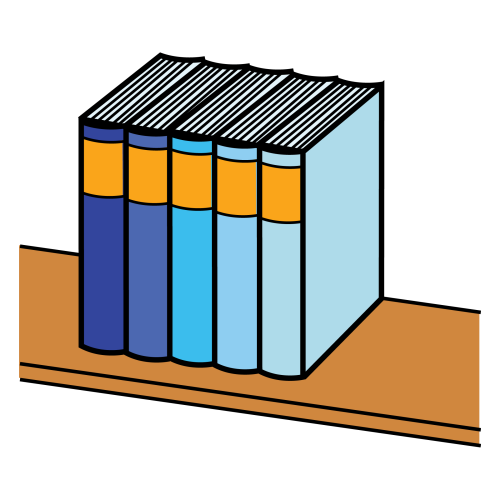 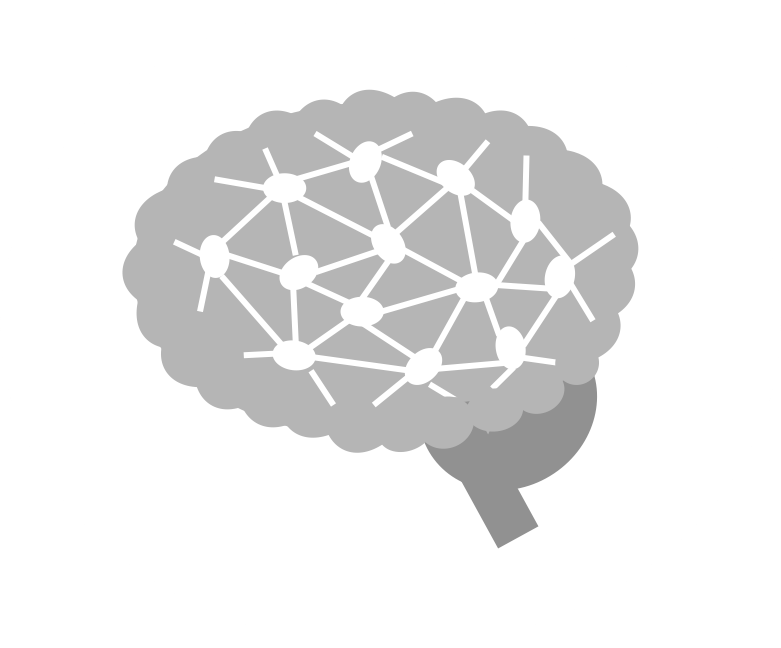 OPUESTOS. Decir el antónimo que corresponde a la palabra que se muestra.
Lo contrario de…
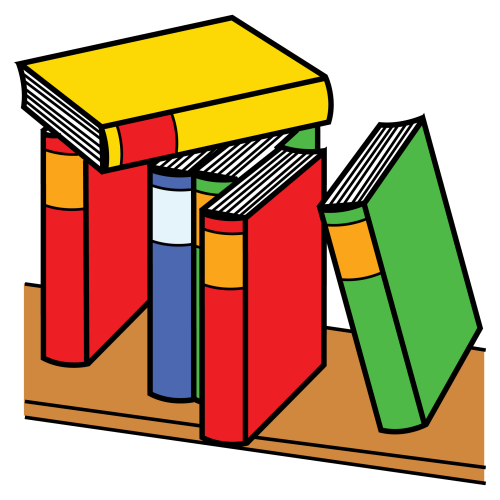 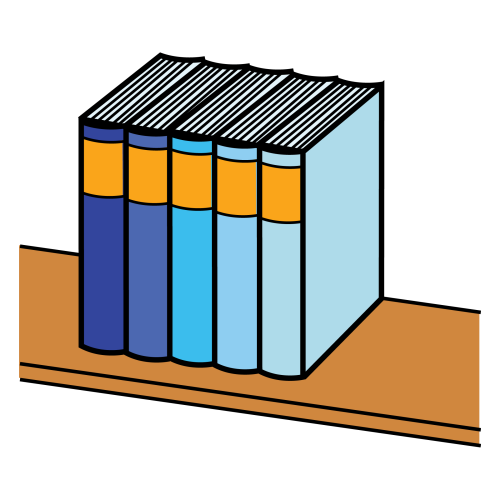 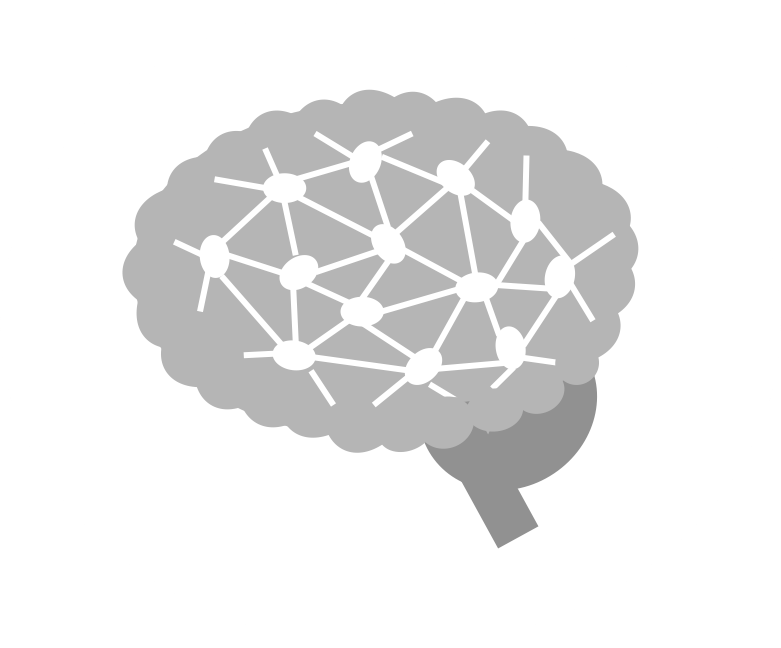 OPUESTOS. Decir el antónimo que corresponde a la palabra que se muestra.
Lo contrario de…
?
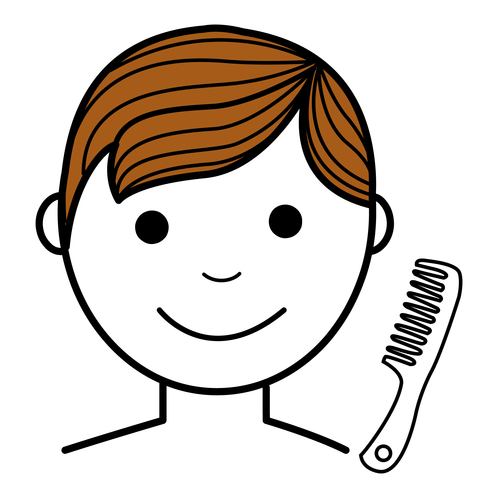 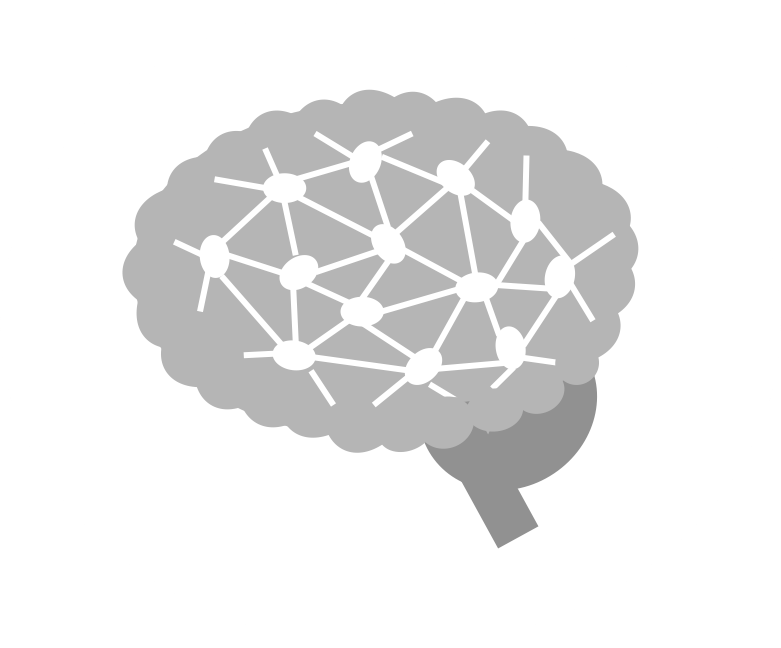 OPUESTOS. Decir el antónimo que corresponde a la palabra que se muestra.
Lo contrario de…
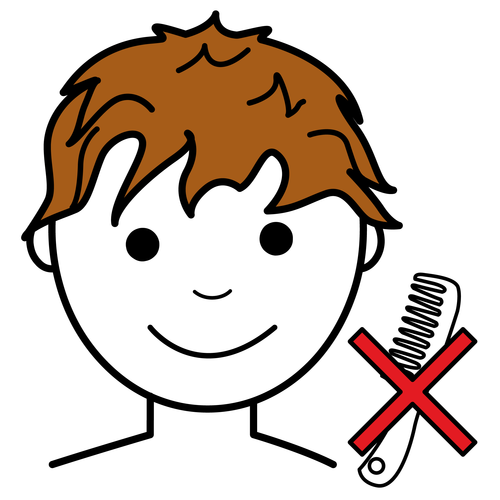 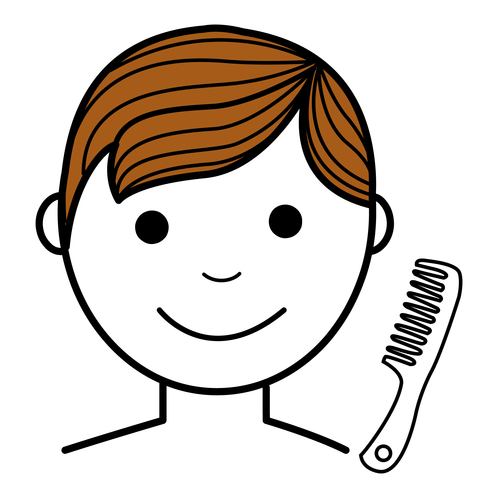 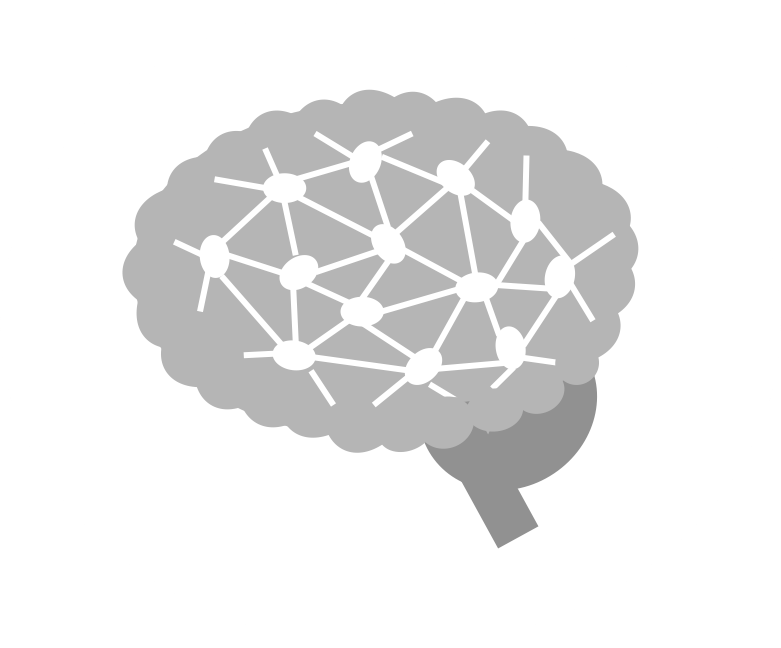 OPUESTOS. Decir el antónimo que corresponde a la palabra que se muestra.
Lo contrario de…
?
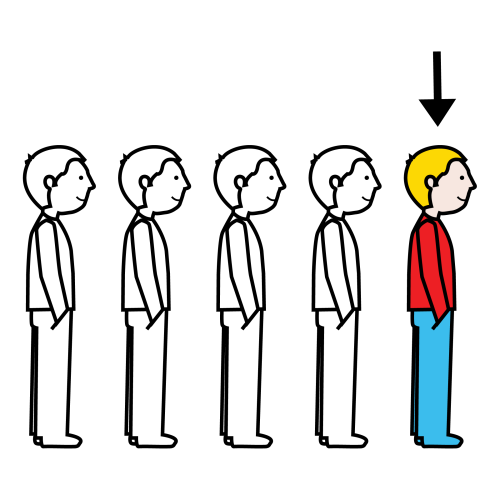 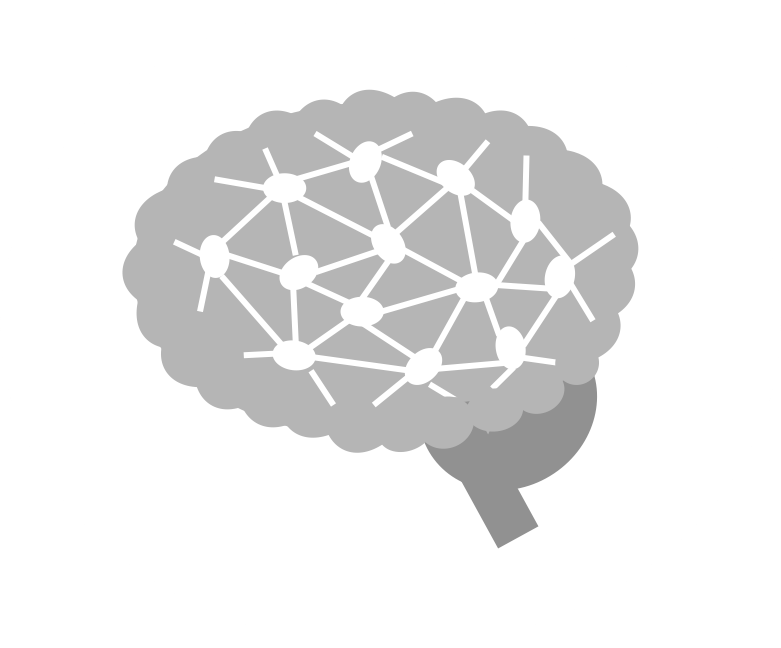 OPUESTOS. Decir el antónimo que corresponde a la palabra que se muestra.
Lo contrario de…
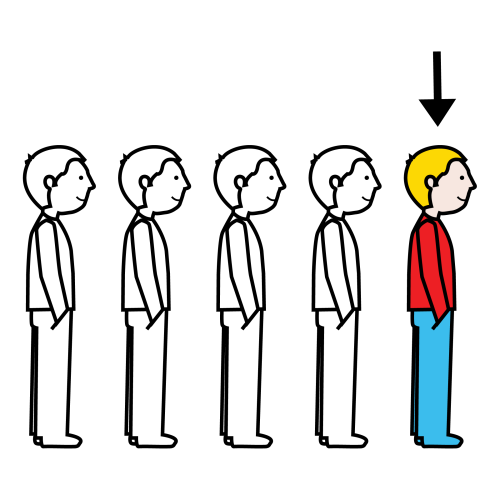 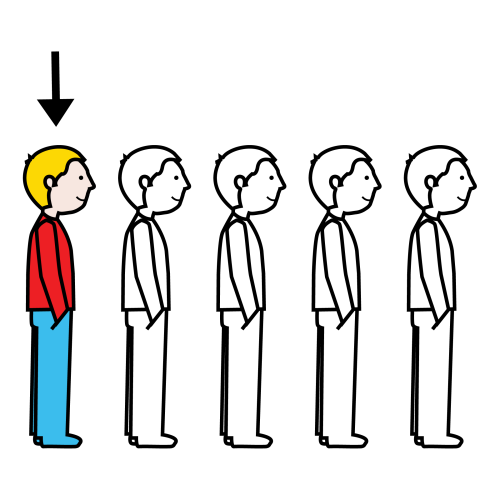 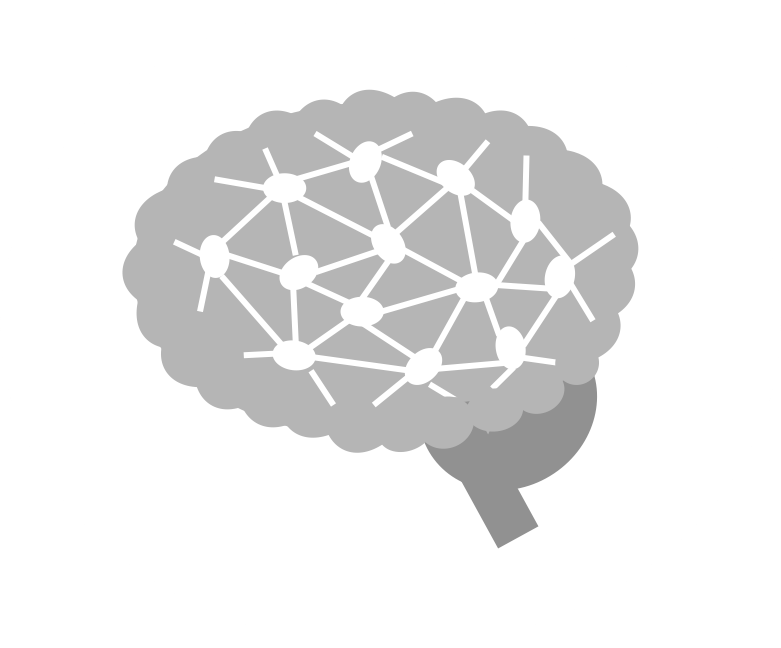 OPUESTOS. Decir el antónimo que corresponde a la palabra que se muestra.
Lo contrario de…
?
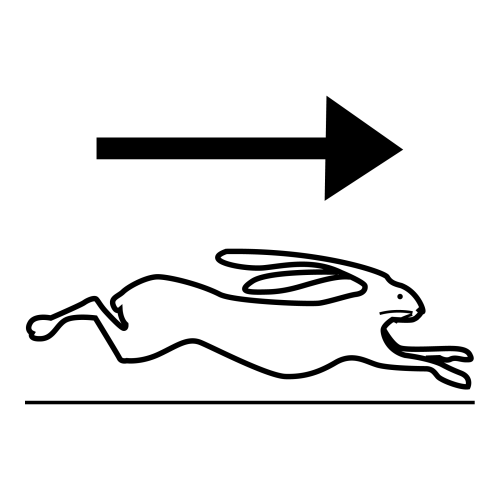 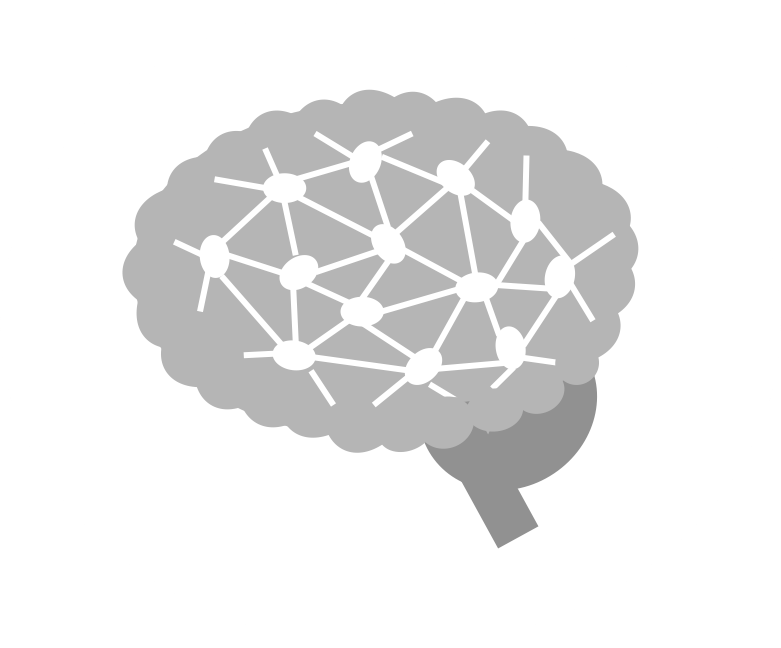 OPUESTOS. Decir el antónimo que corresponde a la palabra que se muestra.
Lo contrario de…
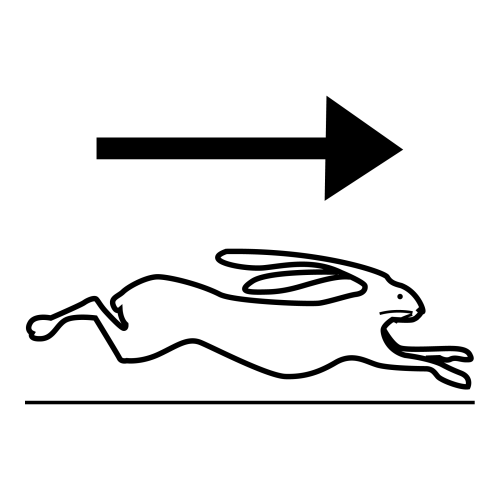 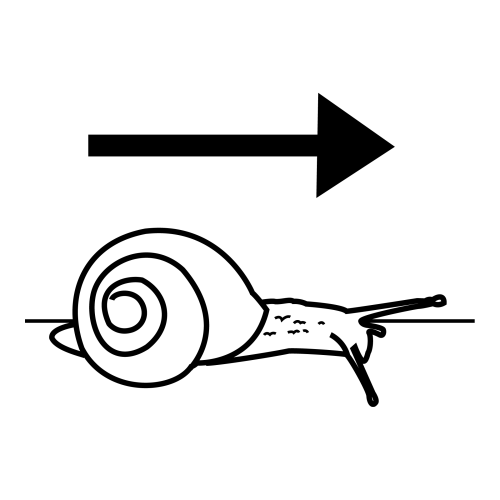 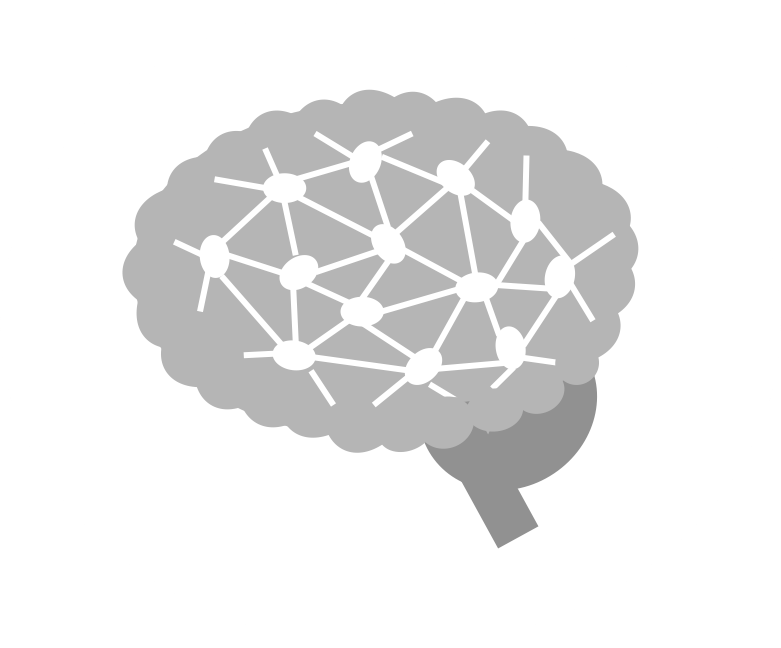 OPUESTOS. Decir el antónimo que corresponde a la palabra que se muestra.
Lo contrario de…
?
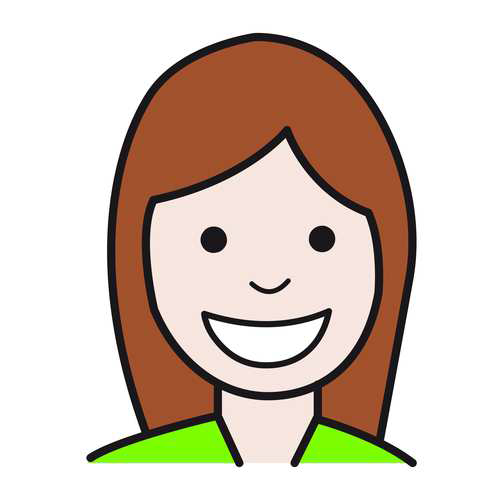 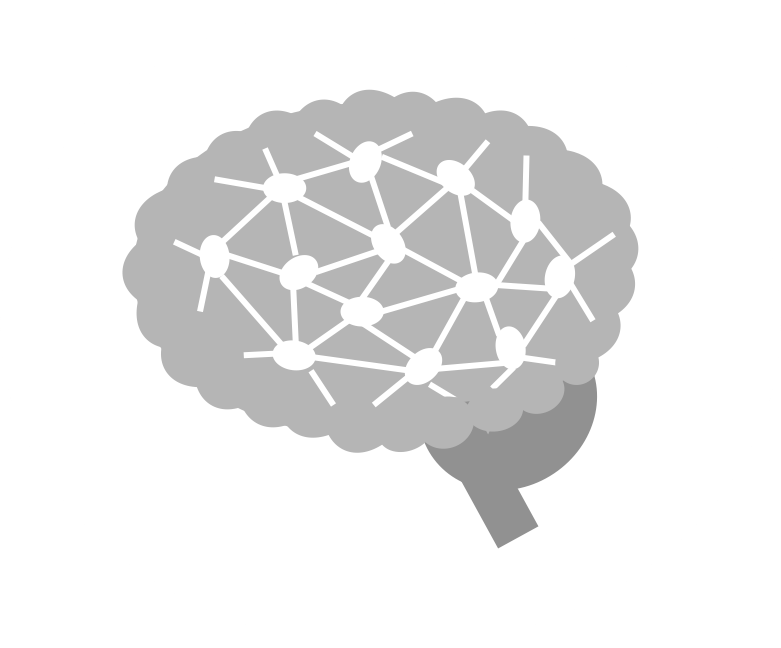 OPUESTOS. Decir el antónimo que corresponde a la palabra que se muestra.
Lo contrario de…
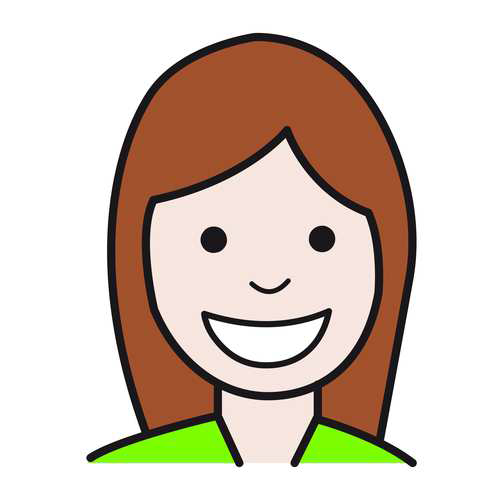 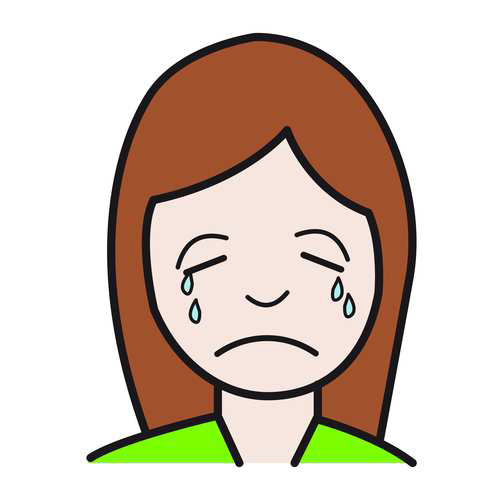 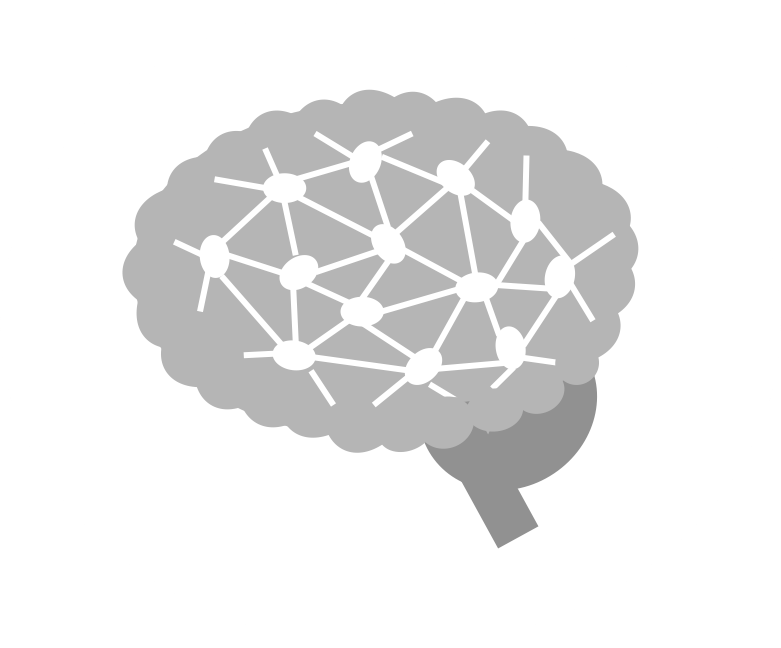 OPUESTOS. Decir el antónimo que corresponde a la palabra que se muestra.
Lo contrario de…
?
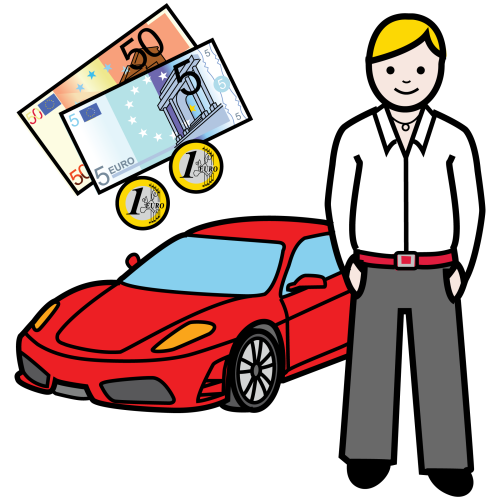 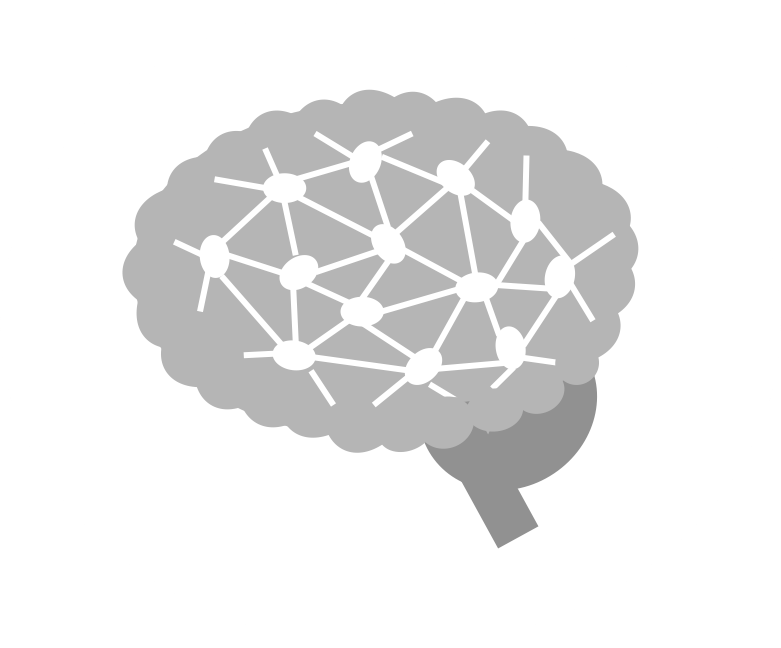 OPUESTOS. Decir el antónimo que corresponde a la palabra que se muestra.
Lo contrario de…
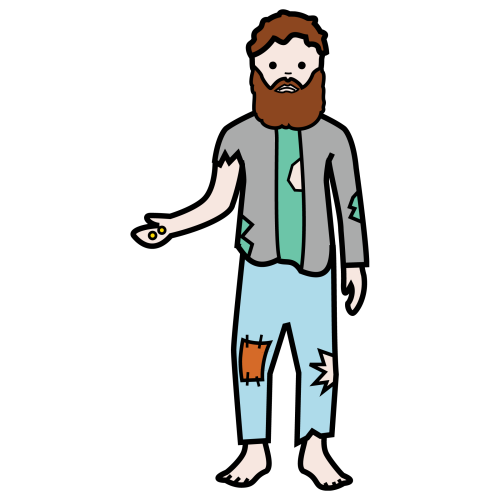 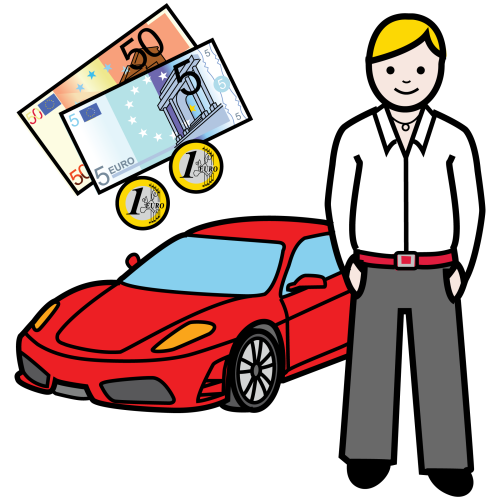 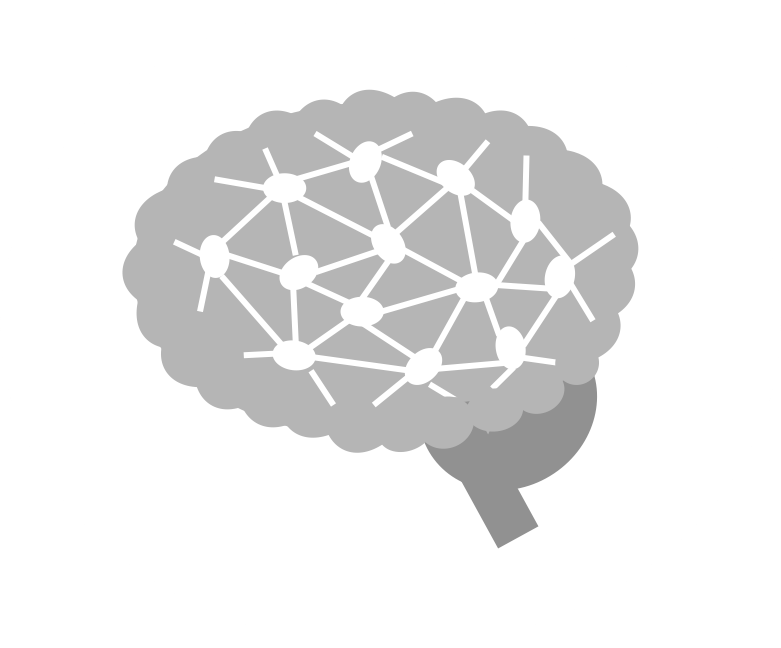 OPUESTOS. Decir el antónimo que corresponde a la palabra que se muestra.
Lo contrario de…
?
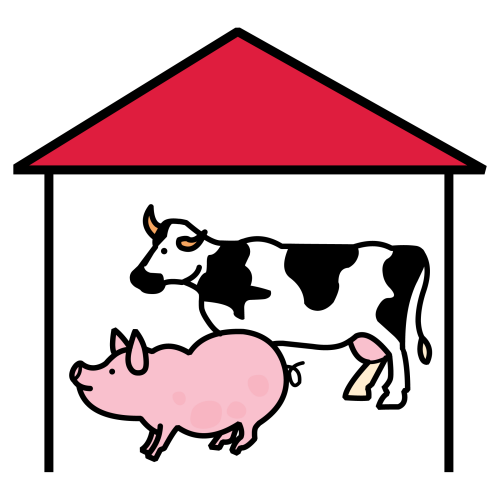 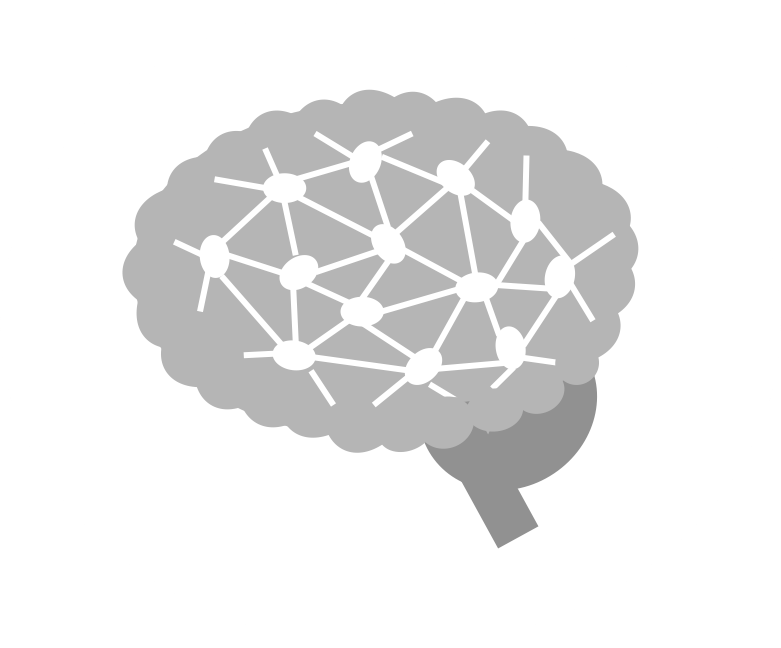 OPUESTOS. Decir el antónimo que corresponde a la palabra que se muestra.
Lo contrario de…
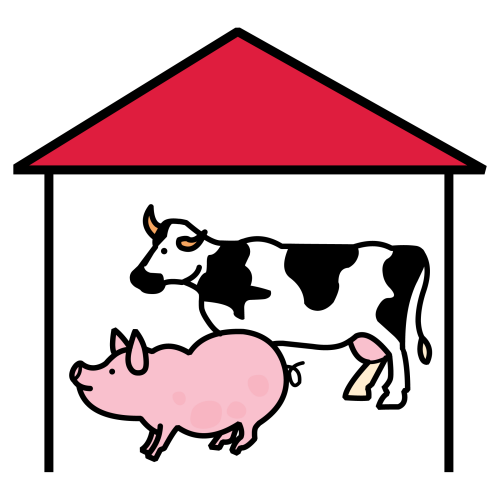 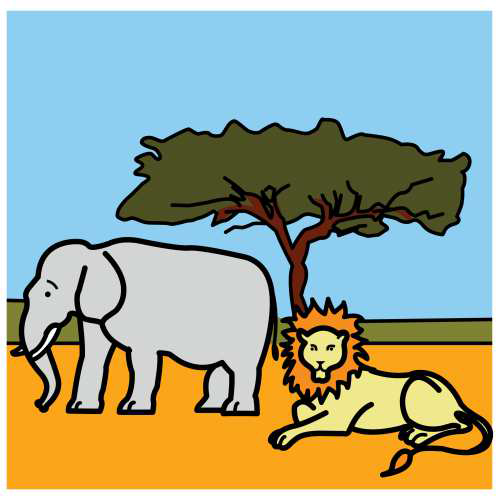 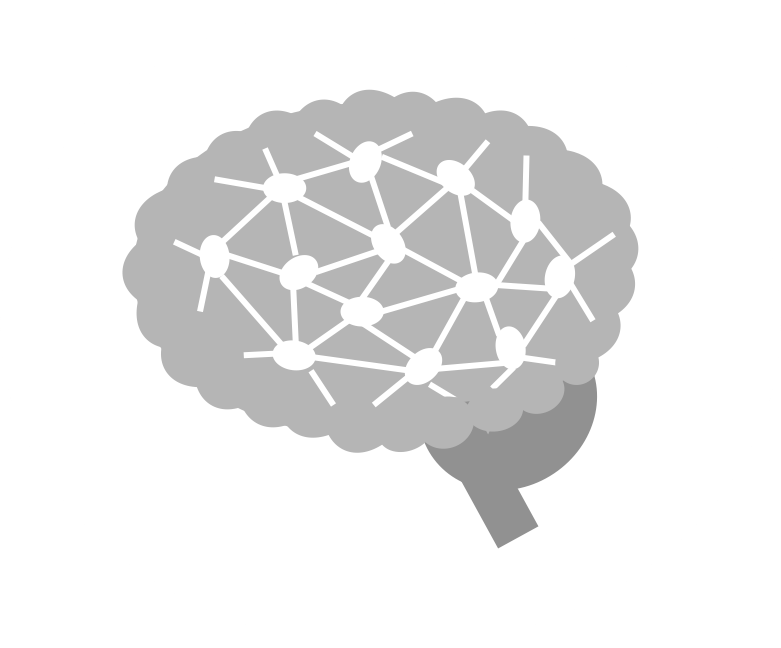 OPUESTOS. Decir el antónimo que corresponde a la palabra que se muestra.
Lo contrario de…
?
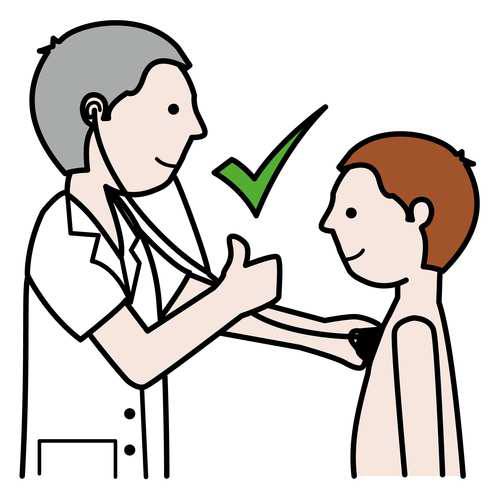 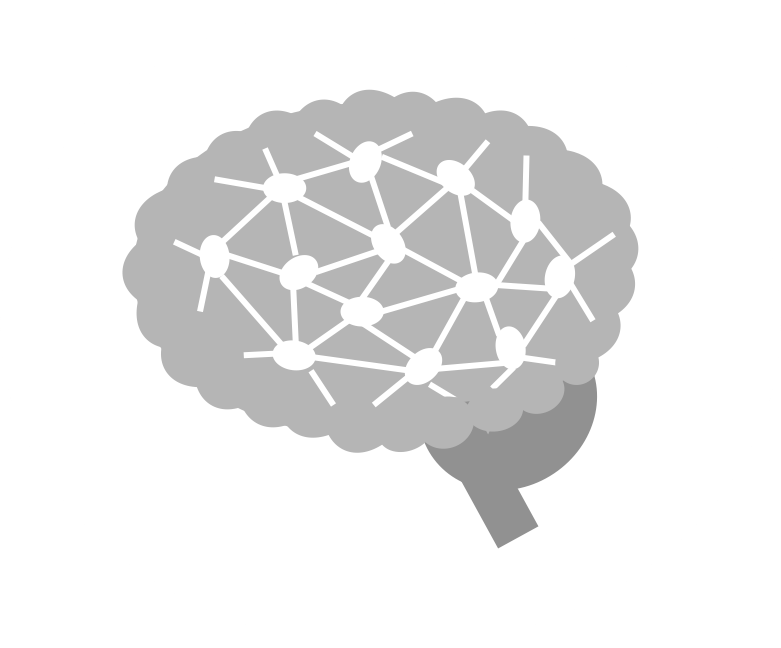 OPUESTOS. Decir el antónimo que corresponde a la palabra que se muestra.
Lo contrario de…
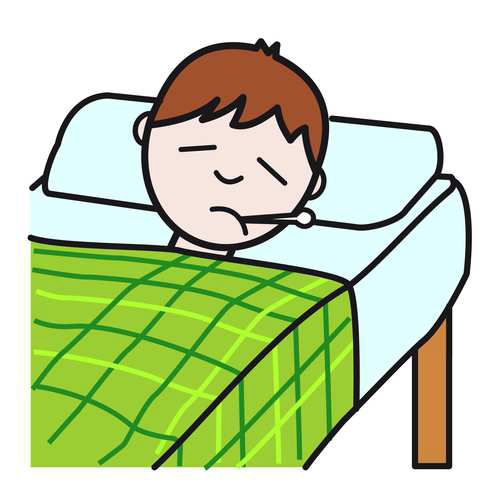 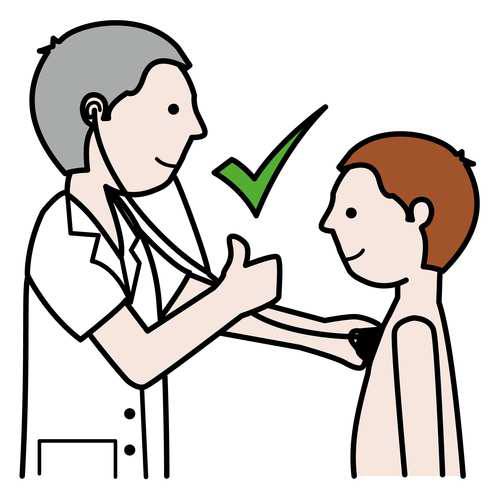 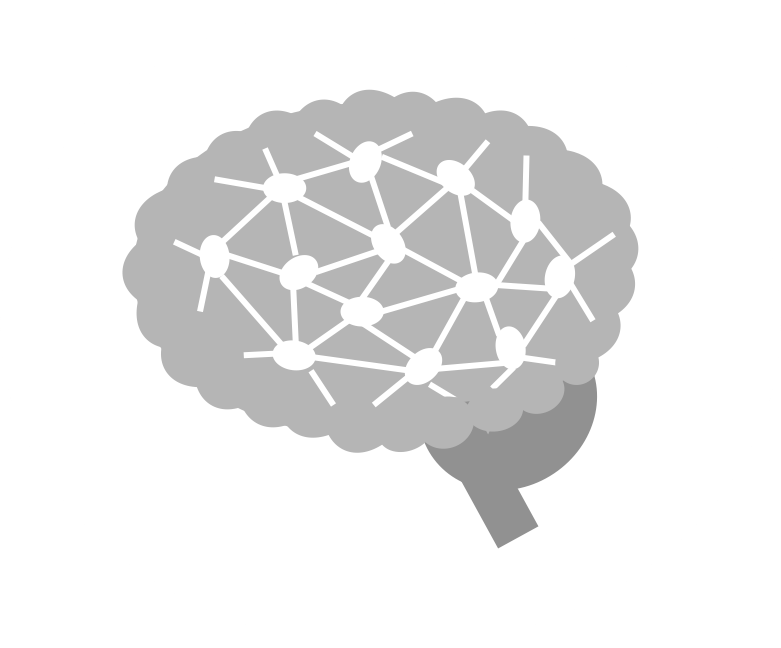 OPUESTOS. Decir el antónimo que corresponde a la palabra que se muestra.
Lo contrario de…
?
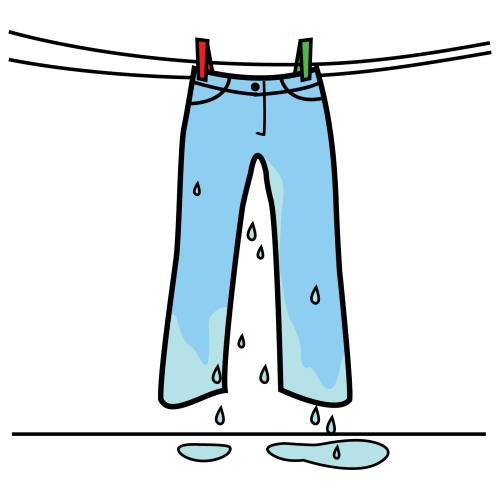 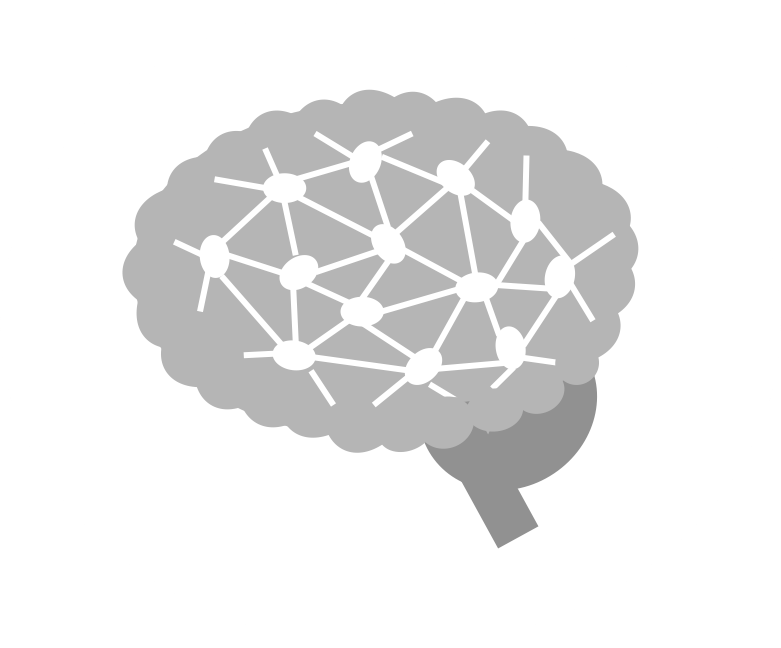 OPUESTOS. Decir el antónimo que corresponde a la palabra que se muestra.
Lo contrario de…
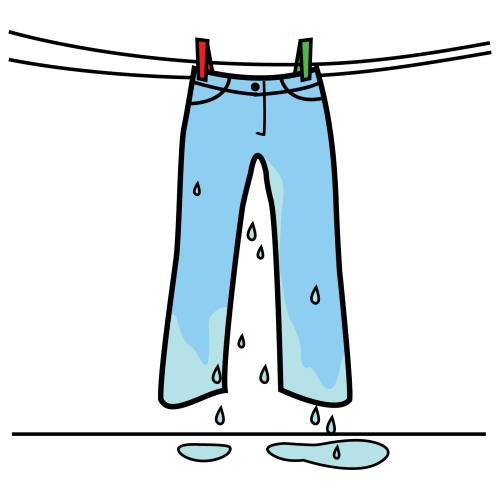 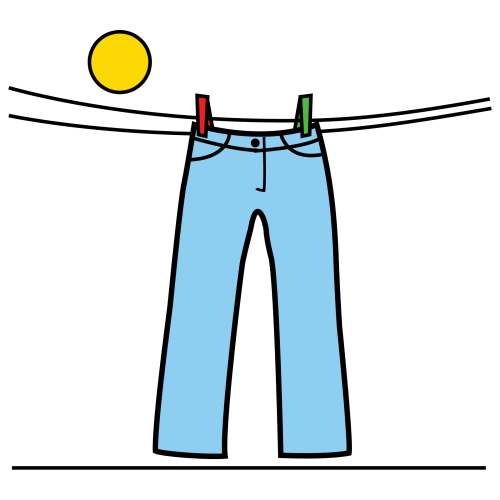 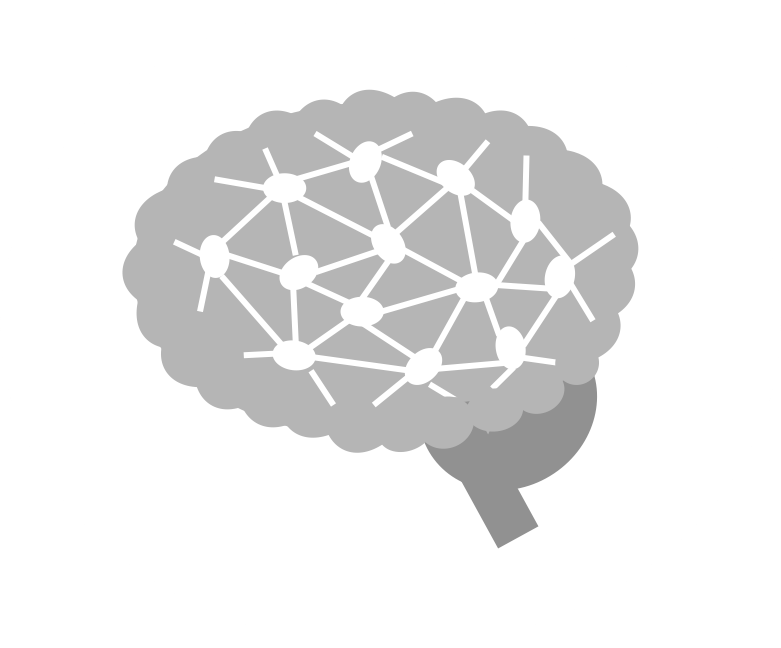 OPUESTOS. Decir el antónimo que corresponde a la palabra que se muestra.
Lo contrario de…
?
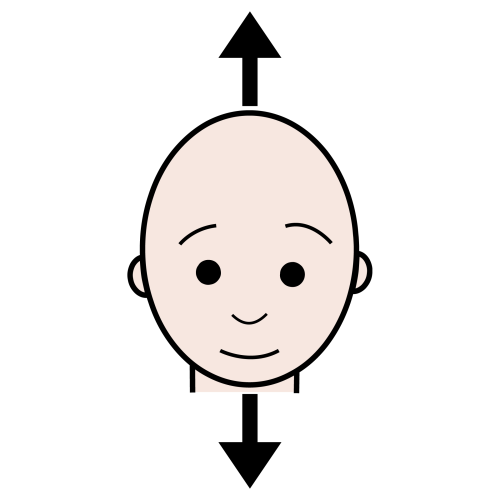 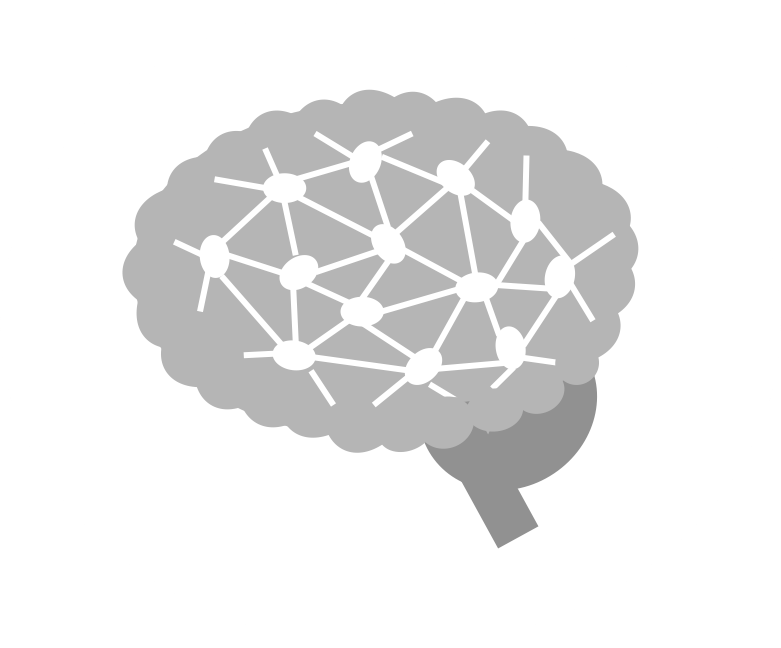 OPUESTOS. Decir el antónimo que corresponde a la palabra que se muestra.
Lo contrario de…
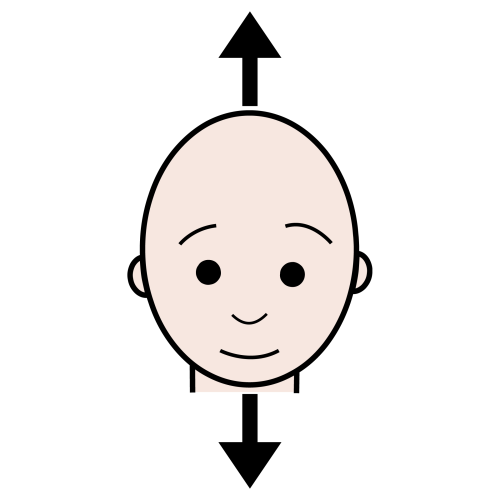 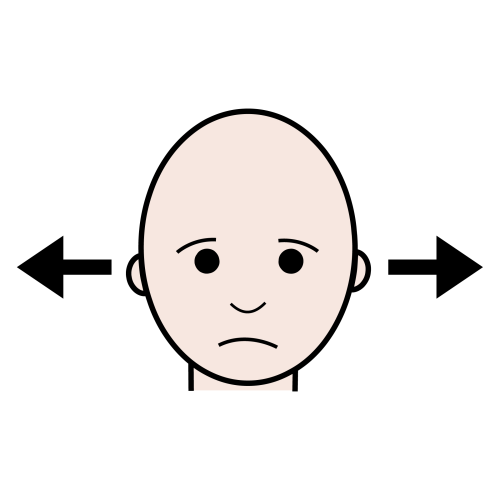 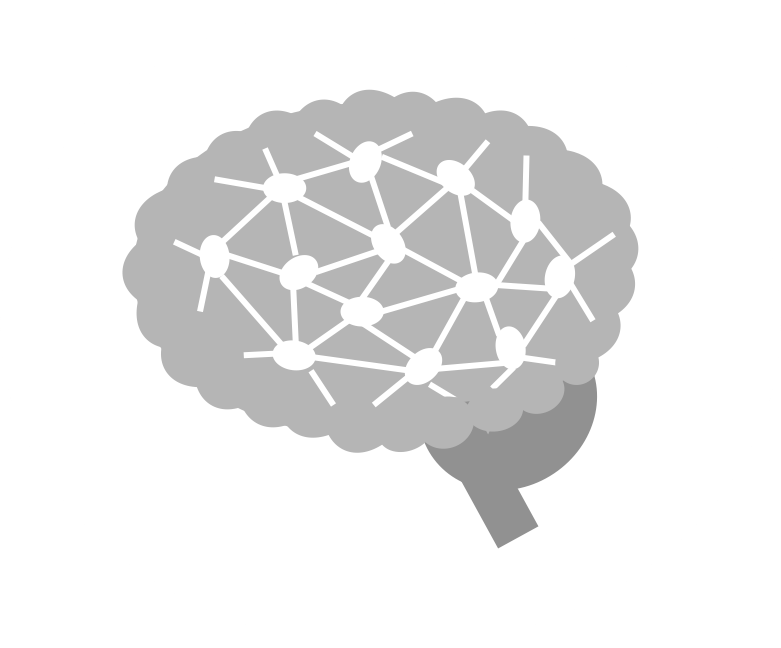 OPUESTOS. Decir el antónimo que corresponde a la palabra que se muestra.
Lo contrario de…
?
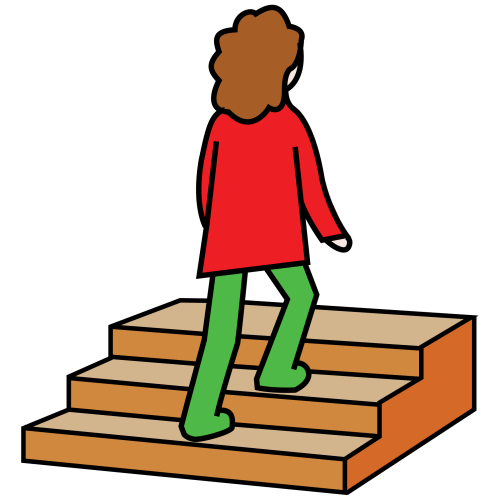 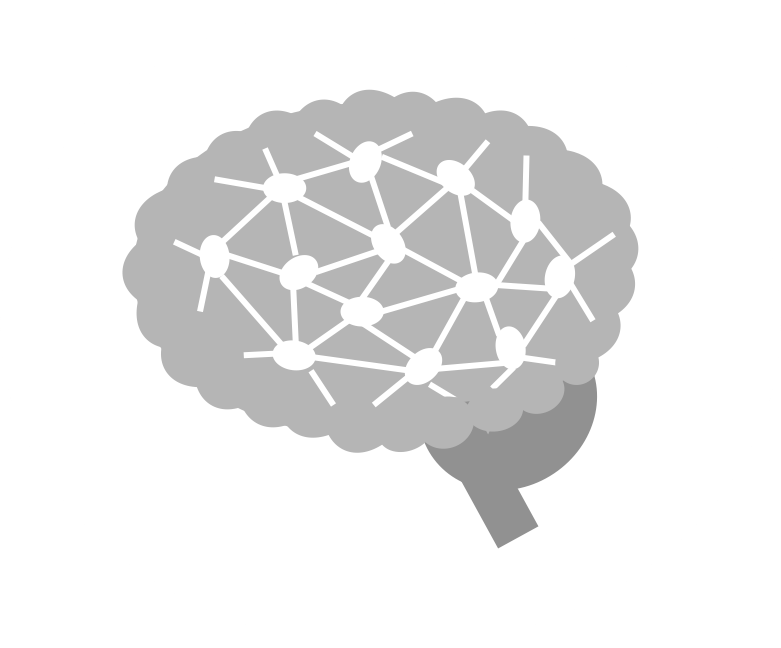 OPUESTOS. Decir el antónimo que corresponde a la palabra que se muestra.
Lo contrario de…
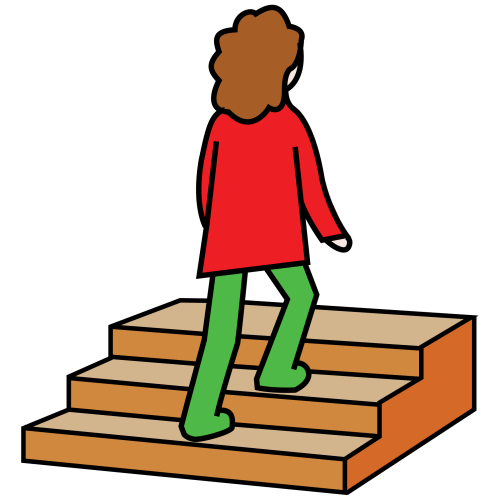 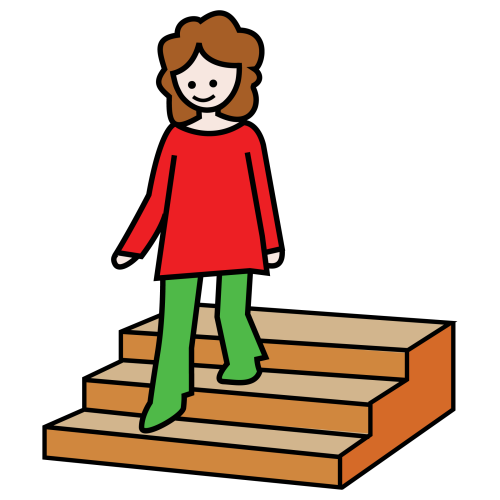 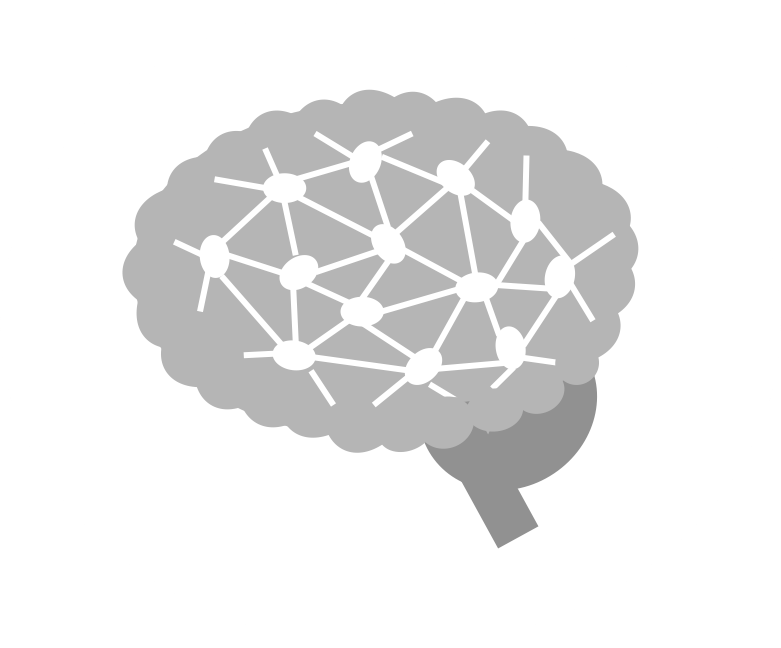 OPUESTOS. Decir el antónimo que corresponde a la palabra que se muestra.
Lo contrario de…
?
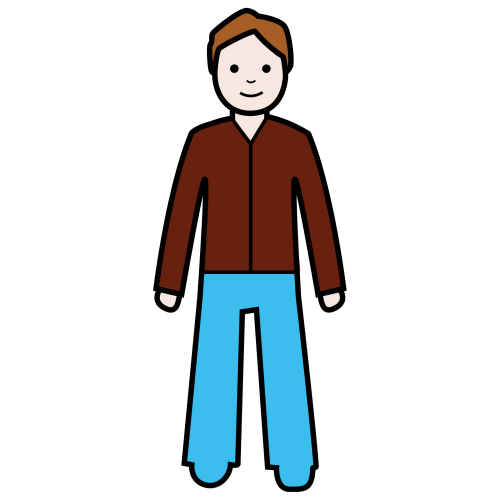 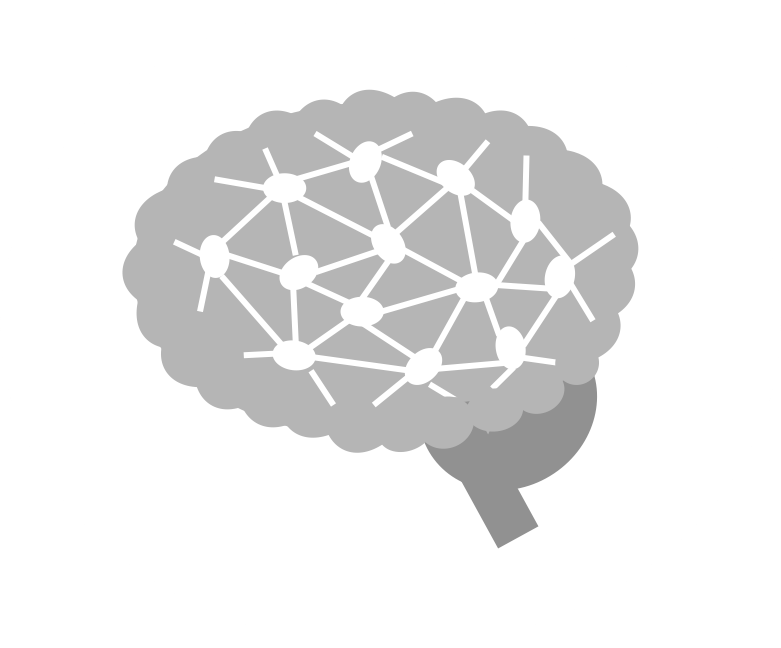 OPUESTOS. Decir el antónimo que corresponde a la palabra que se muestra.
Lo contrario de…
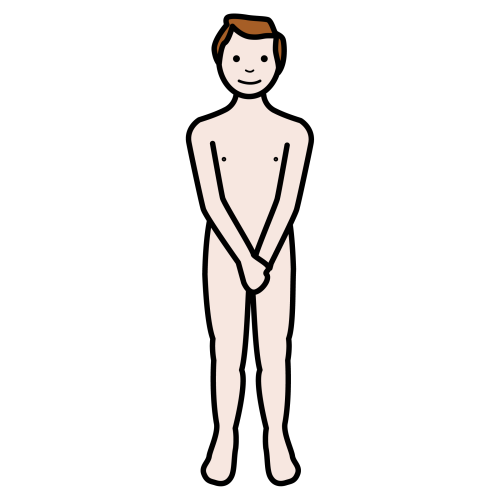 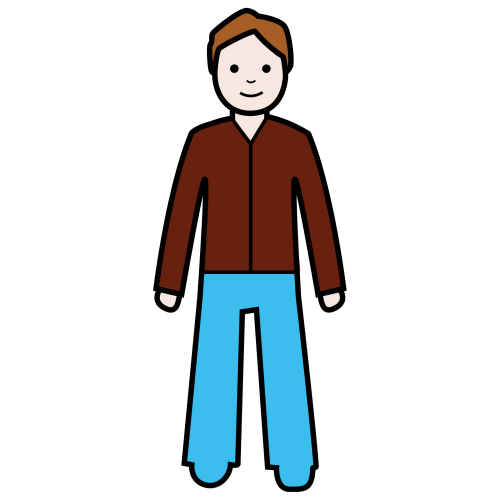 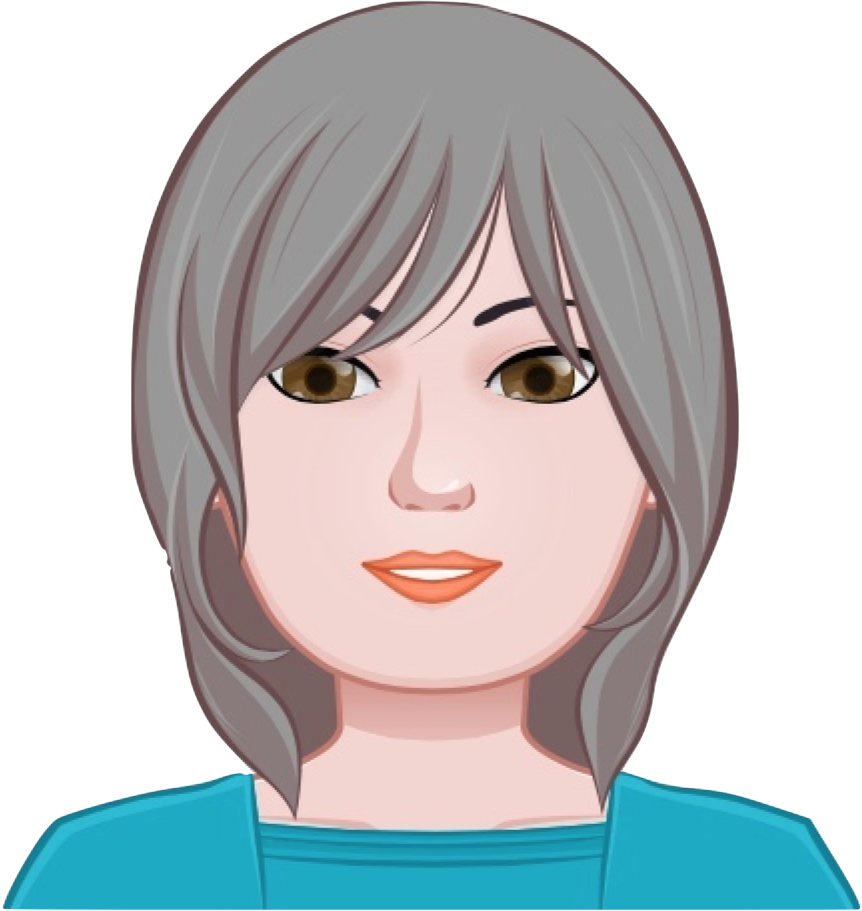 FIN